Pemanfaatan Peralatan TIK
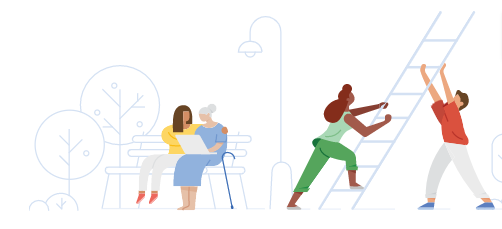 Platform Merdeka Mengajar
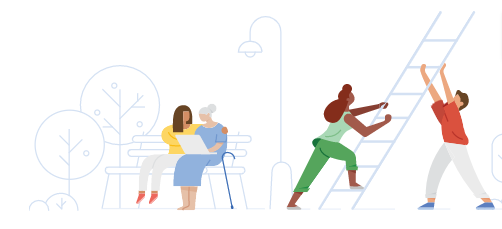 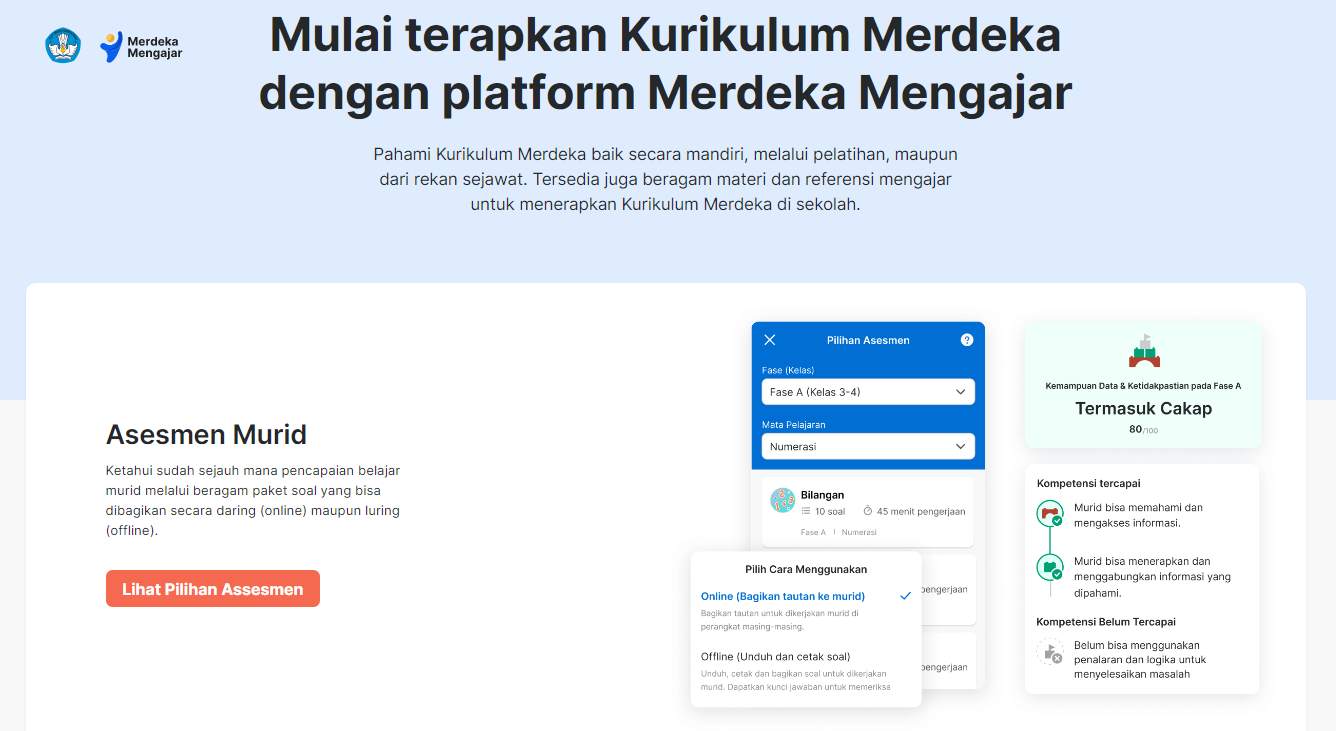 Platform Merdeka Mengajar PMM
Platform Merdeka Mengajar adalah platform teknologi yang disediakan untuk menjadi teman penggerak bagi guru dan kepala sekolah dalam mengajar, belajar, dan berkarya. Platform Merdeka Mengajar dibangun untuk menunjang penerapan Kurikulum Merdeka agar dapat membantu guru dalam mendapatkan referensi, inspirasi, dan pemahaman dalam menerapkan Kurikulum Merdeka
Fitur Platform Merdeka Mengajar
Asesmen Murid
Kumpulan asesmen yang membantu guru dalam mendapatkan informasi hasil pembelajaran murid melalui analisis diagnostik literasi dan numerasi,
Perangkat Ajar
Berisi lebih dari 2000 referensi perangkat ajar berupa bahan ajar, modul ajar, dan sebagainya yang berbasis kurikulum merdeka.
Pelatihan Mandiri
Berisi modul pelatihan berkualitas yang bisa guru akses kapan pun di mana pun untuk mengembangkan kompetensi
Wadah berbagi praktik baik untuk mendorong guru terus berkarya dan saling menginspirasi
Bukti Karya
Wadah bagi guru untuk berbagi praktek baik
Komunitas
Kumpulan video inspiratif sebagai referensi guru dalam mengembangkan kompetensi profesional maupun personal
Video Inspirasi
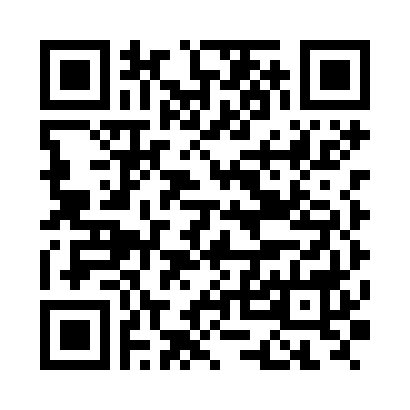 Instal Aplikasi Merdeka Mengajar
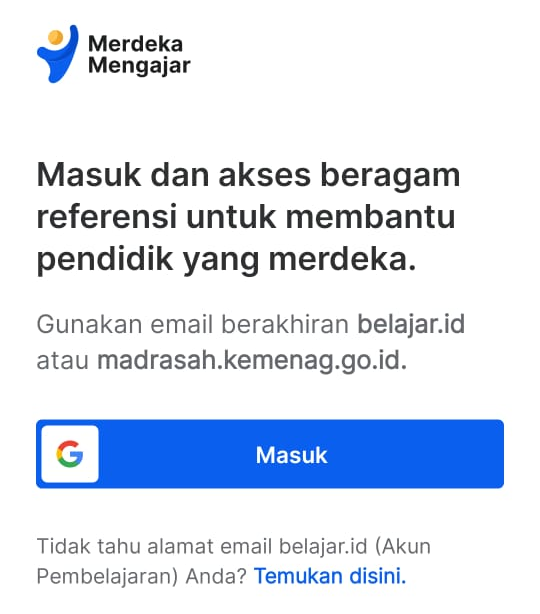 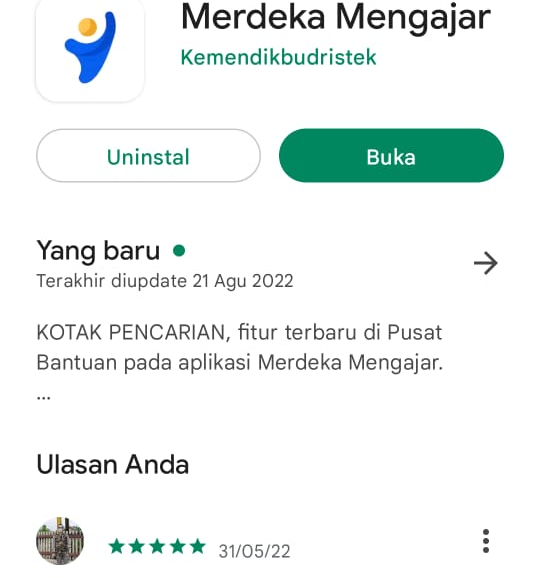 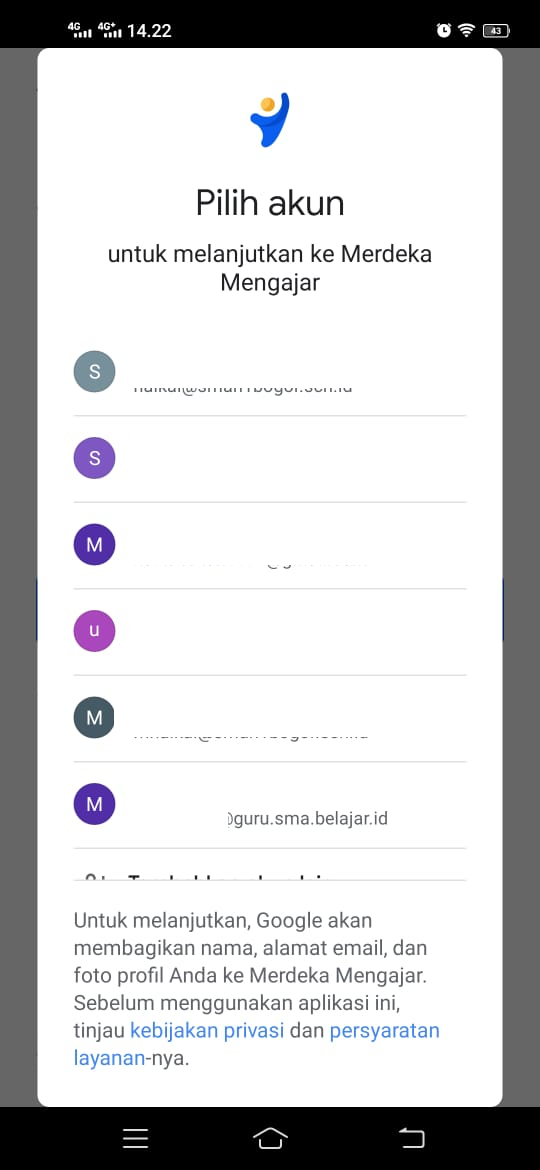 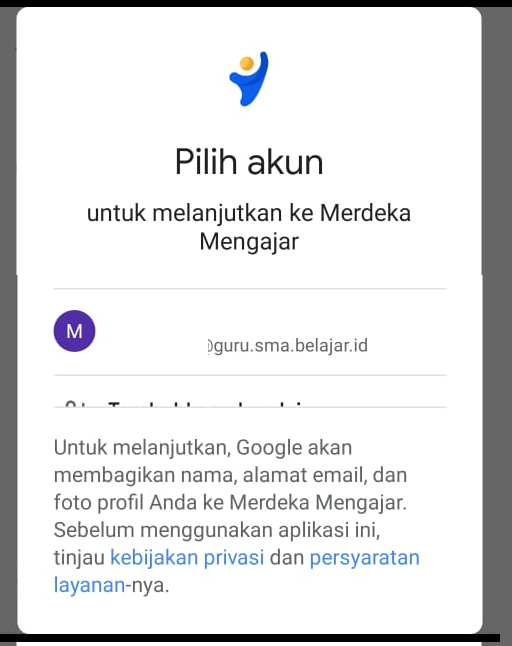 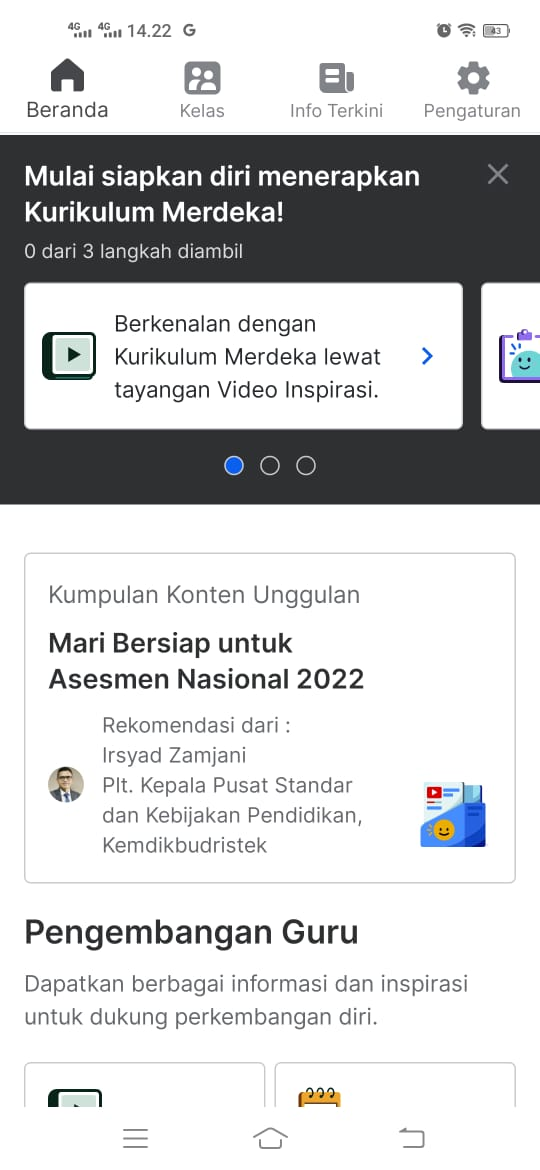 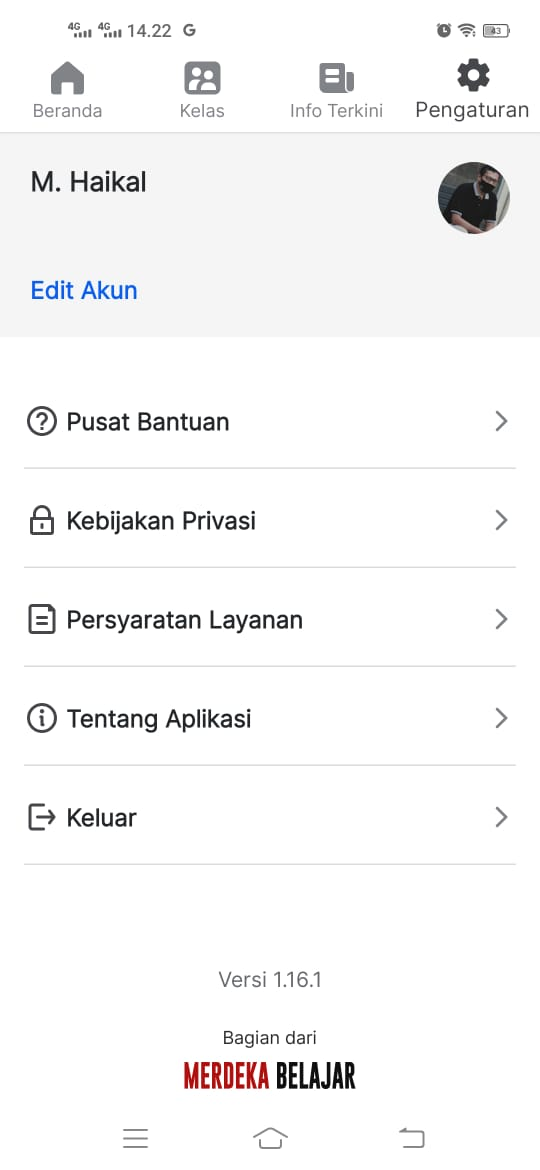 Asesmen Nasional
Asesmen Nasional
Kebijakan dan Persiapan Asesmen Nasional
Pemanfaatan Web ANBK
ANBK Online
Teknis Aplikasi ANBK
ANBK Semi Online
Troubleshooting ANBK
Kebijakan Pelaksanaan 
Asesmen Nasional
Elemen Kebijakan Asesmen Nasional
Pijakan pada UU Sisdiknas
57 (1): “Evaluasi dilakukan dalam rangka pengendalian mutu pendidikan secara nasional sebagai bentuk akuntabilitas penyelenggara pendidikan kepada pihak-pihak yang berkepentingan”, 

Pasal 59 (1): ”Pemerintah dan Pemerintah Daerah melakukan evaluasi terhadap pengelola satuan, jalur, jenjang dan jenis pendidikan”
AN hanya diikuti sebagian (sampel) siswa yang dipilih secara acak dari kelas 5, 8, dan 11 di setiap sekolah/madrasah; 
AN 2021 digunakan sebagai baseline, tanpa konsekuensi pada guru, sekolah dan pemerintah daerah,;
Evaluasi kinerja tidak hanya berdasarkan skor rerata tapi juga perubahan skor atau tren dari satu tahun ke tahun berikutnya;
AN dilaksanakan di semua sekolah/madrasah, sehingga terdapat pemetaan dan potret mutu SD/MI, SMP/MTs dan SMA/K/MA ;
AN dilaksanakan setiap tahun dan dilaporkan pada setiap sekolah/madrasah dan Pemerintah Daerah.
Asesmen Nasional
Survey Lingkungan Belajar
Survey Karakter
AKM
Literasi-Numerasi
.
AN menghasilkan potret komprehensif yang berguna bagi sekolah/madrasah dan Pemda untuk melakukan evaluasi diri dan perencanaan perbaikan mutu pendidikan
Asesmen Nasional
AN diselenggarakan per jenjang secara bertahap dan hasilnya dilaporkan sebagai input untuk evaluasi diri dan perencanaan satuan pendidikan dan pemda.
Pelaksanaan per jenjang secara bertahap memungkinkan satuan pendidikan untuk berbagi sumber daya. Sekolah atau madrasah yang infrastruktur TIK-nya belum memadai dapat mengikuti AN di satuan pendidikan lain (termasuk di jenjang yang berbeda).
Pelaksanaan Asesmen Nasional
Rakor, Sosialisasi, 
Pelatihan Teknis 
Persiapan AN
Mei -  Agustus 2021
Desember 2021
Jan – April 2021
September-Oktober  2021
Simulasi dan Gladi Bersih Asesmen Nasional di Satuan Pendidikan
Laporan hasil (Profil dan Rapor Satuan Pendidikan dan Daerah)
Pendataan Peserta (01)
01
Setiap satuan pendidikan mendata peserta didik, pendidik, dan kepala satuan pendidikan (kemdikbud, Ditjen Bimas – Dapodik, Pendis Kemenag – EMIS)
02
Setiap satuan pendidikan mendaftarkan peserta didik yang memiliki NISN valid
03
Pendaftaran peserta didik melalui mekanisme tarik data dari laman pd.data ke laman Biodata AN
Setiap satuan pendidikan melakukan proses Verval PD (NISN)
04
Asesmen Nasional, 22 Maret 2021
Pendataan Peserta (02)
05
Pencetakan DNS (telah di sampling) oleh Dinas kabupaten/kota atau provinsi sesuai kewenangan dan diberikan ke satuan Pendidikan untuk diverifikasi
06
Pencetakan DNT yang berupa DNS hasil verifikasi Dinas provinsi untuk diberikan kepada satuan Pendidikan melalui dinas pendidikan kabupaten/kota
07
Setiap satuan pendidikan melakukan tarik data peserta yang telah ditetapkan dari Bio AN ke laman Web ANBK untuk dilakukan penempatan sesi, lokasi tes, cetak kartu login peserta
Asesmen Nasional, 22 Maret 2021
Kepesertaan – Peserta Didik
‹#›
Asesmen Nasional, 22 Maret 2021
Kepesertaan – Kepala Satuan Pendidikan dan Pendidik
Kepala satuan pendidikan dan semua pendidik yang terdaftar di Dapodik/EMIS dan mengajar di satuan pendidikan tersebut menjadi peserta dalam Survey Lingkungan Belajar.
Mengajar di Sekolah 1
Pendidik yang mengajar di lebih dari satu satuan Pendidikan mengisi Survei Lingkungan Belajar di setiap satuan pendidikan yang diajar.
Kepala sekolah yang memimpin lebih dari satu satuan pendidikan mengisi Survei Lingkungan Belajar di setiap satuan pendidikan yang dipimpin.
Guru A
Mengajar di Sekolah 2
‹#›
Asesmen Nasional, 22 Maret 2021
Guru A akan mengerjakan survei lingkungan belajar untuk 
sekolah I dan sekolah II
Pelaksanaan (1)
Berbasis Komputer dengan opsi moda Online atau moda Semi Online (Menekankan Satuan Pendidikan melaksanakan secara Online)
Berbagi sarana prasarana/resource sharing dalam pelaksanaan AN
Setiap Satuan Pendidikan dapat melaksanakan AN dalam 2 batch
Panitia daerah mengkoordinir  tempat pelaksanaan AN terutama yang menumpang
Dalam satu hari dapat dilaksanakan 3 sesi (masing-masing sesi maksimal 2 jam)
Dilaksanakan dalam 2 jadwal (empat hari berturut-turut)
Pelaksanaan pada peserta didik diawasi seperti dalam keadaan ujian 
Pengawas asesmen bukan dari asal sekolah pelaksana (pengawas silang bisa dari jenjang yang sama atau lintas jenjang)
Pengawasan diatur oleh dinas pendidikan sesuai kewenangan. 
Seluruh satuan pendidikan dapat menjadi tempat penyelenggaraan asesmen nasional tanpa mempertimbangkan status akreditasi.
Pelaksanaan survei lingkungan belajar pada kepala sekolah dan guru dilakukan mandiri tanpa pengawasan – baik saat jam pelaksanaan AN atau di luar jam pelaksanaan – sesuai kurun waktu pelaksanaan AN
Moda Pelaksanaan
Mekanisme Pelaksanaan dan Pengawasan
Peserta cadangan dapat menggantikan peserta utama apabila peserta utama berhalangan hadir dengan alasan yang sudah diketahui sebelum hari pelaksanaan. 
Peserta cadangan  mengikuti asesmen secara penuh, mulai dari awal. Tidak dapat menggantikan pada sebagian asesmen.
Peserta cadangan dapat menggantikan peserta utama apabila peserta utama berhalangan hadir dengan alasan yang sudah diketahui sebelum hari pelaksanaan. 
Peserta cadangan  mengikuti asesmen secara penuh, mulai dari awal. Tidak dapat menggantikan pada sebagian asesmen.
Pemantauan, evaluasi, dan pelaporan pelaksanaan Asesmen Nasional dilakukan oleh Panitia Tingkat Pusat, Provinsi, LPMP, Kabupaten/Kota, Satuan Pendidikan, serta Panitia di Luar Negeri sesuai dengan tugas dan kewenangannya.
Pergantian peserta sampel
Pergantian peserta sampel
Pemantauan, Evaluasi, dan Pelaporan
Alokasi Waktu
Hari ke-1
Hari ke-2
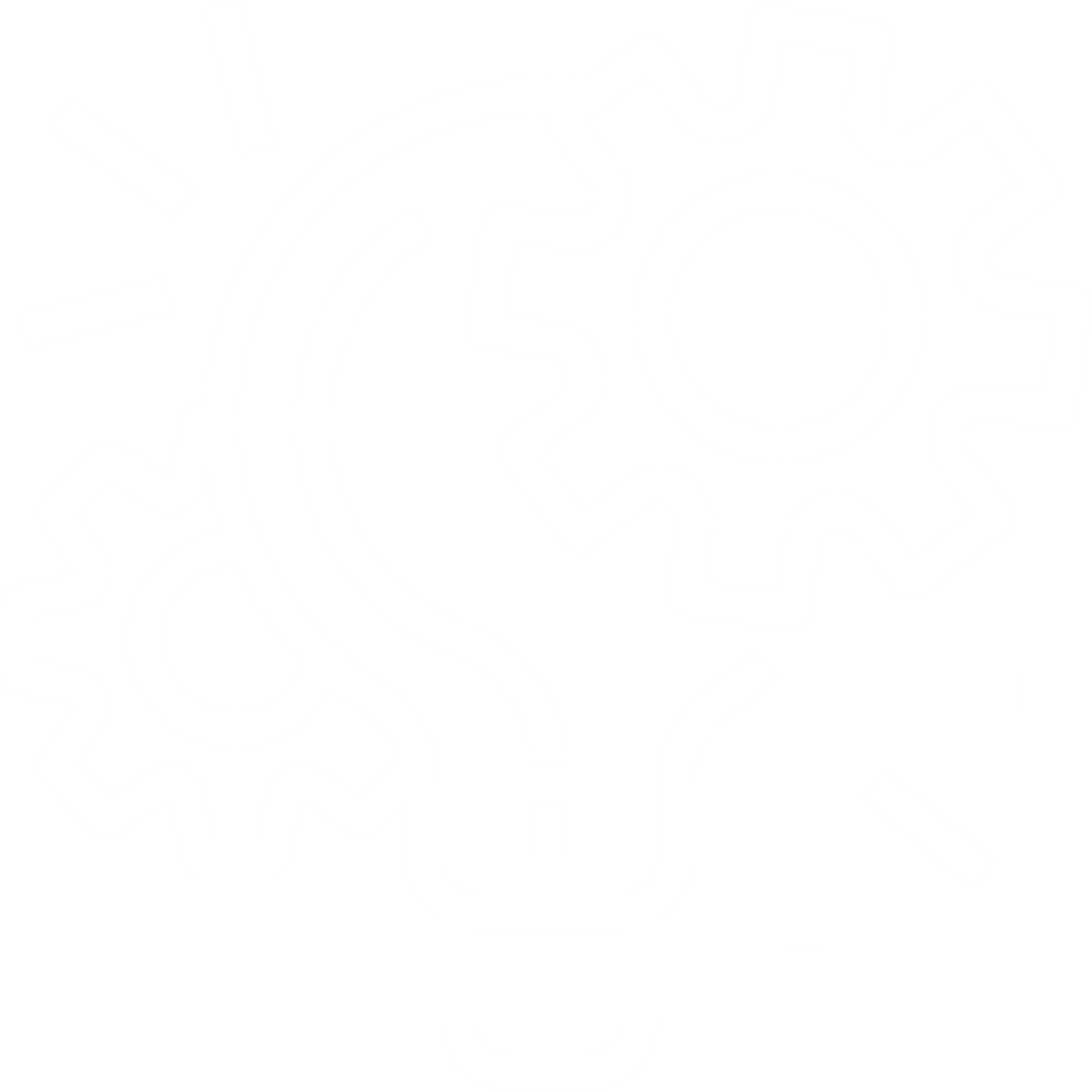 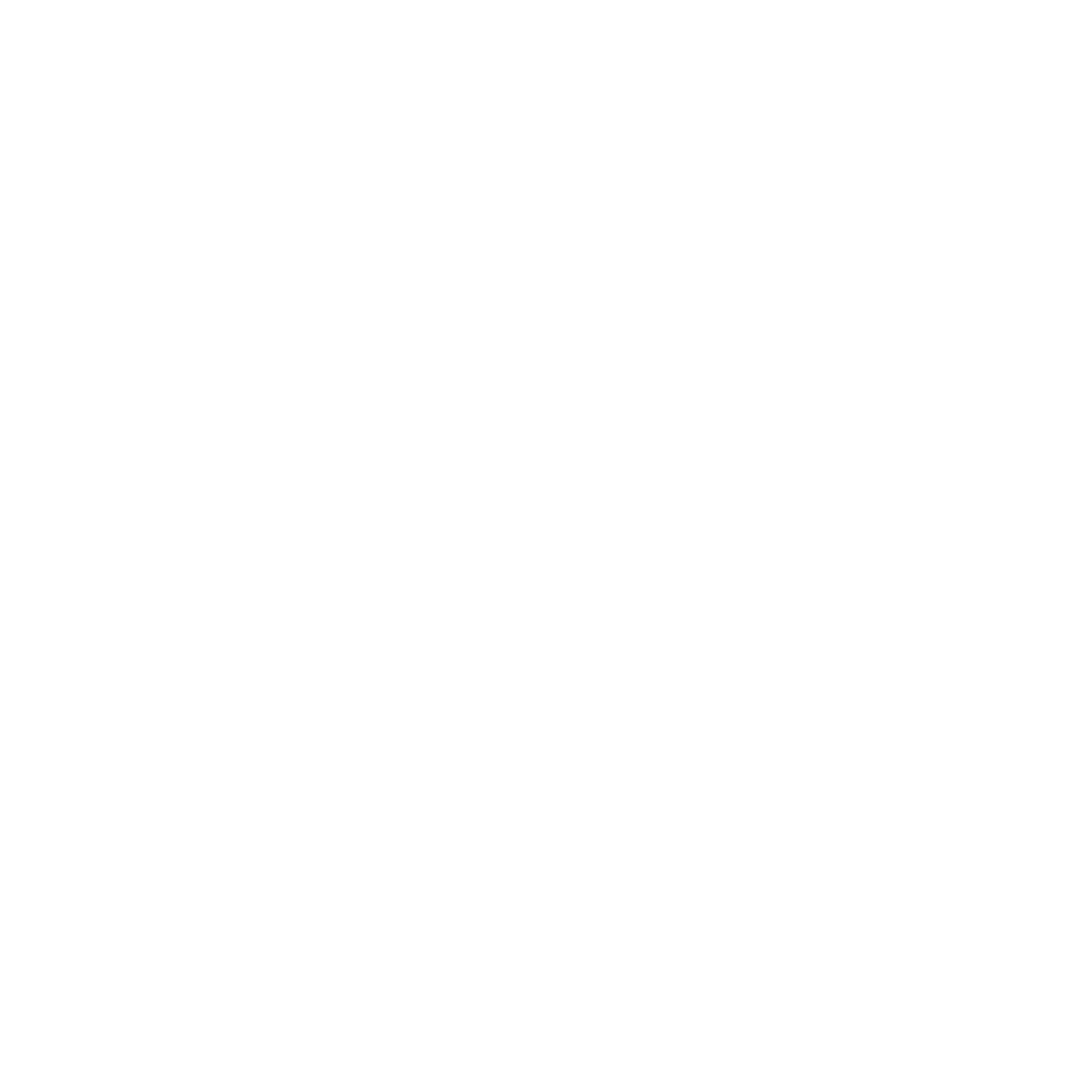 Jenjang
‹#›
Asesmen Nasional, 22 Maret 2021
Infrastruktur TIK untuk AN pada satuan pendidikan
Asesmen Nasional, 22 Maret 2021
Pemanfaatan Web Asesmen Nasional Berbasis Komputer (ANBK)
SUMBER DATA WEB ANBK
Kesiapan TIK
DAPODIK
EMIS
VERVAL
PD-DATA
WEB
ANBK
SERVER
PUSAT
BIO-AN
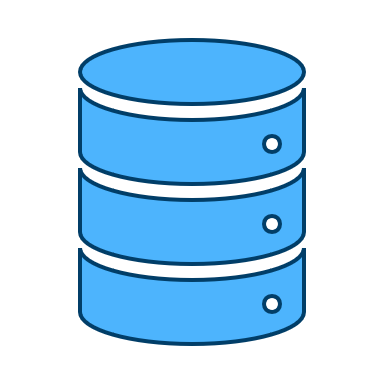 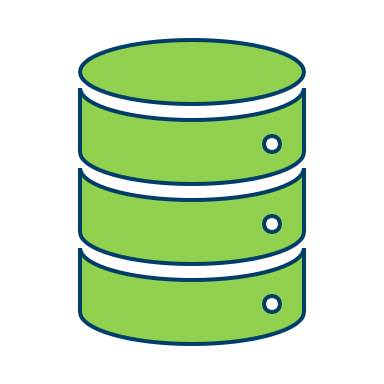 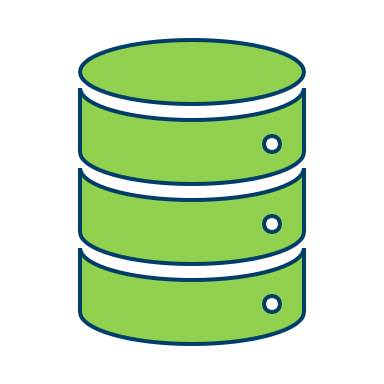 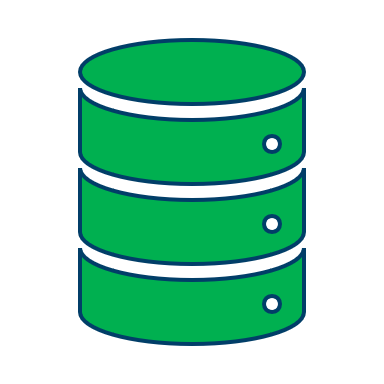 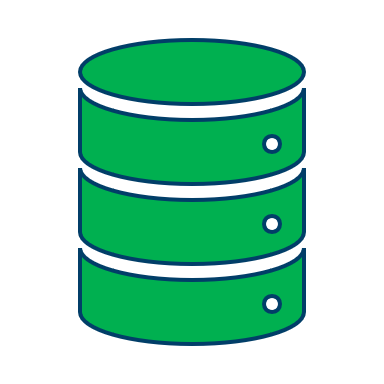 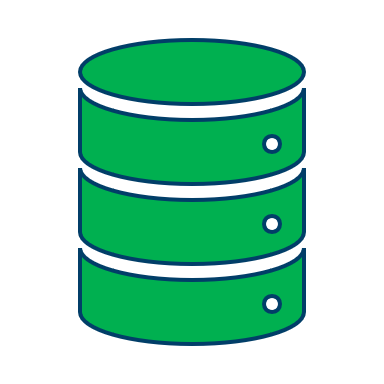 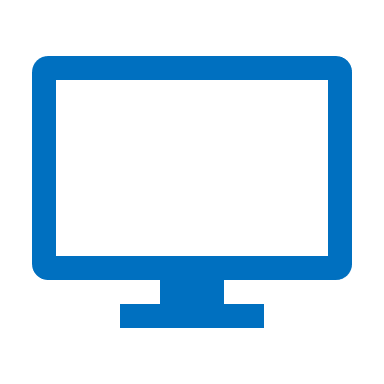 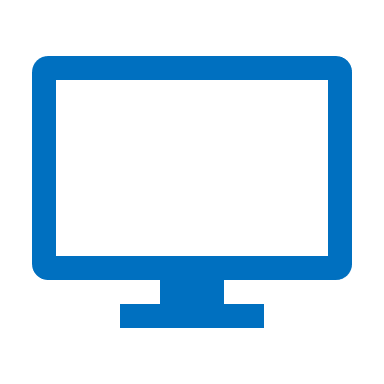 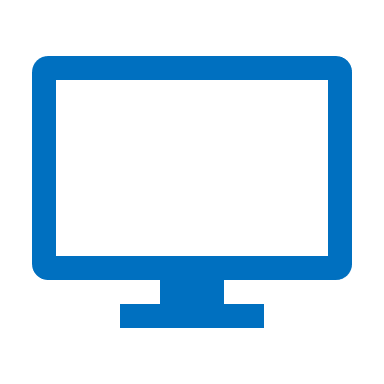 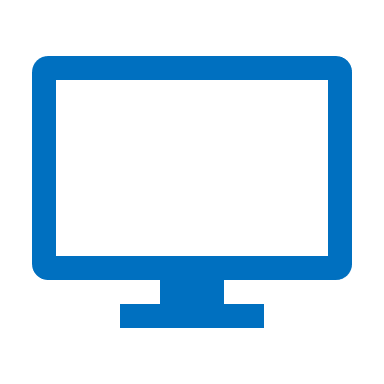 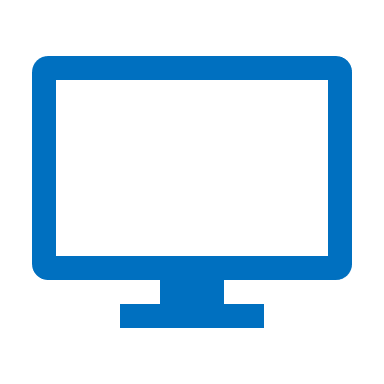 Pelaksanaan Asesmen
Penarikan Data
Sampling
DNS
DNT
Penetapan Status
Penetapan Moda
Data Server/Ruang
Pengaturan Jadwal dan Sesi
Manajemen Pelaksanaan
Verval NISN (PD)
Verval Kesiapan TIK (SP)
Pemutakhiran Data
Tampilan Beranda Web ANBK (https://anbk.kemdikbud.go.id)
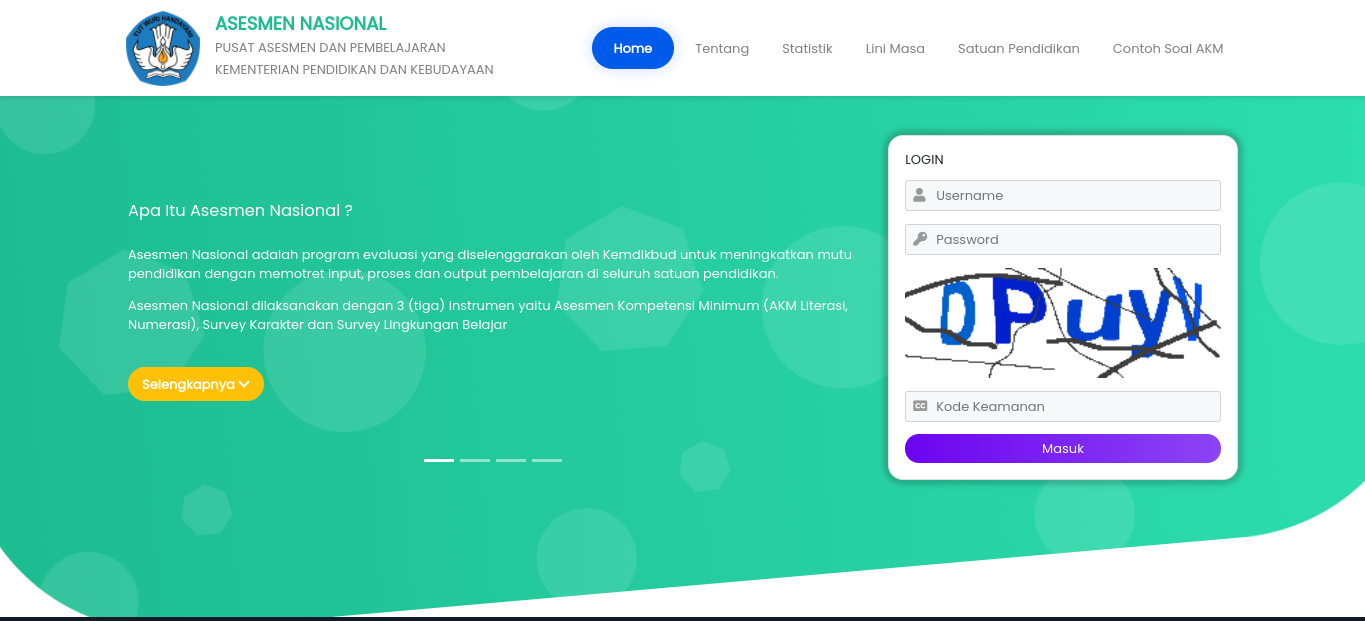 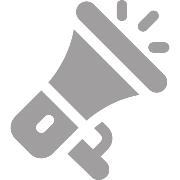 DASHBOARD
PENGUMUMAN
Komunikasi satu arah dari pusat kepada satuan pendidikan dan dinas
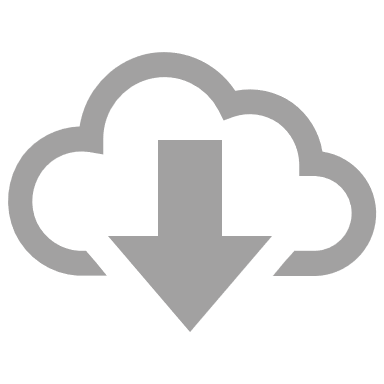 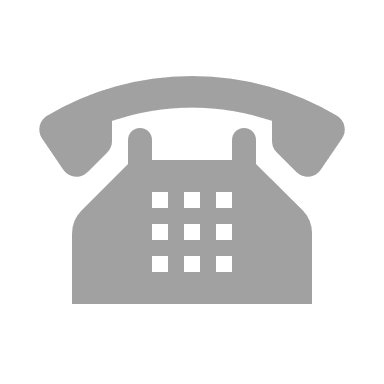 KONTAK
Kontak tim teknis baik provinsi, kota dan kabupaten
DOWNLOAD
Berisi berkas pendukung seperti exambro dan manual
INFOGRAFIS
Statistik jumlah satuan Pendidikan dan peserta didik
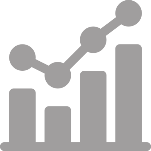 Tampilan Dashboard Web ANBK
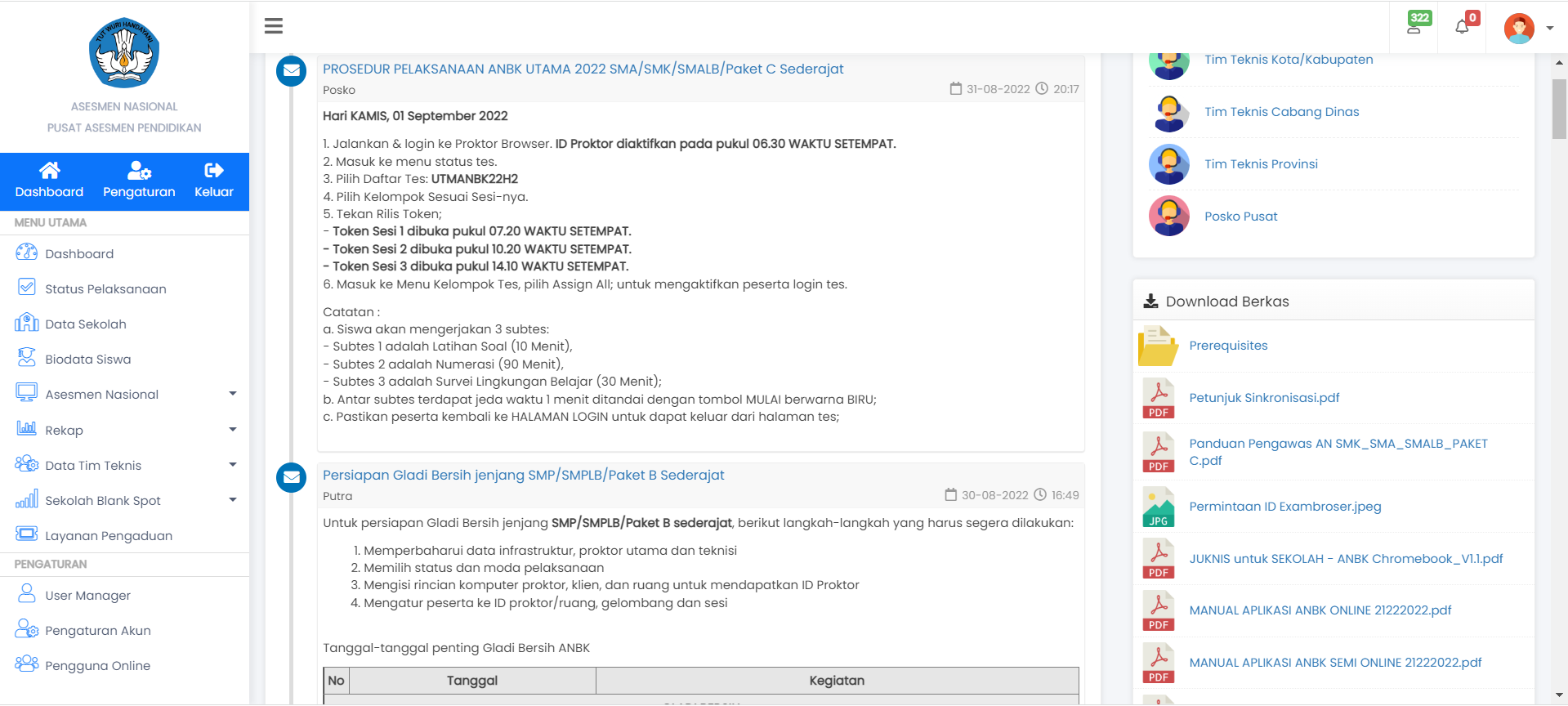 Tim Teknis Provinsi
Data Tim Teknis dari LPMP, Dinas Provinsi dan Kanwil Kemenag
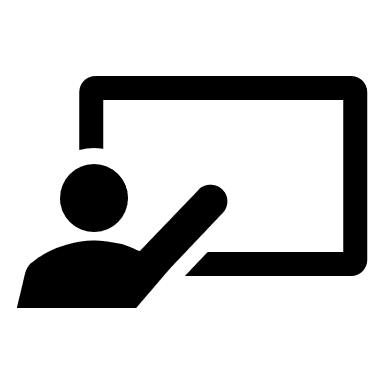 Tim Teknis Kota/Kabupaten
Data Tim Teknis dari Dinas Kota/Kab, Cabang Dinas dan Kanwil Kemenag Kota/Kab
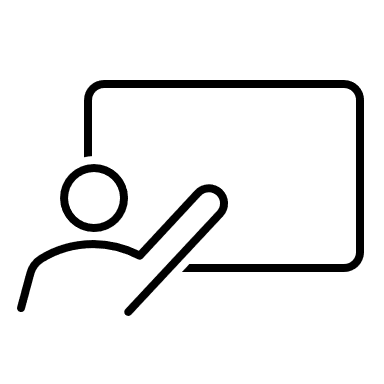 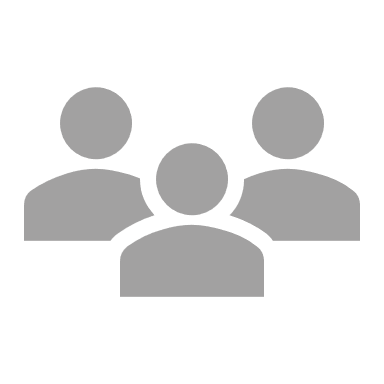 Proktor
Bertugas mengelola pelaksanaan Asesmen
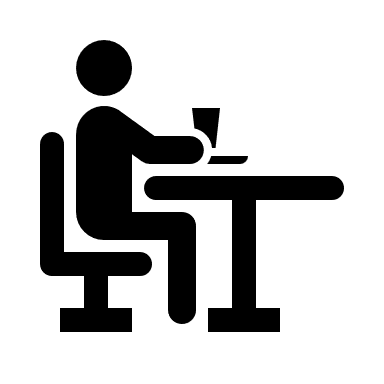 SDM ANBK
Teknisi
Bertugas mengelola infrastruktur jaringan dan komputer
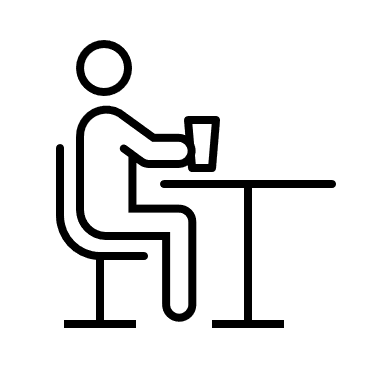 Pengawas
Bertugas melakukan pengawasan dalam ruangan Asesmen
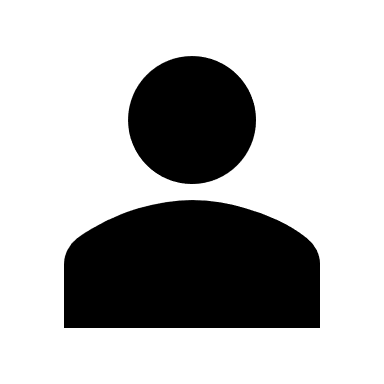 INFRASTRUKTUR
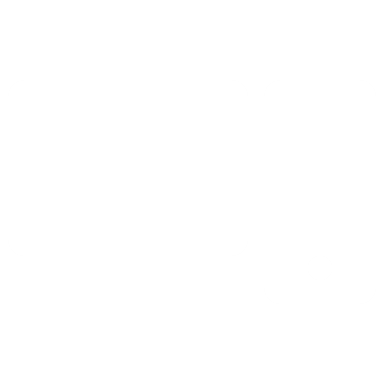 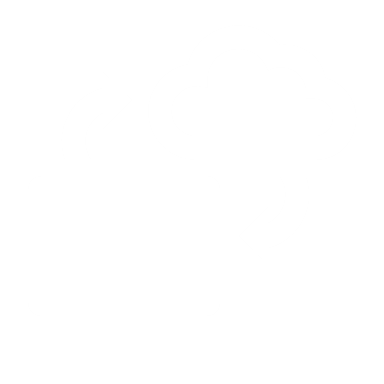 Jaringan Internet
Komputer Proktor
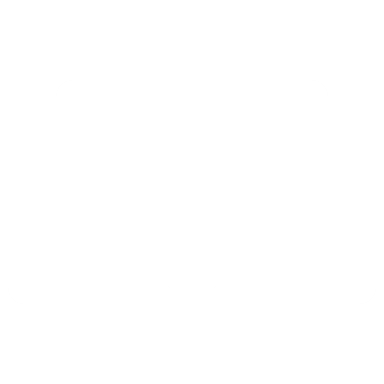 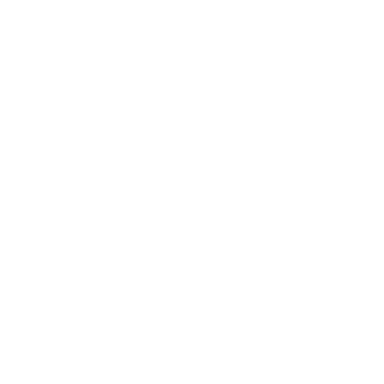 Komputer Klien
Ruangan Asesmen
PENETAPAN PELAKSANA
ONLINE
YA
MANDIRI
SEMI ONLINE
INFRASTRUKTUR
TIDAK
SDM ANBK
MENUMPANG
Tampilan Data Peserta pada Web ANBK
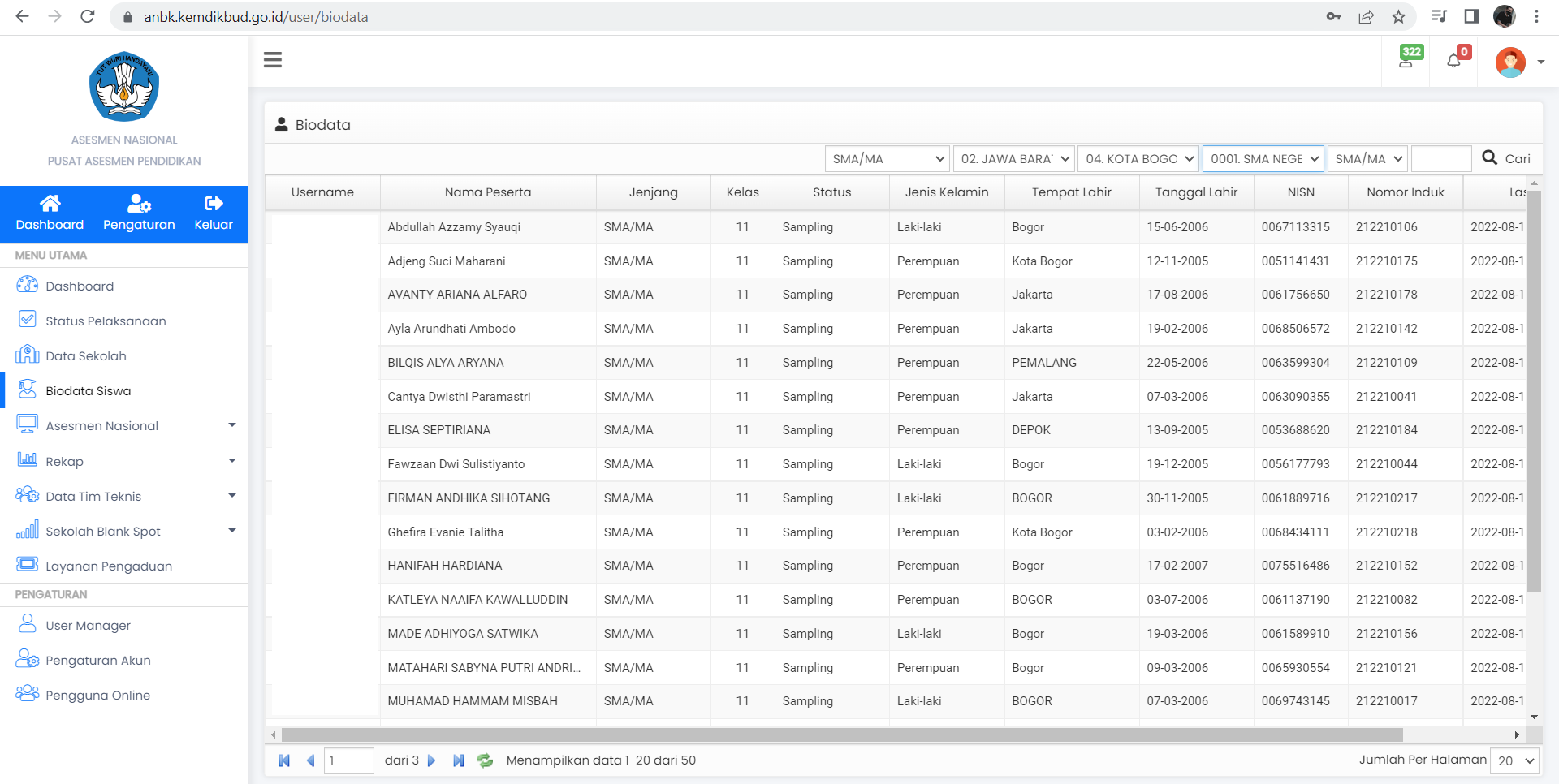 Tampilan Data Sesi Peserta pada Web ANBK
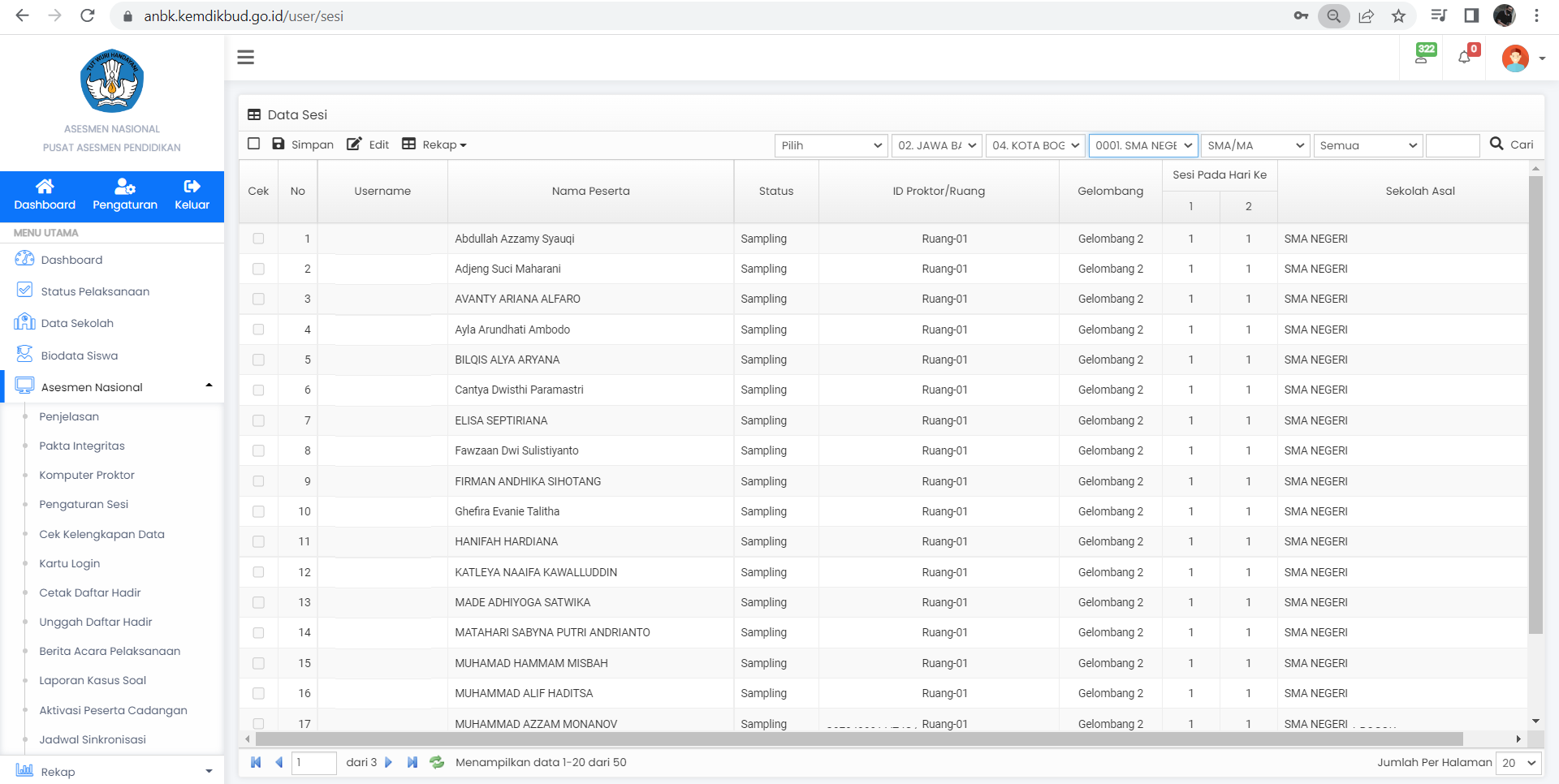 DATA PESERTA
DATA PESERTA
Penempatan Peserta
Data Peserta
Penempatan peserta ke Ruang Asesmen/ID Proktor
Penarikan data peserta dari laman BIO-AN, data ditarik setelah sampling
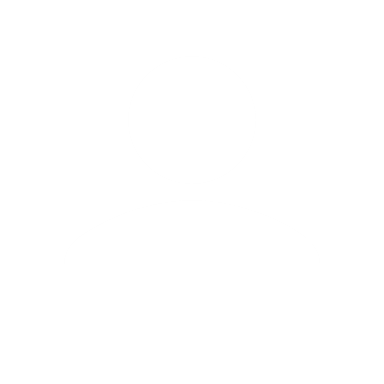 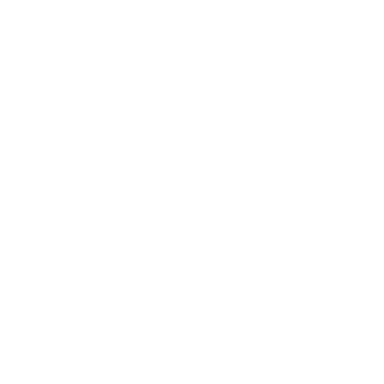 Pengaturan Sesi
Pengaturan Jadwal
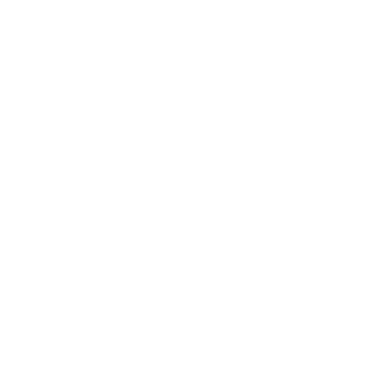 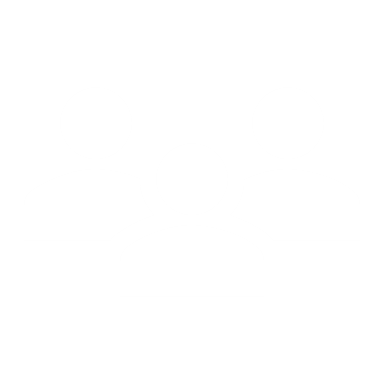 Membagi peserta menjadi beberapa sesi (max 3) sesuai kapasitas komputer
Mengatur peserta sesuai jadwal pelaksanaan baik itu gelombang 1 atau 2
Daftar ID Proktor
Daftar ID Proktor dan password untuk masuk ke CBT Proktor
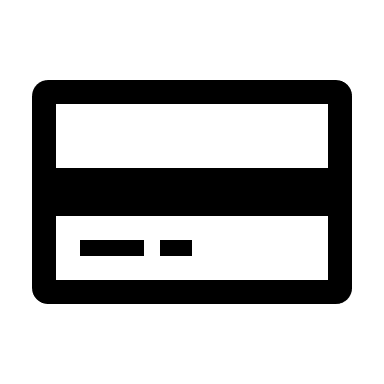 Kartu Login
Daftar username dan password peserta untuk login ke aplikasi
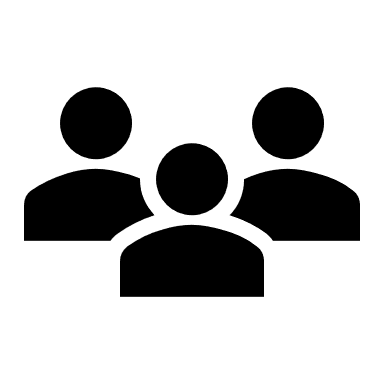 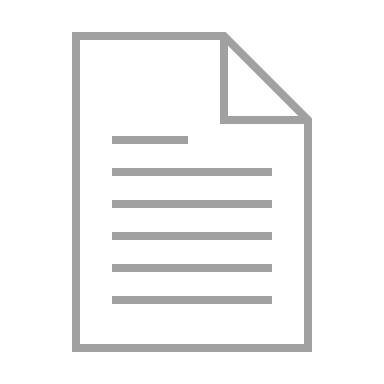 Daftar Hadir
Untuk mencetak dan mengunggah daftar hadir peserta
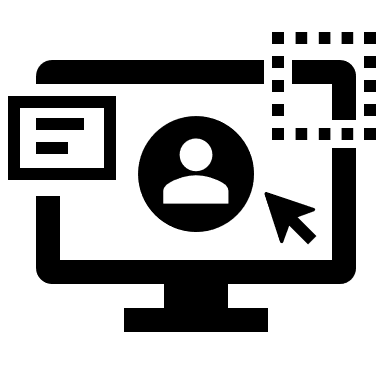 PELAKSANAAN
Berita Acara
Untuk mencetak dan menggunggah berita acara pelaksanaan
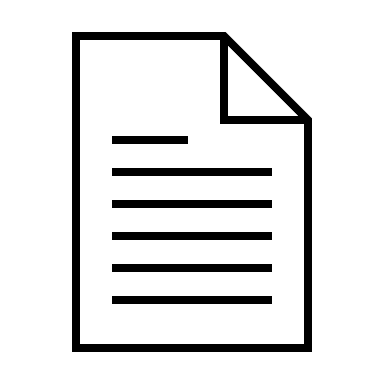 Rekap
Berisi rekap/statistik satuan pendidikan, komputer proktor , ruang atau peserta
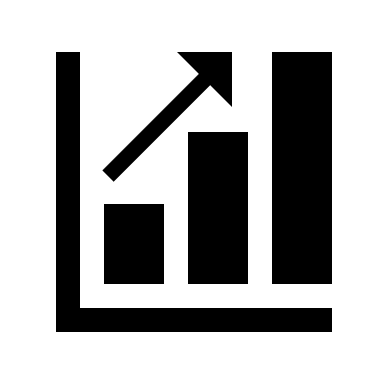 Contoh Tampilan Cetak Data Pelaksanaan pada Web ANBK
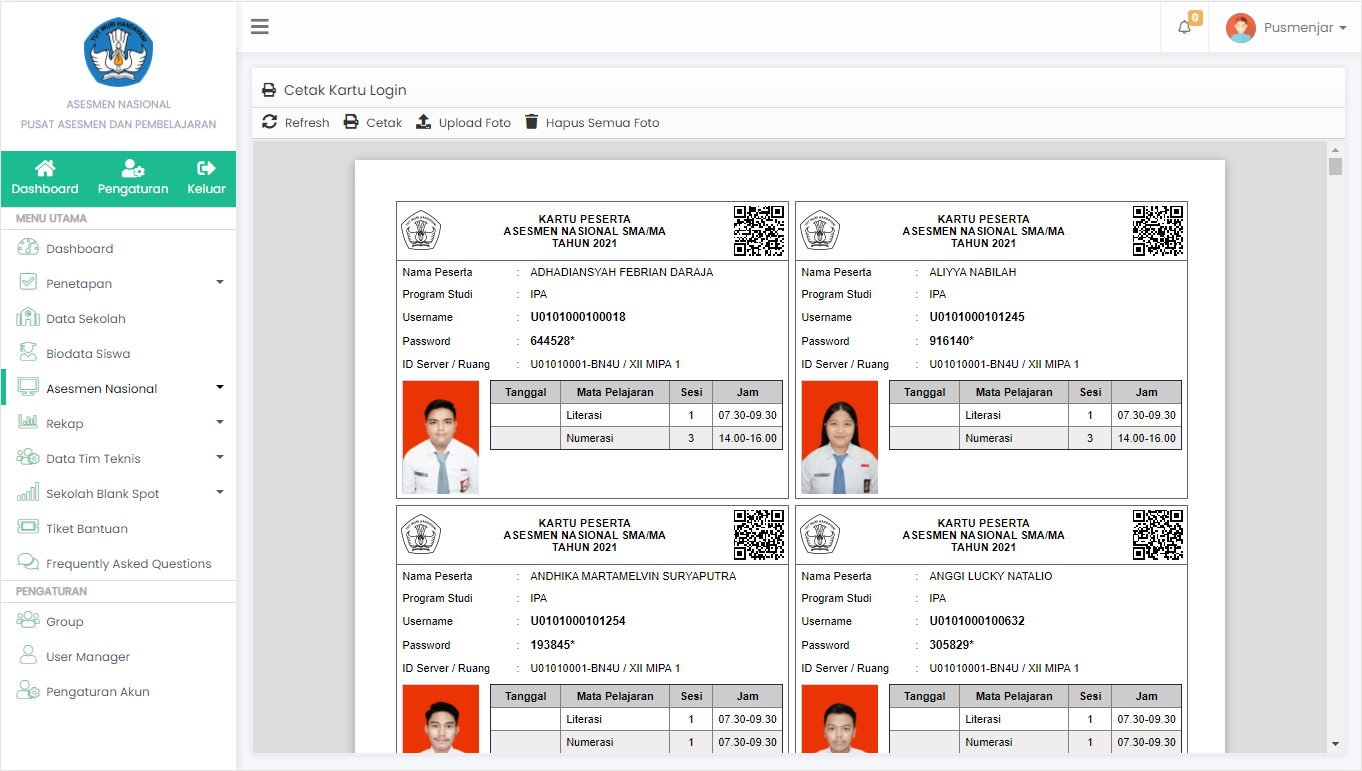 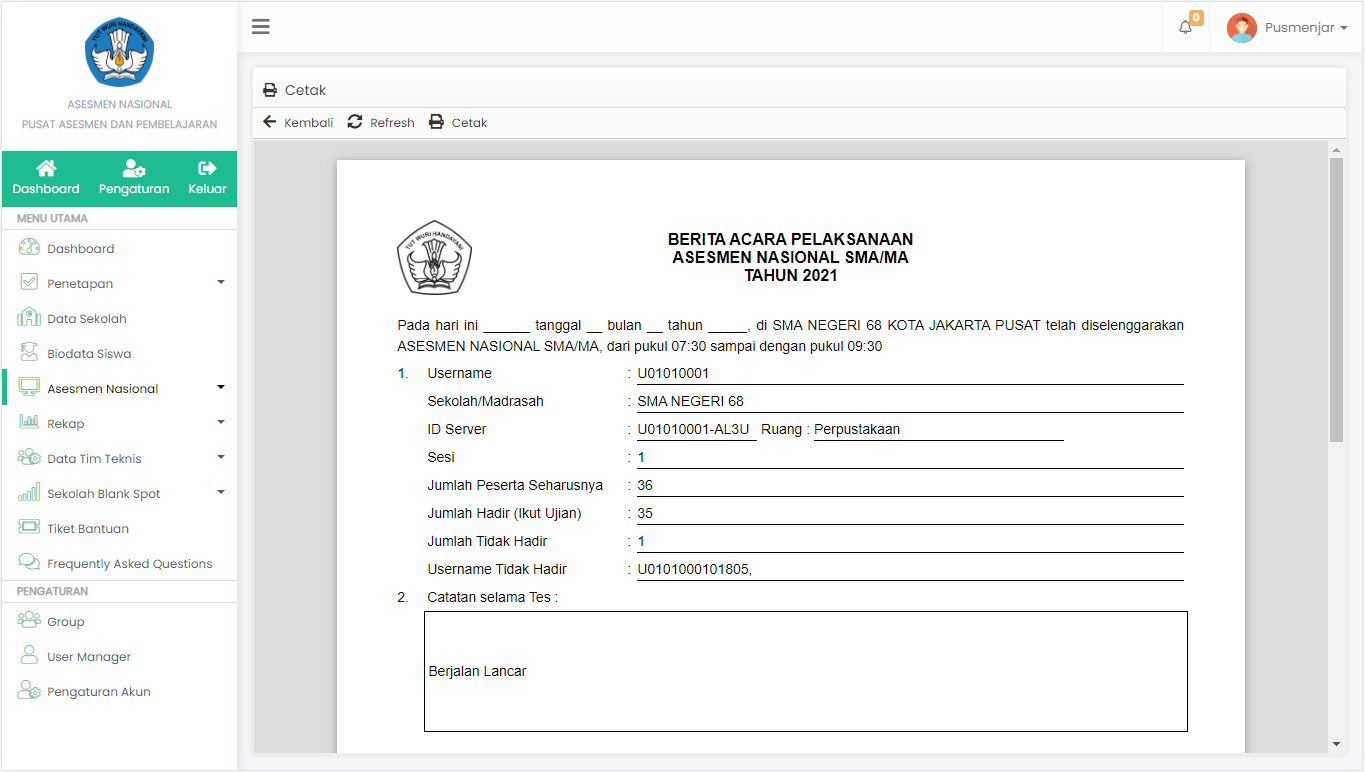 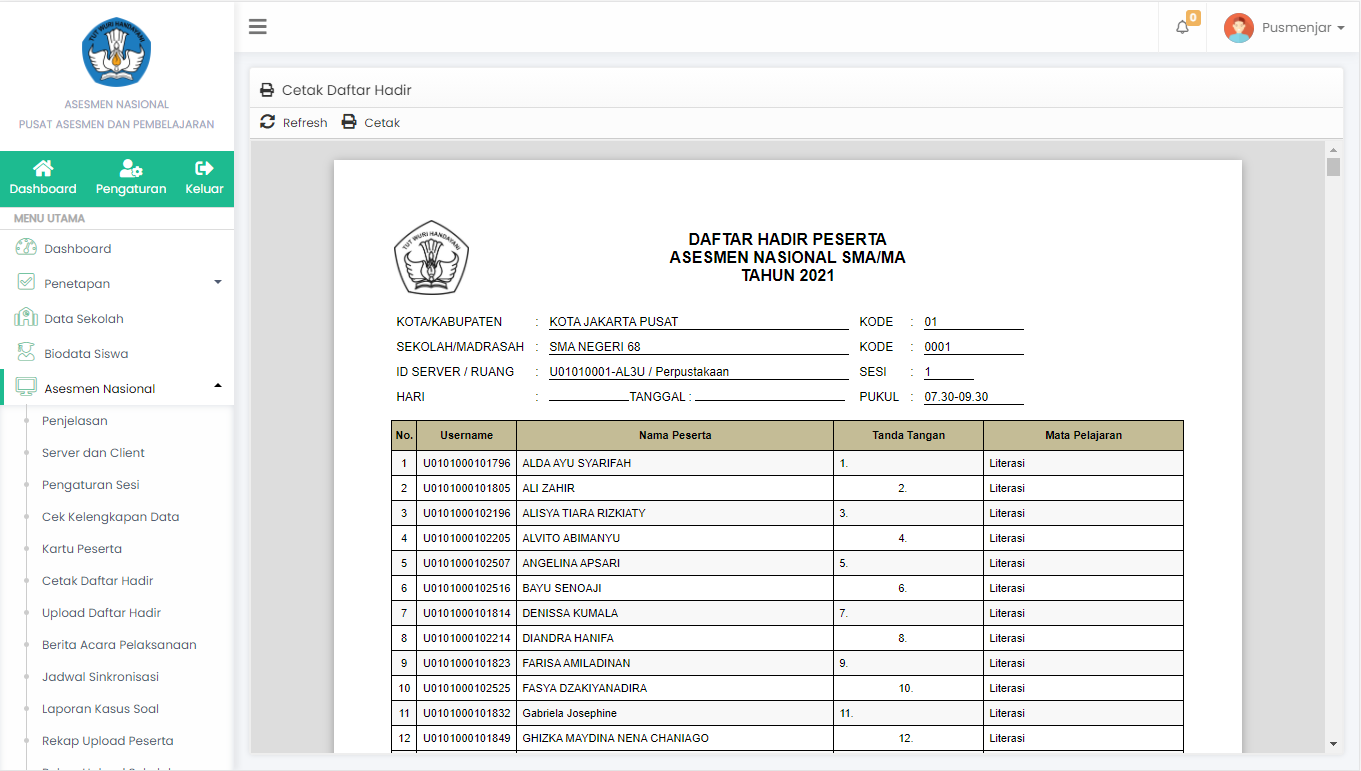 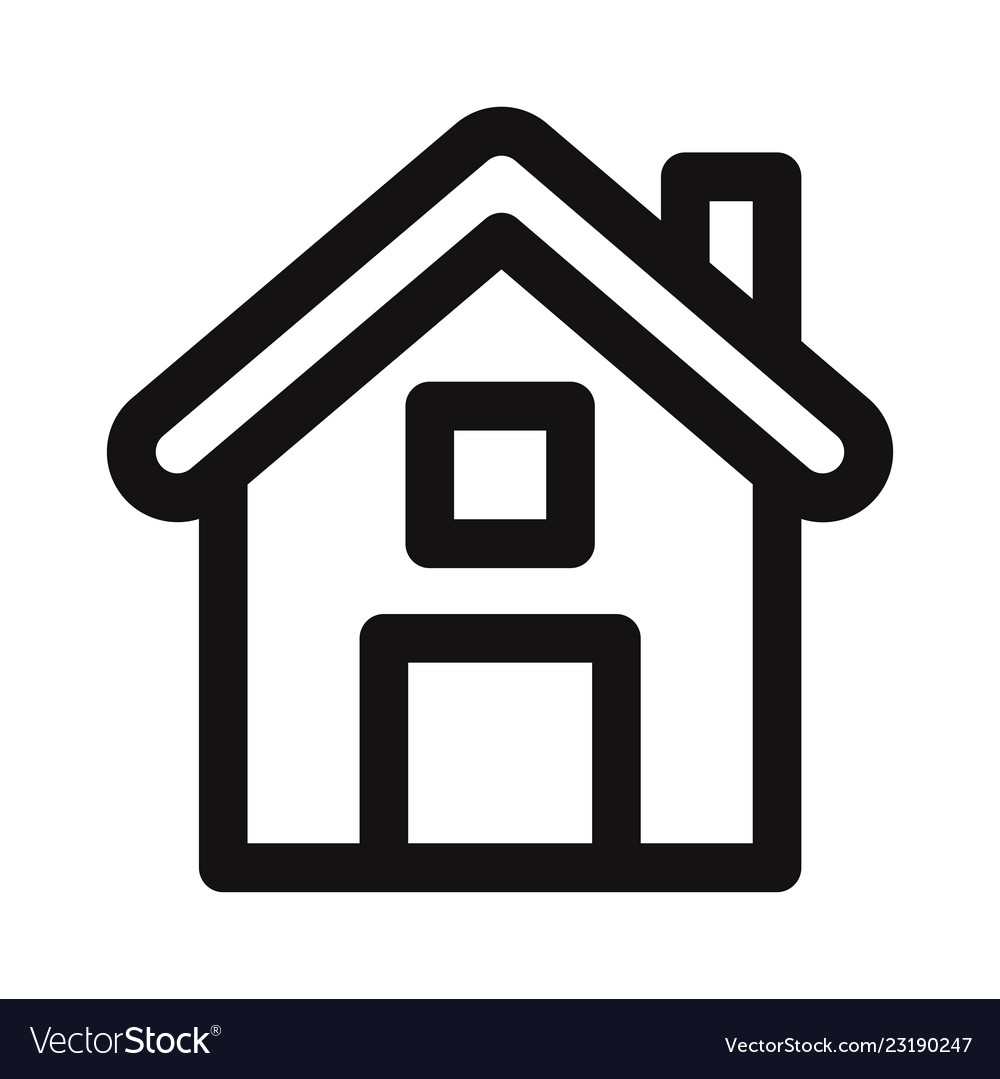 Teknis Aplikasi Asesmen Nasional Berbasis Komputer (ANBK)
ANBK Semi Online
Penyelenggaraan ANBK menggunakan sistem semi-online, secara garis besar soal dikirim dari server pusat secara online ke server lokal, kemudian siswa dilayani oleh server lokal tersebut secara offline. Soal yang telah dikerjakan kemudian dikirim kembali ke server pusat secara online
Persiapan Tempat Pelaksana ANBK Semi Online
PREREQUISITES
HARDWARE
Aplikasi VirtualBox 6.1.18
Aplikasi VHD versi  14.22.7.0  (FRESH)
Aplikasi Browser Google Chrome
Aplikasi Exambrowser Client versi terbaru
Aplikasi Exambro Admin versi terbaru
Komputer/PC Proktor 
Komputer/PC/Laptop Klien
WebCam (Optional)
Mengkonfigurasi jaringan lokal untuk klien menggunakan kabel (LAN)
Mengkonfigurasi jaringan internet untuk PC Proktor (WIFI/LAN)
Spesifikasi Minimum Komputer
PC, Laptop
Monitor minimal 12 inch
Processor Single core  dengan frekuensi clock 400 MHz
RAM minimal 512 MB
Resolusi Layar Minimal 1024 x 720 pixel
WebCam (Optional)
Operating System: Windows 7/Windows 8.1/Windows 10/Linux/MacOs
Storage minimal tersedia 10 GB (free space)
LAN Card
Jumlah client mengikuti rasio 1 : 3 ( 1 client untuk 3 peserta)
Cadangan minimal 10%.
PC/Tower/Desktop (bukan laptop)
Processor dengan 4 core dan frekuensi clock 1.6 GHz 64 Bit
RAM 8 GB (Dengan VM RAM 4 GB)  
Harddisk 250 GB
Browser Chrome versi 67 (ExambroAdmin)
Operating System (64 bit): Windows 7(tidak di rekomendasikan)/Windows 8.1/Windows 10
LAN CARD dua unit (satu ke jaringan internet dan satu ke Jaringan lokal)
UPS (tahan 15 menit)
Jumlah komputer proktor mengikuti rasio 1 : 15 ditambah 1 cadangan
SPESIFIKASI MINIMUM KOMPUTER PROKTOR
SPESIFIKASI MINIMUM KOMPUTER KLIEN
DENAH APLIKASI ANBK 
SEMI ONLINE
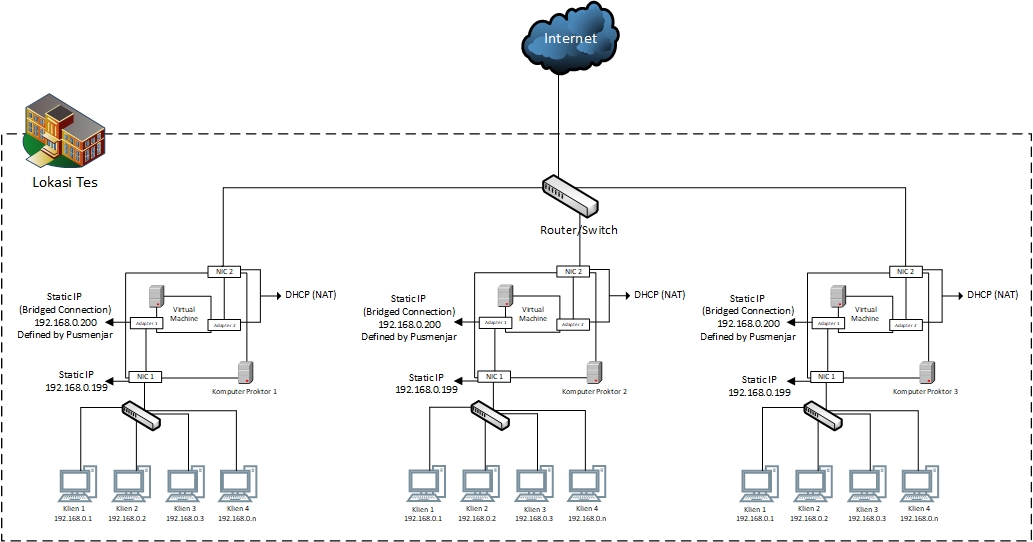 MEKANISME APLIKASI ANBK
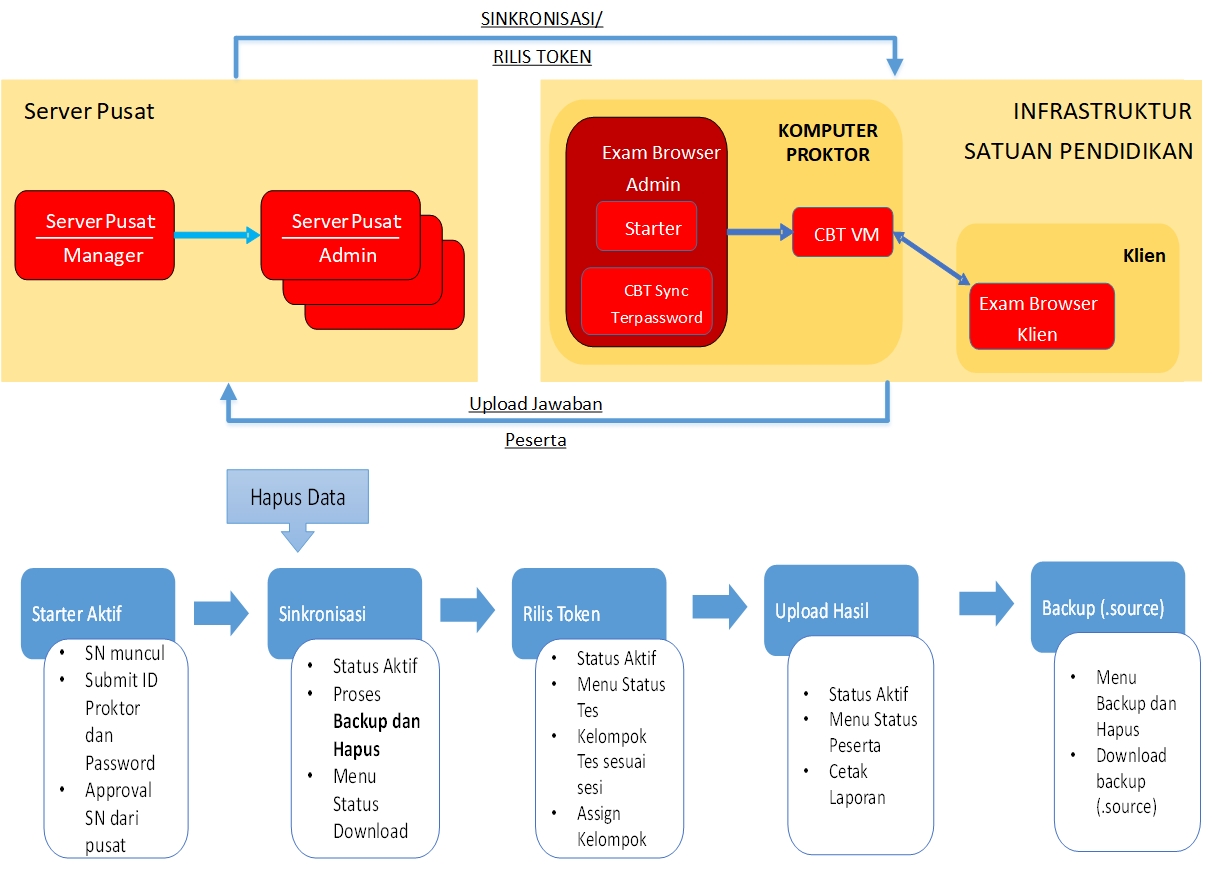 FLOW CHART MENJALANKAN APLIKASI ANBK SEMI ONLINE
Bakup Hapus
Seting Share Folder TR
Membuat 
Mesin Virtual untuk Menjakankan VHD
Menyiapkan Server 
dan Client
Sinkronisasi
Konfirmasi Data
Seting Jaringan192.168.0.n
Matikan Vitual Box
Halaman 
Berikutnya
Cek Status Tes
Tidak
Jalankan 
Exambrowser Admin
Download VHD dan Prerequisite
Offline
Cek Daftar Peserta
Instal Virutal Box
Ya
CBT SyncID ProktorSNPassword
Aktif
Copy VHD
Menunggu Jadwal Sinkron
StandBy Biru
FLOW CHART MENJALANAKAN APLIKASI ANBK SEMI ONLINE - Lanjutan
Pilih Daftar Tes
Status Tes
Pilih Kelompok
Jalankan 
Exambrowser Admin
Offline
Rilis Token
Rilis Token Online
Kelompok
CBT SyncID ProktorSNPassword
StandBy Kuning
Siswa Tes
Aktif
Status Selesai 
Upload Respond Peserta Tes
Status Peserta
Cetak Laporan
Backup source
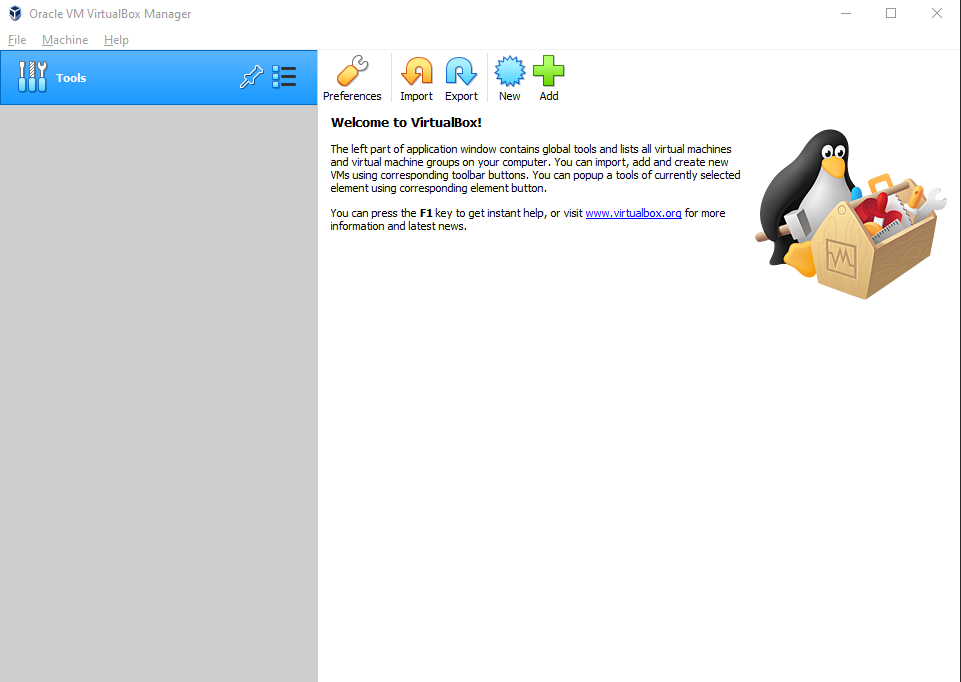 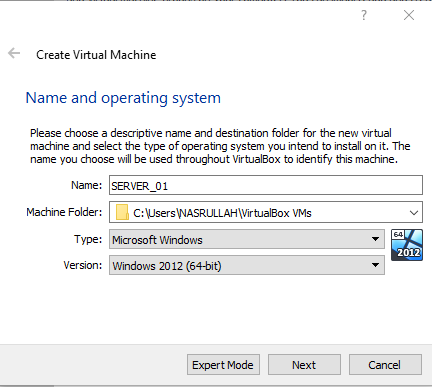 MEMBUAT VIRTUAL 
MACHINE VIRTUAL BOX
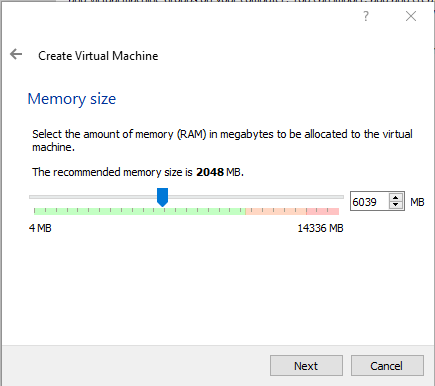 1
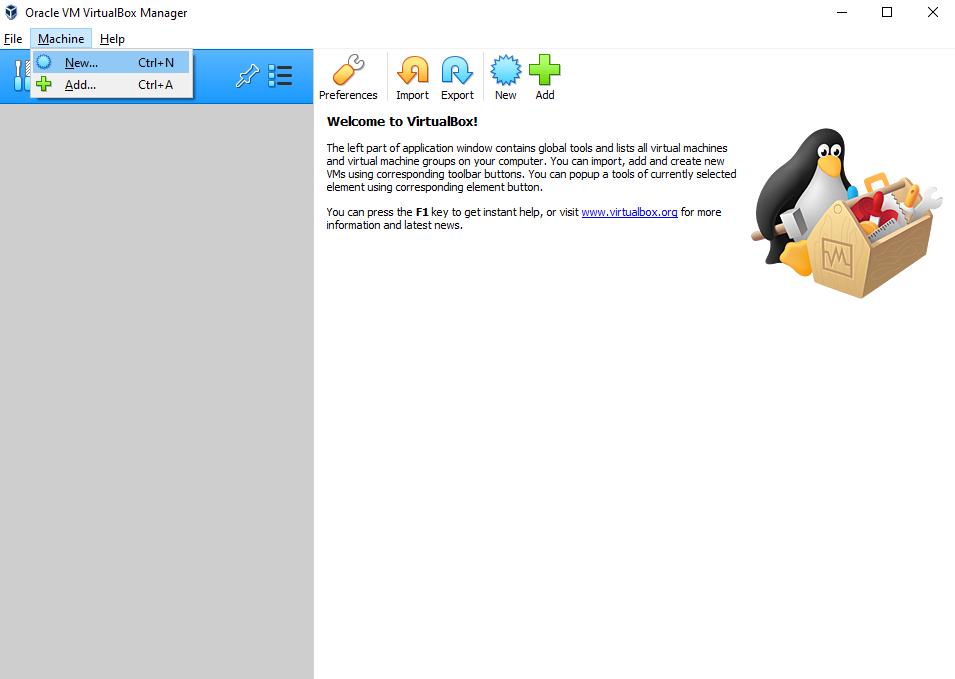 3
4
2
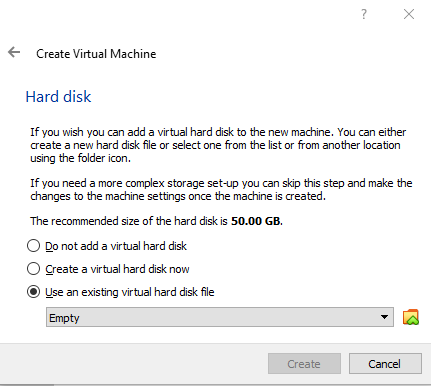 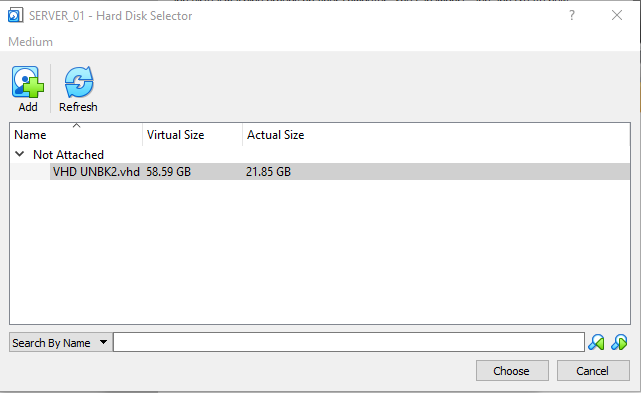 5
MEMBUAT VIRTUAL 
MACHINE VIRTUAL BOX
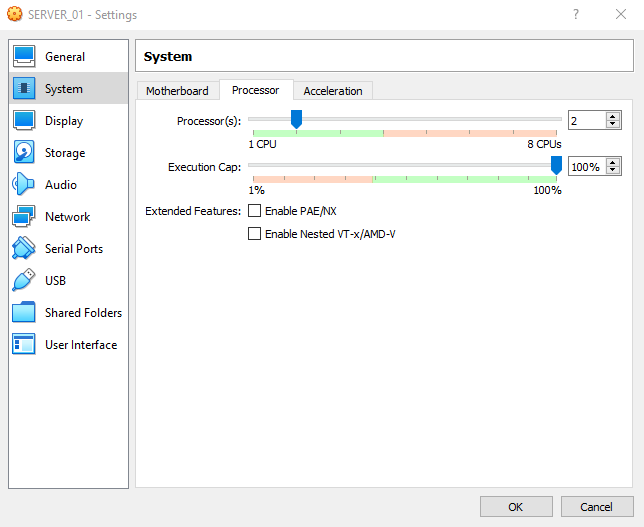 6
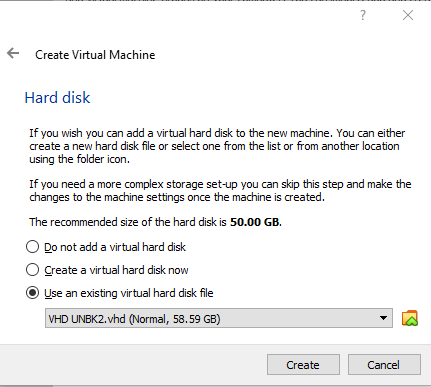 7
EXAMBROWSER ADMIN
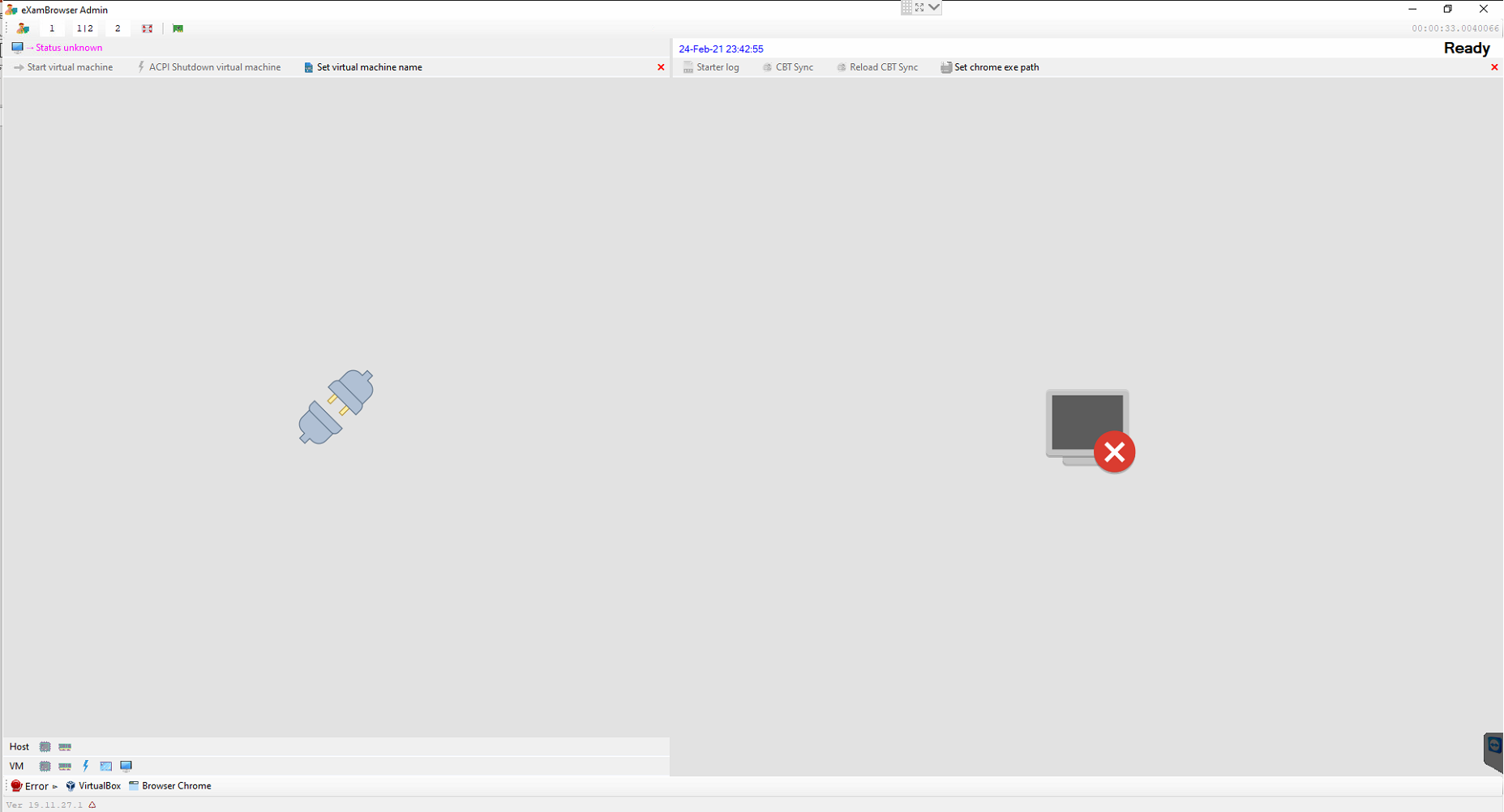 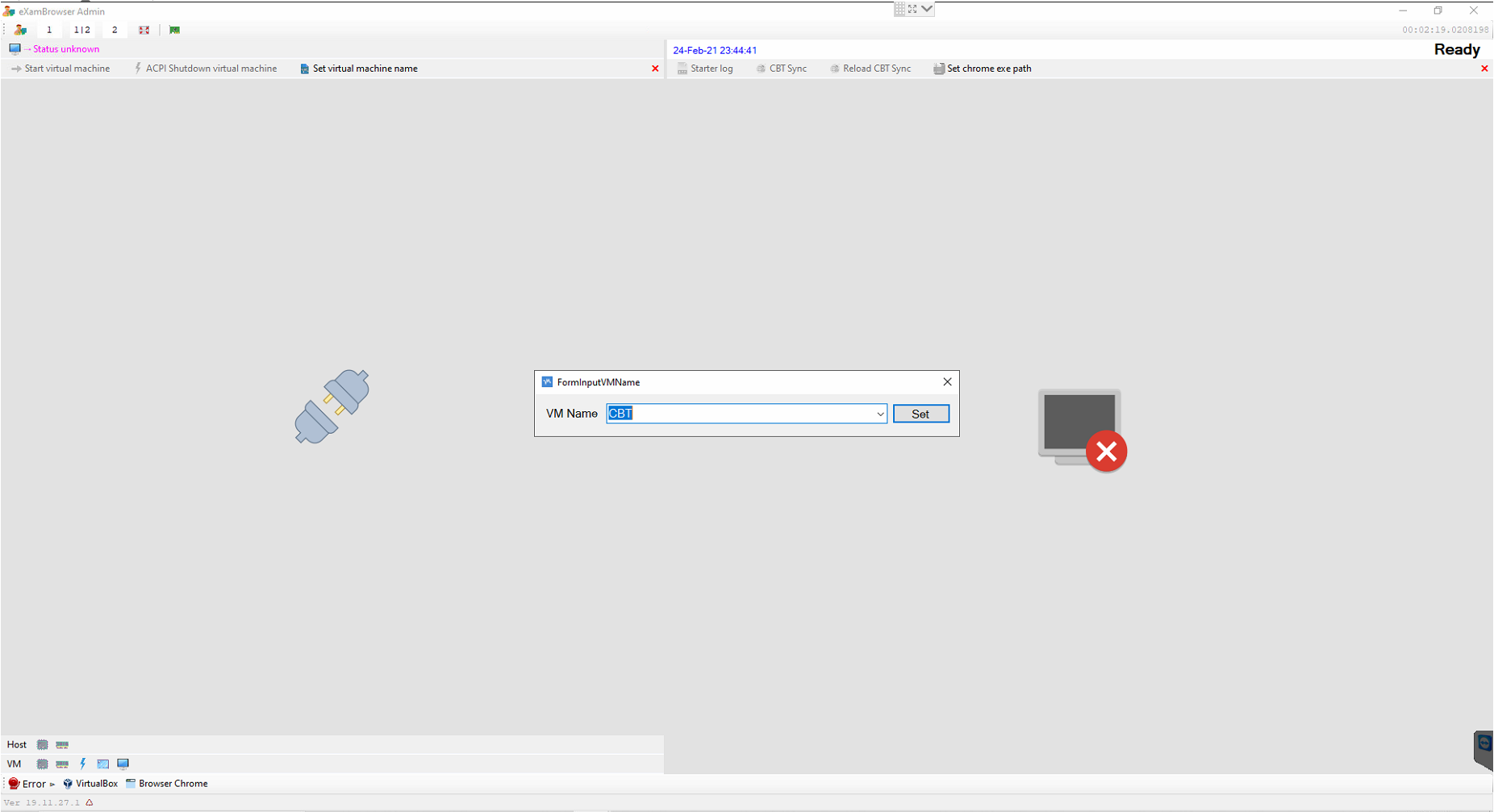 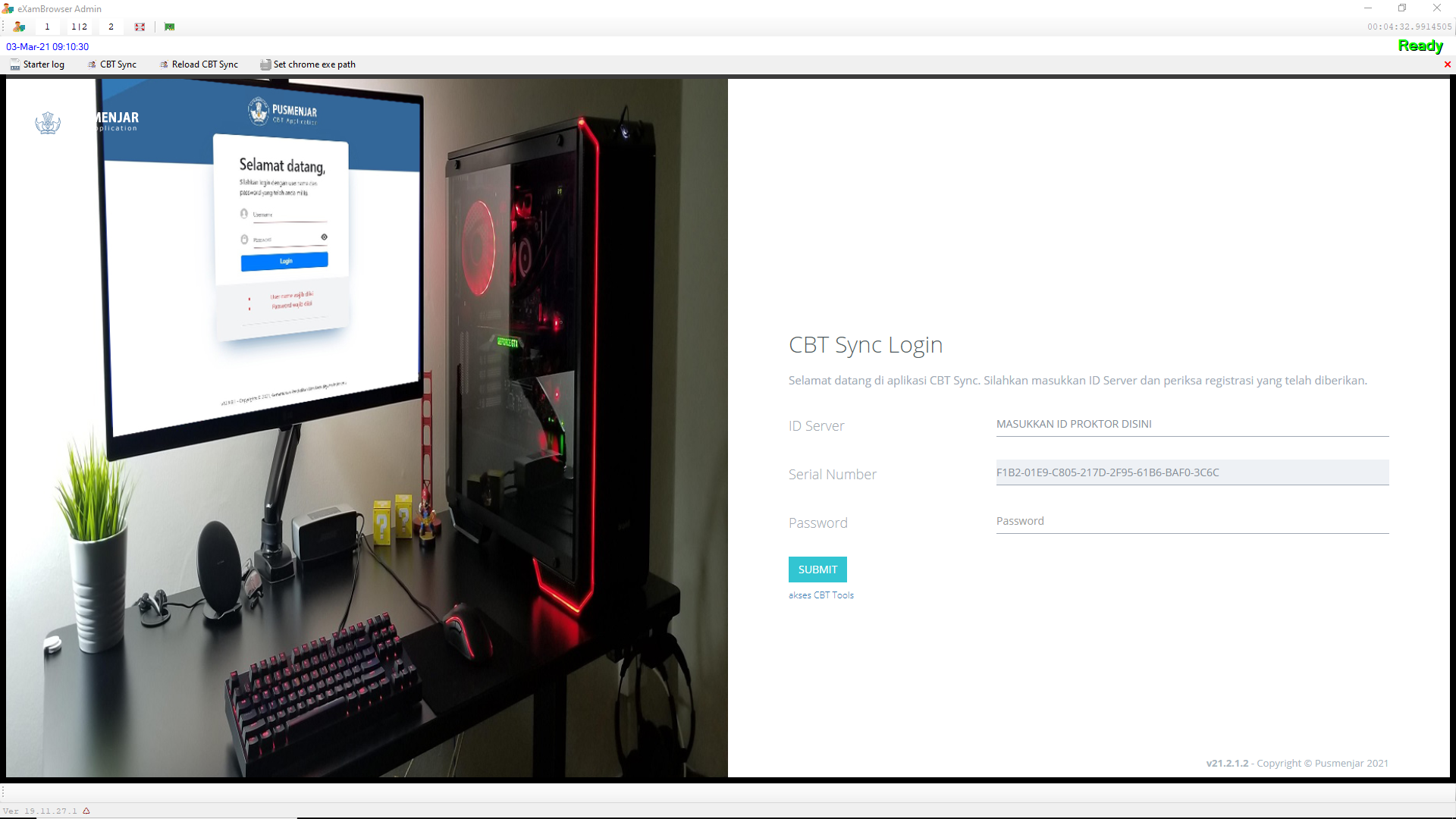 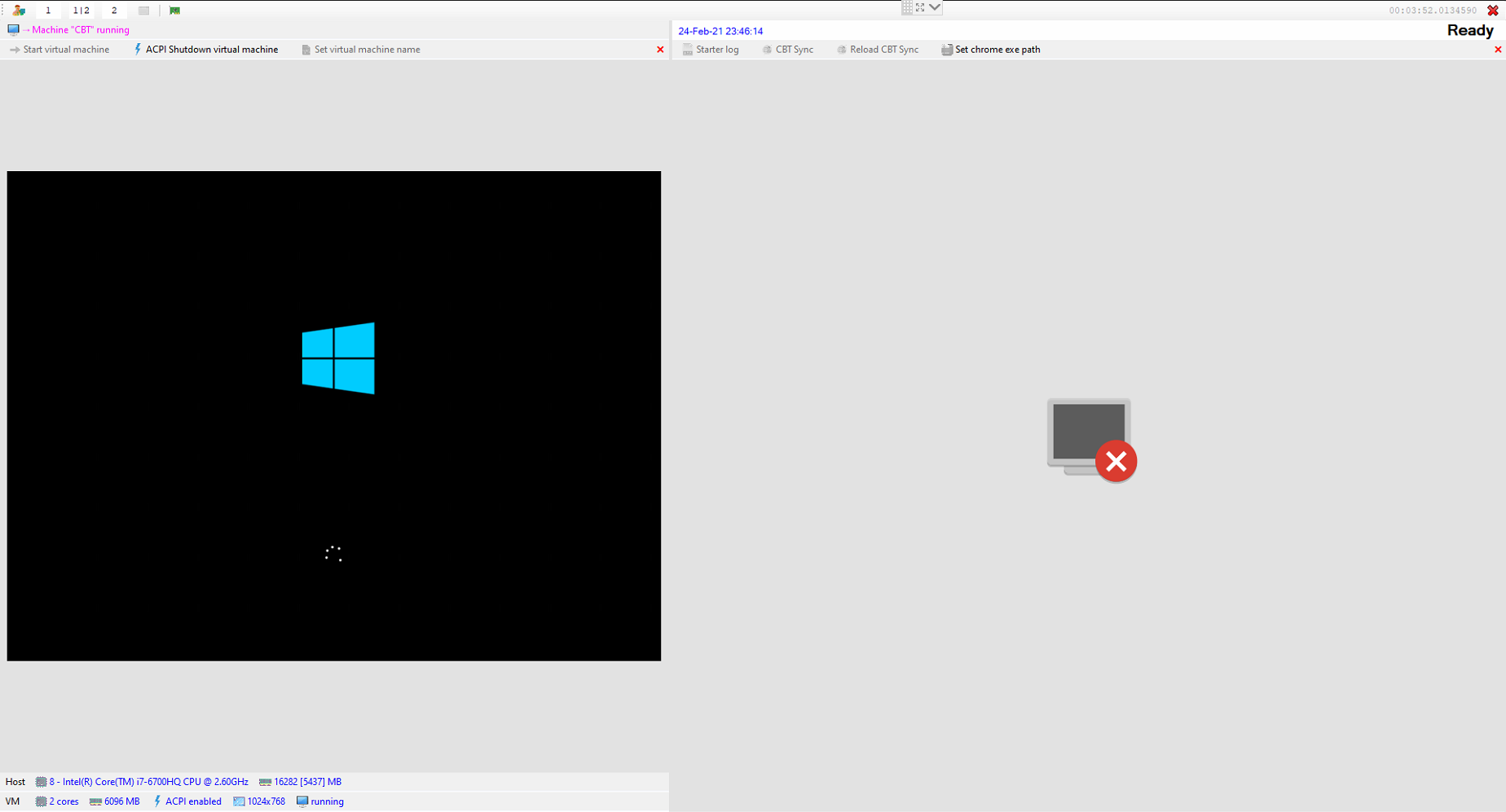 CBTSYNC ADMIN
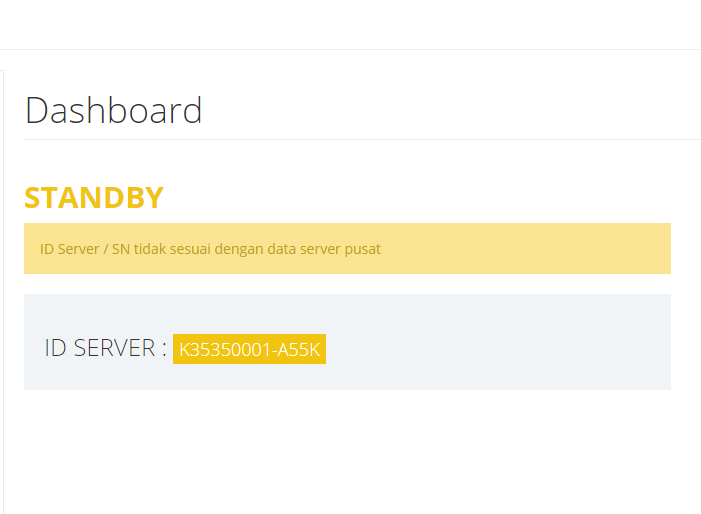 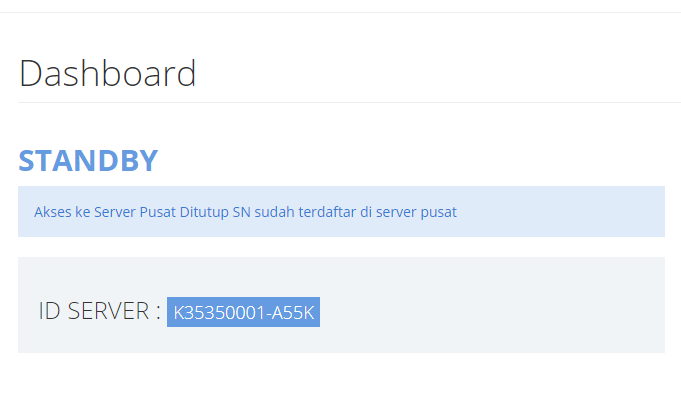 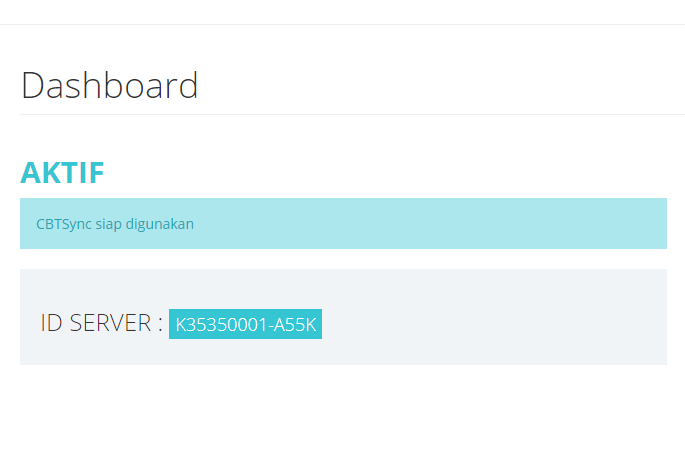 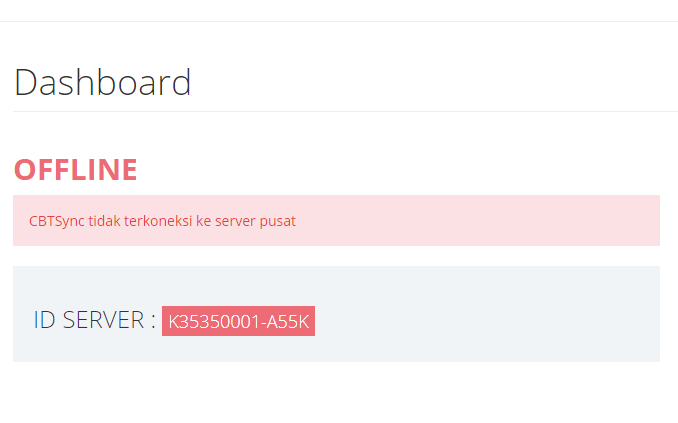 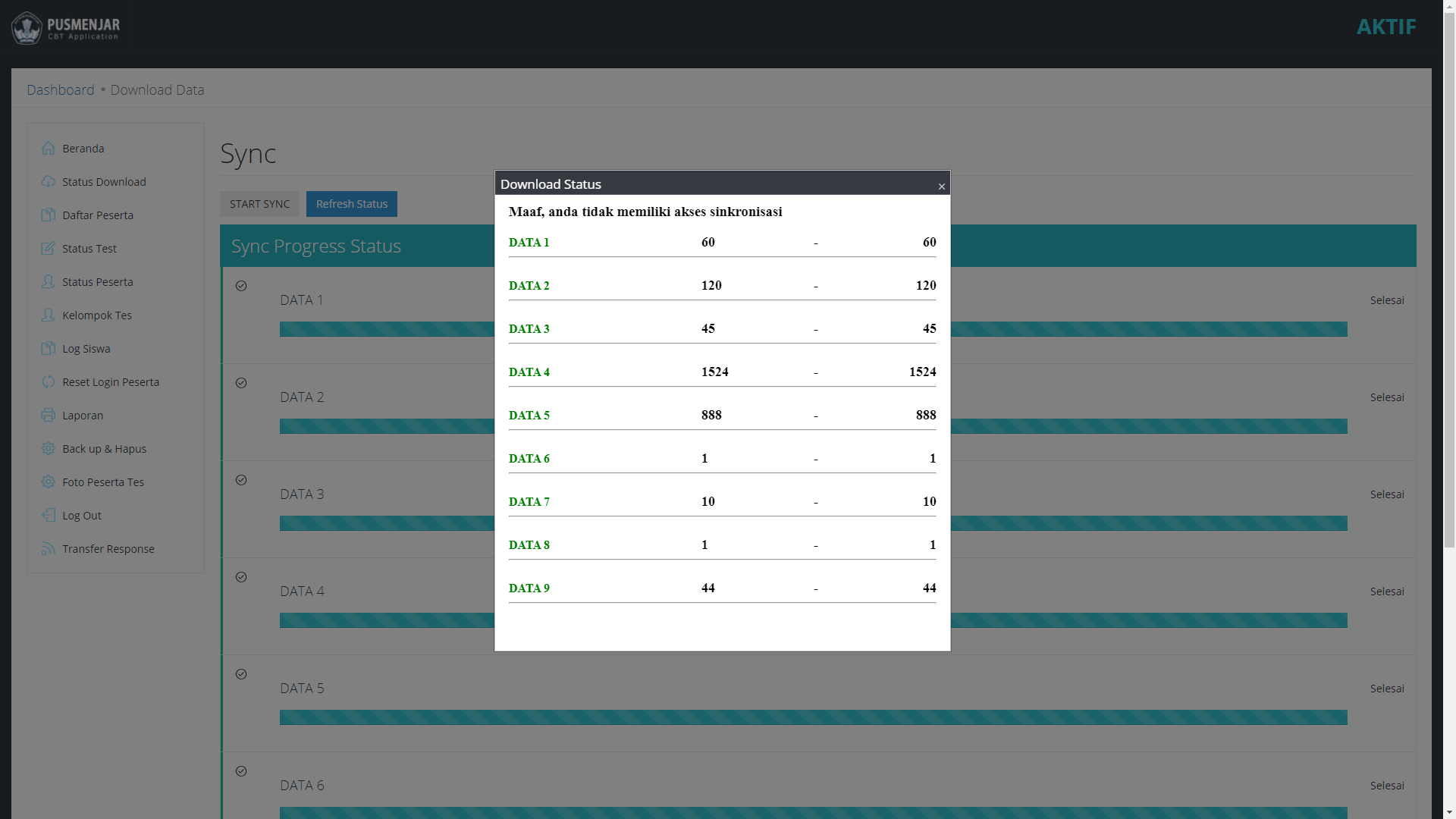 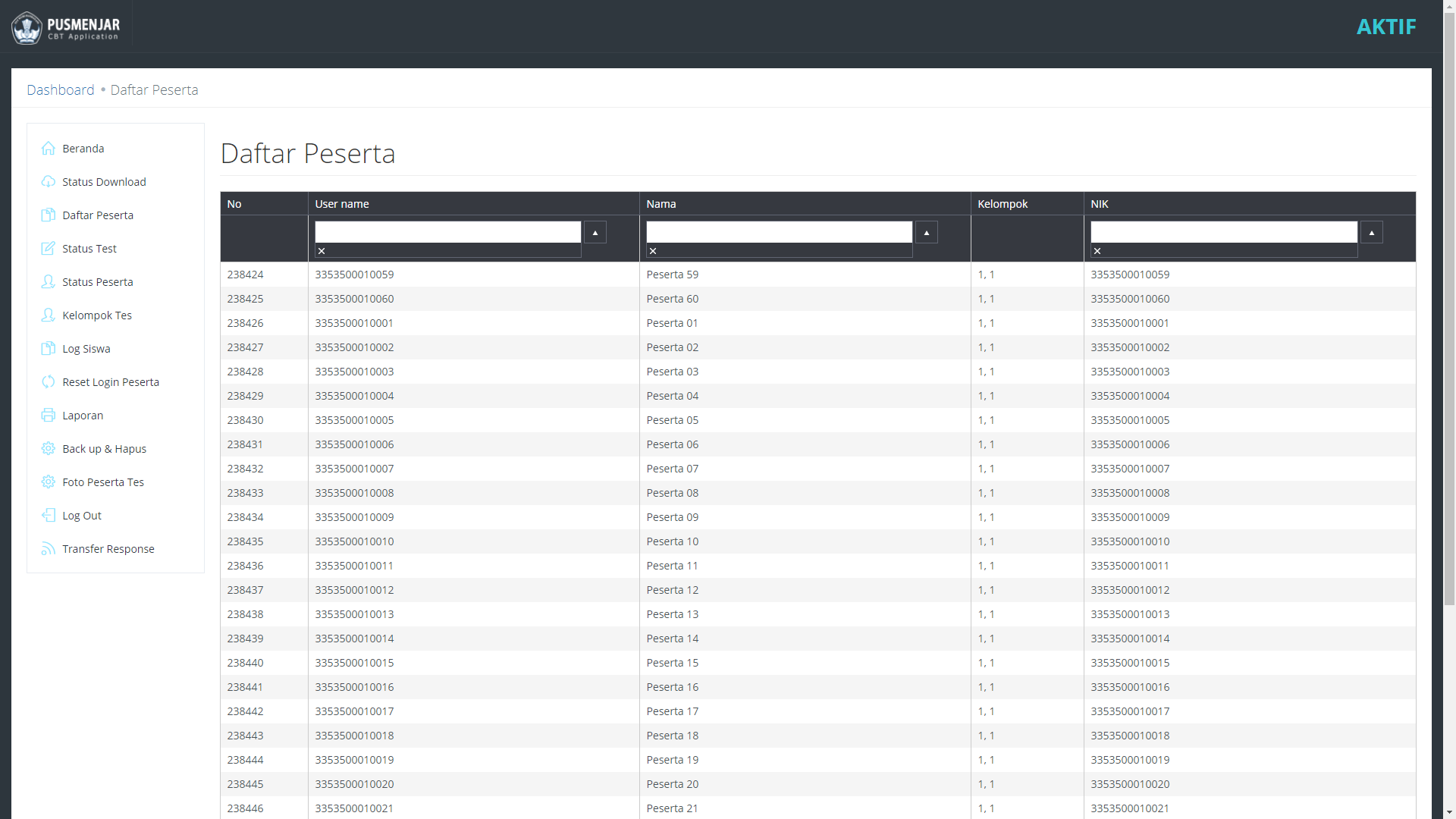 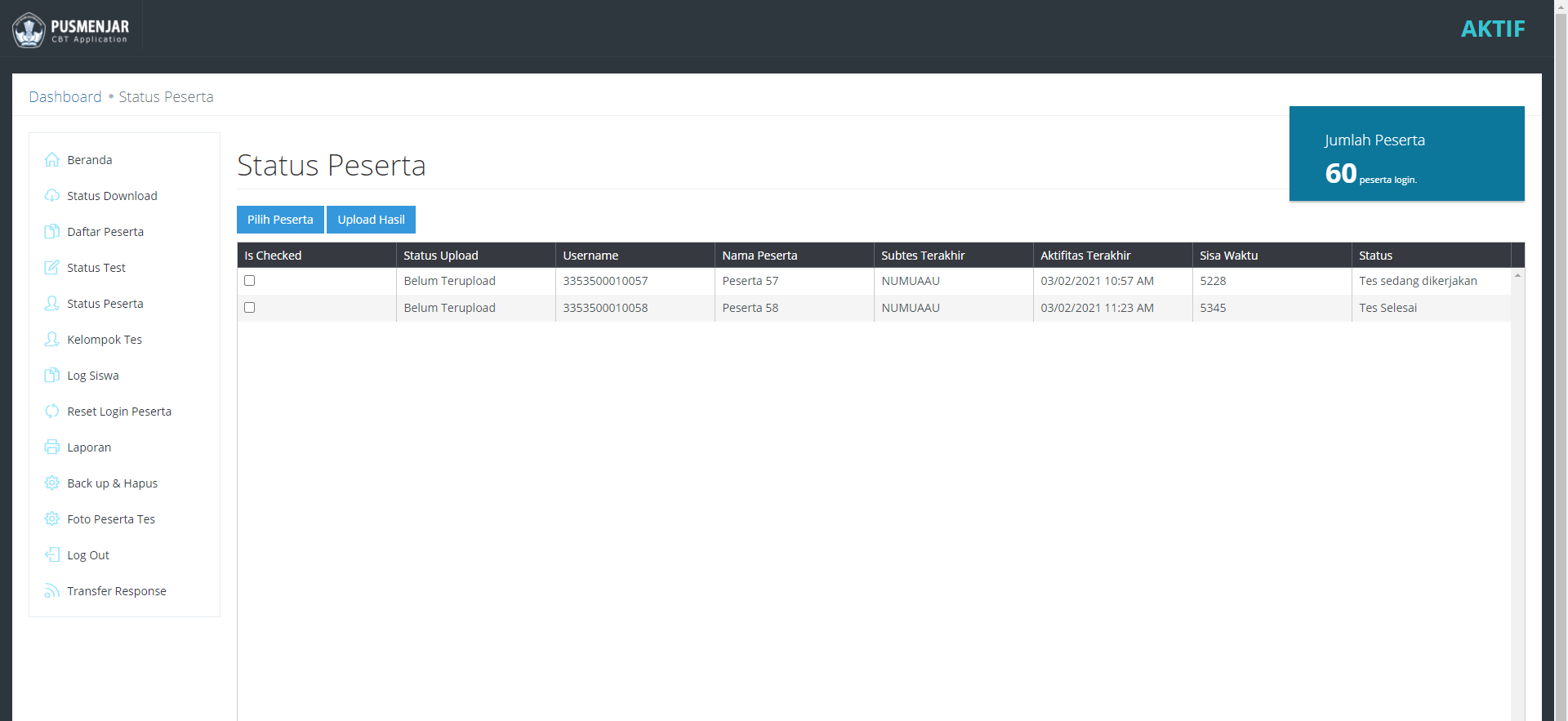 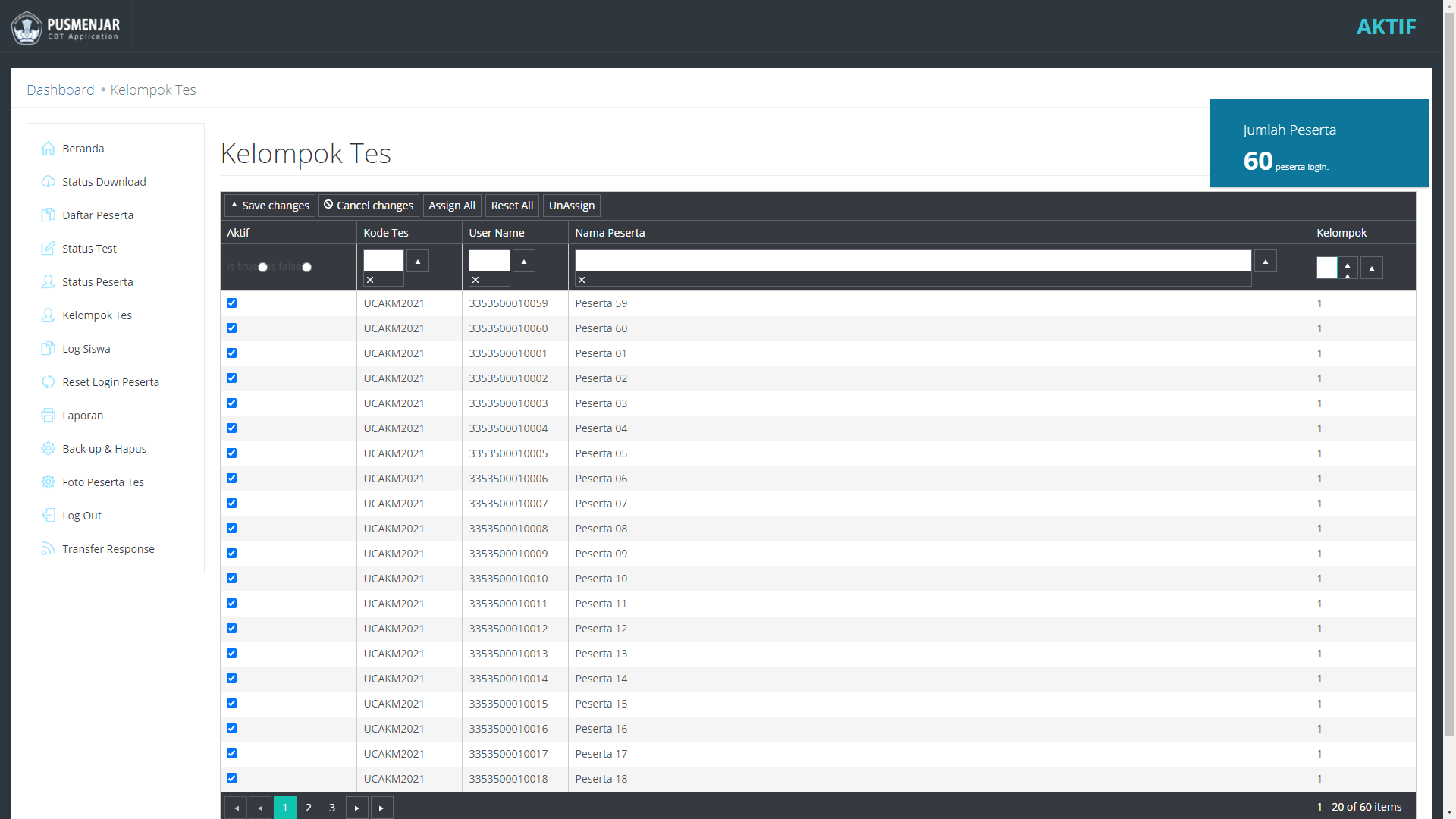 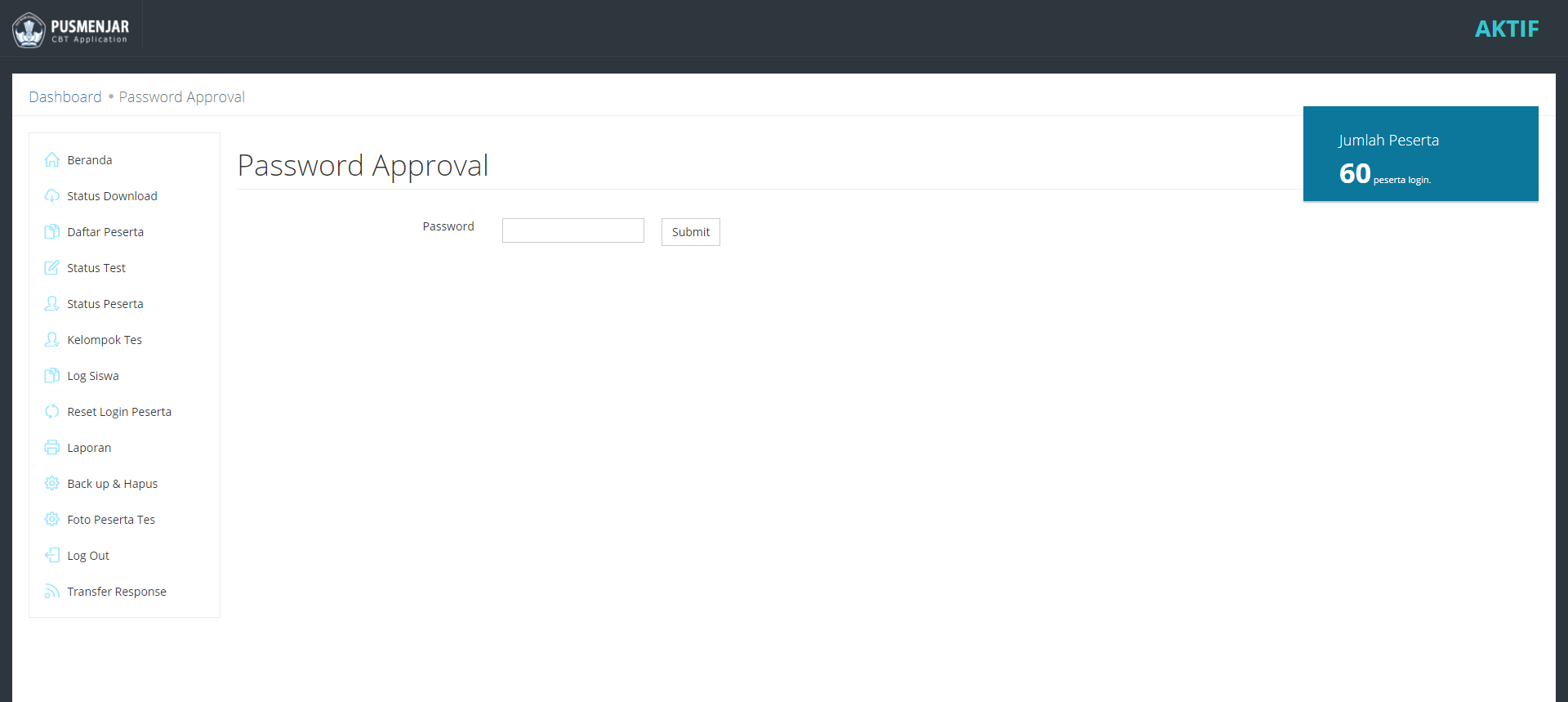 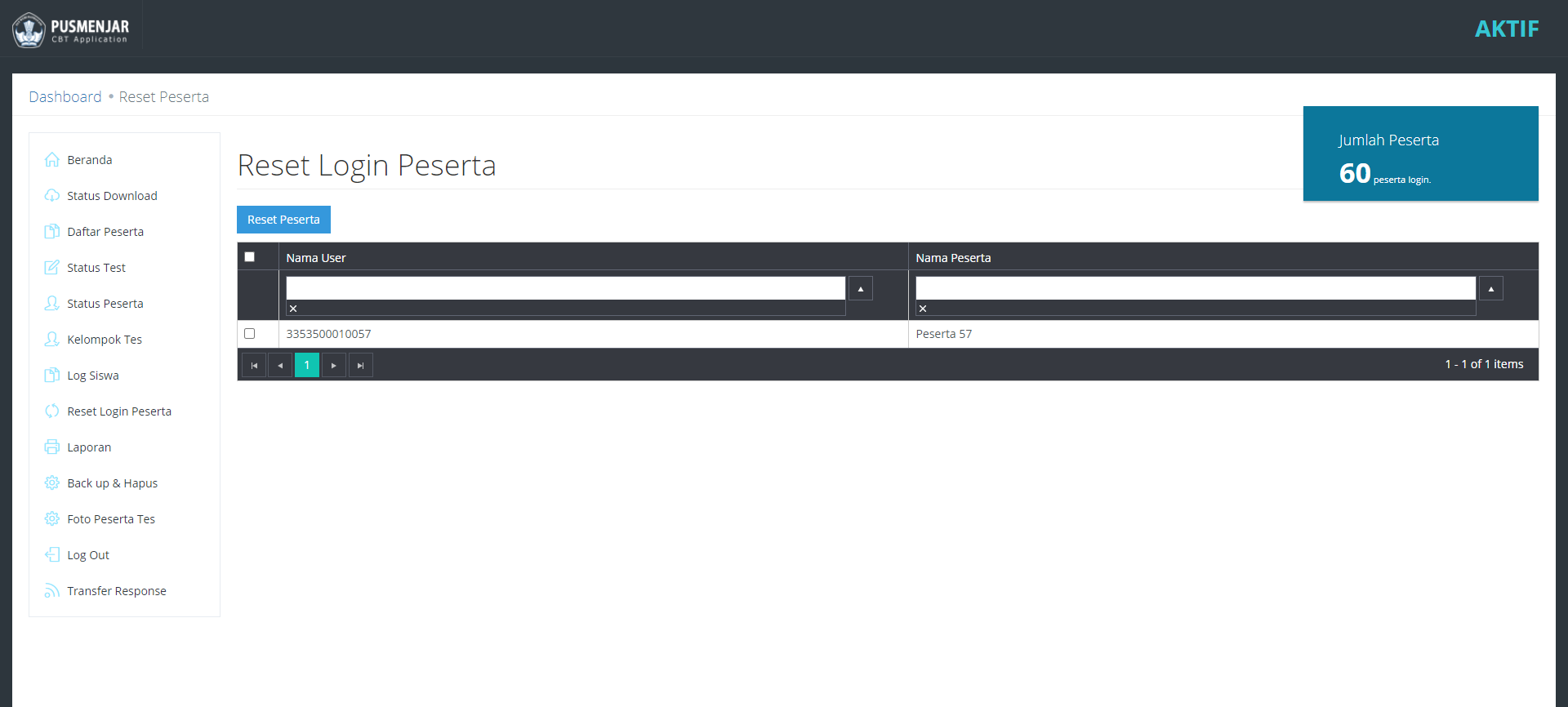 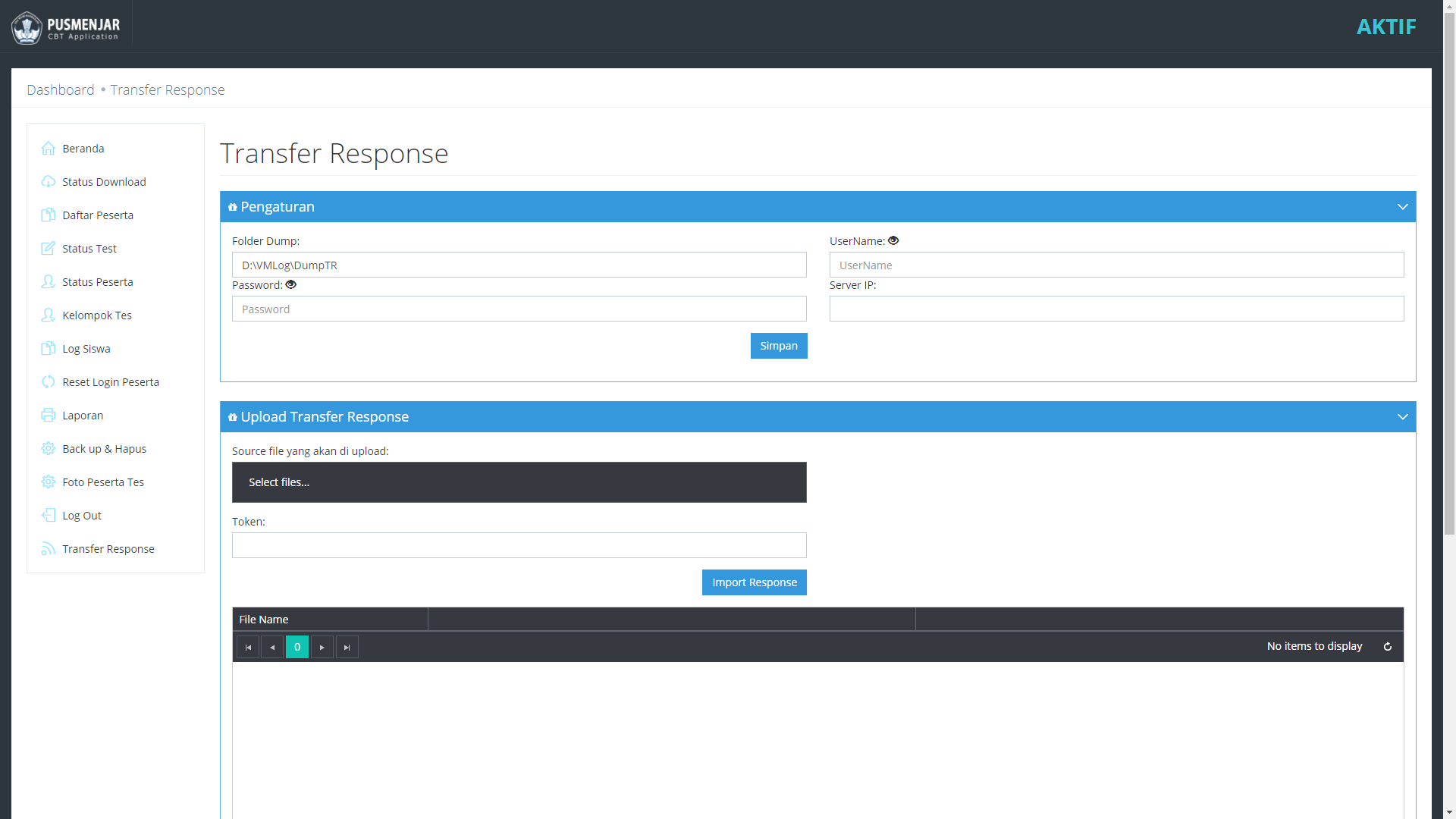 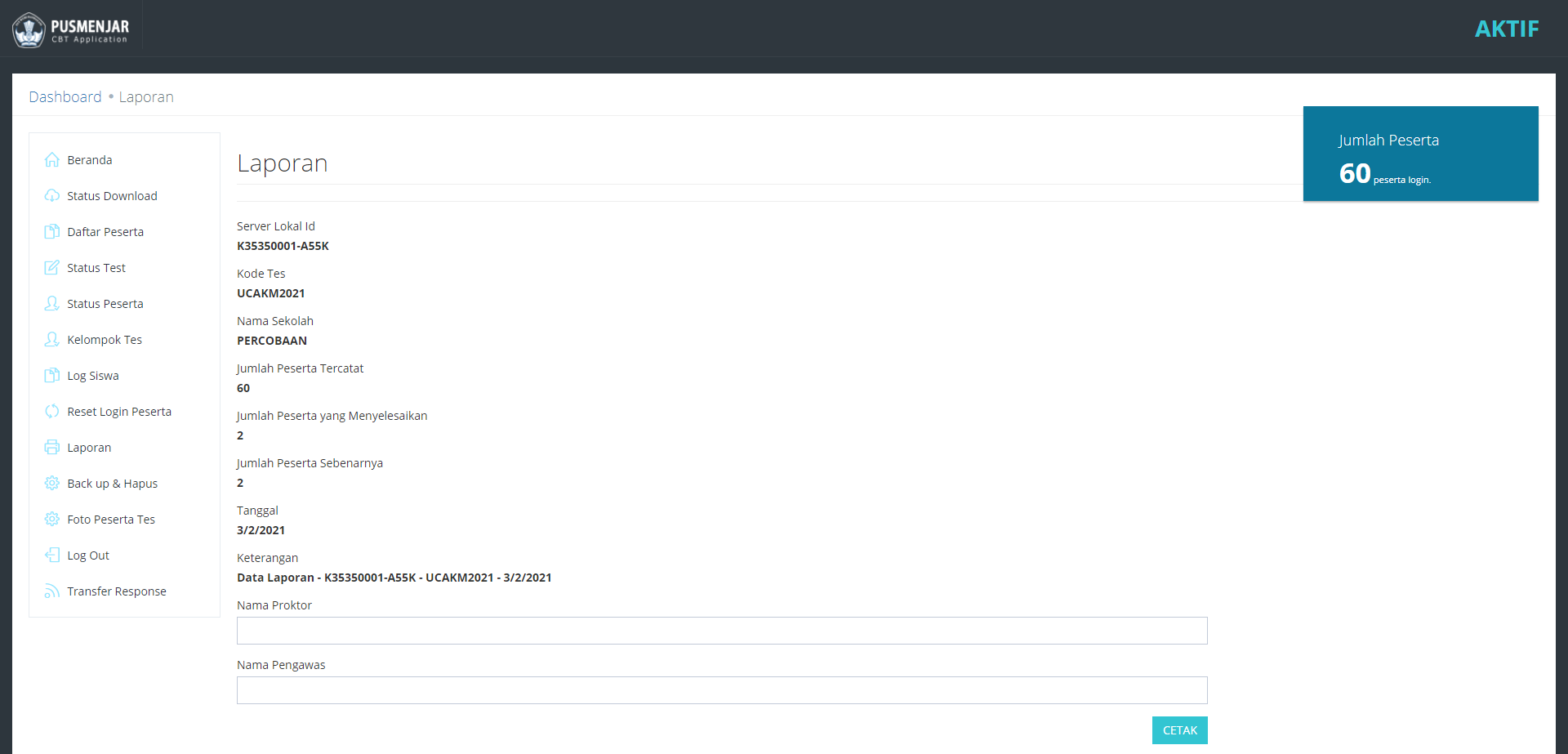 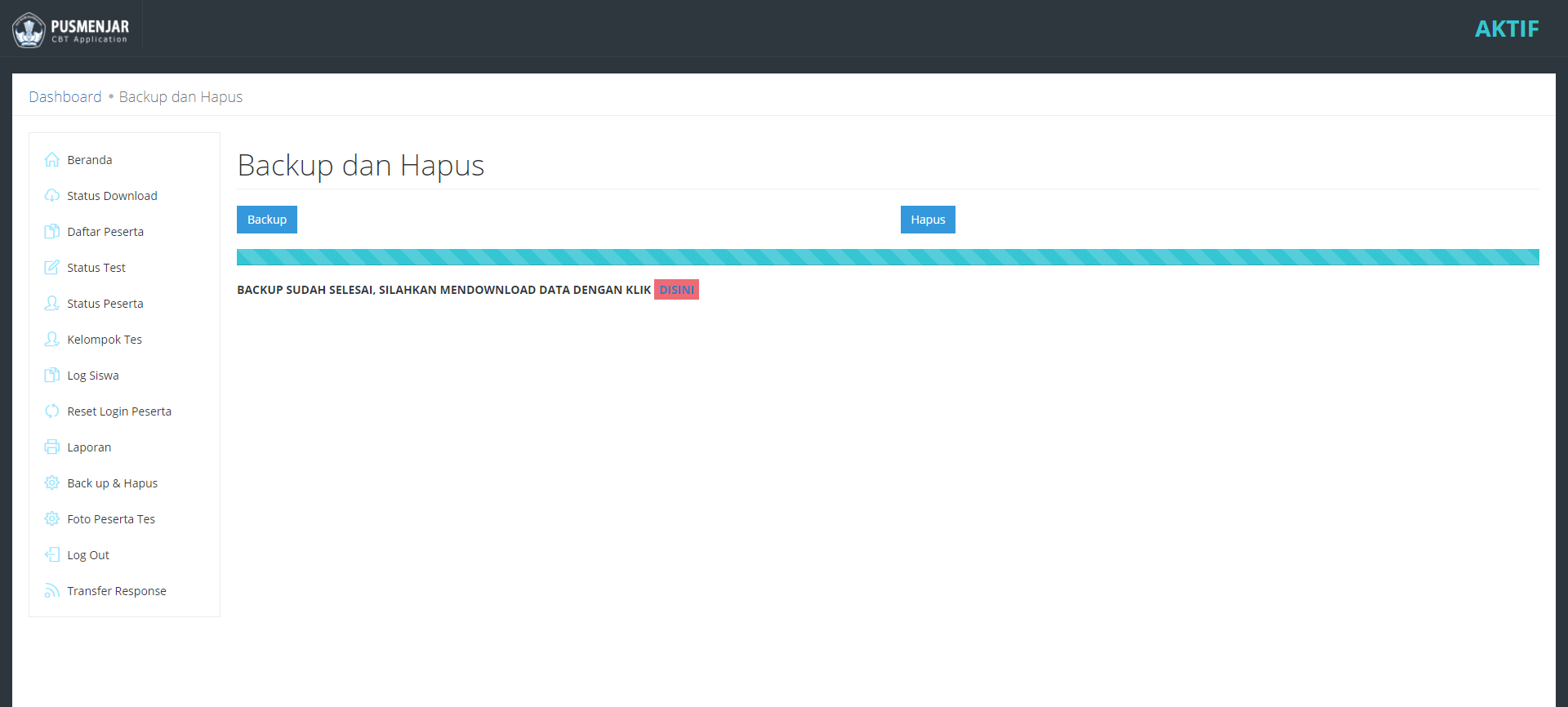 MEMBUAT SHARING FOLDER UNTUK TRANSFER RESPONSE
Cloning VHD yang sudah selesai tersinkronisasi.
Buat Folder baru di luar host (flashdisk/hdd external).
Setelah folder terbuat, kita lakukan Share Folder.
Klik kanan pada folder > Properties > pilih tab Sharing > klik tombol Share
Pada pilihan type Share pilih Everyone kemudian klik tombol Add.
2
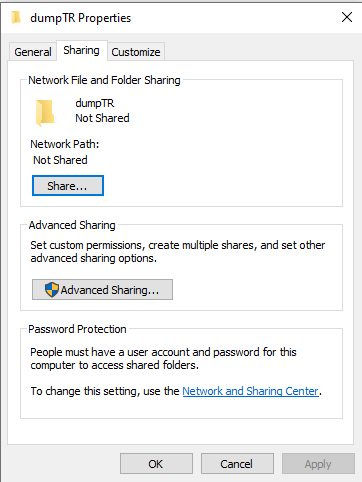 1
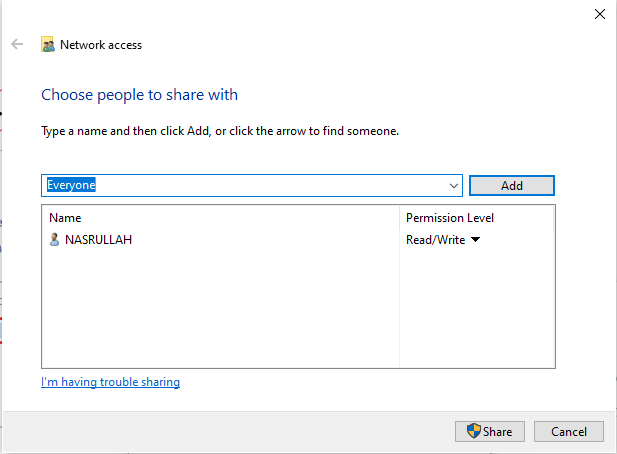 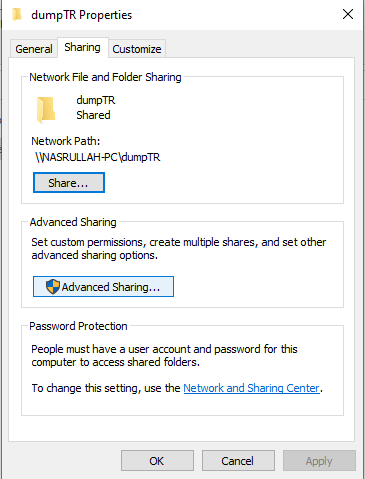 MEMBUAT SHARING FOLDER UNTUK TRANSFER RESPONSE
Pada Permission Level pilih Read/Write.
Jika sudah klik tombol Share,  jika muncul notifikasi pilih Yes.
Sharing folder selesai
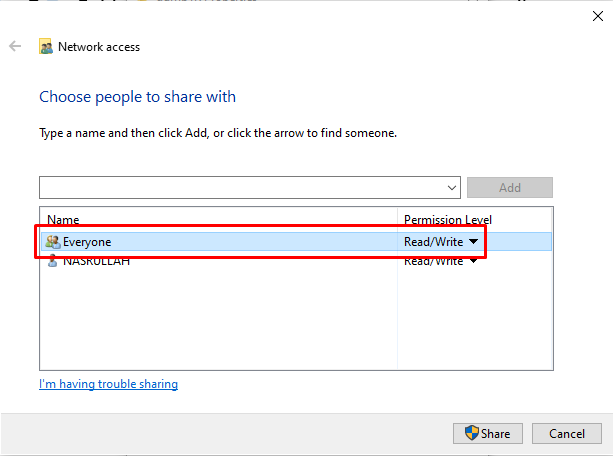 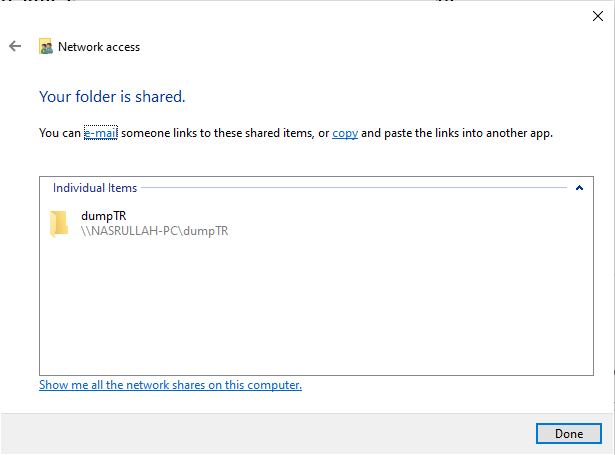 5
3
4
SETTING TRANSFER RESPONSE
Klik menu Transfer Response pada  CBTSync Admin.
Terdapat 4 text box yang  harus di-si.
Folder Dump : menentukan lokasi penyimpanan file dump (Folder yang sudah di share) isi dengan format \\192.168.0.xxx\NamaFolder 
Username : nama User PC (Contoh : PUSMENJAR)
Komputer  Proktor IP : IP Local yang terhubung dengan Client (192.168.0.xxx)
Password : password komputer Proktor *)
Jika sudah semua klik Simpan.
Terdapat file TESME.txt yang menandakan pengaturan Transfer Response berhasil.
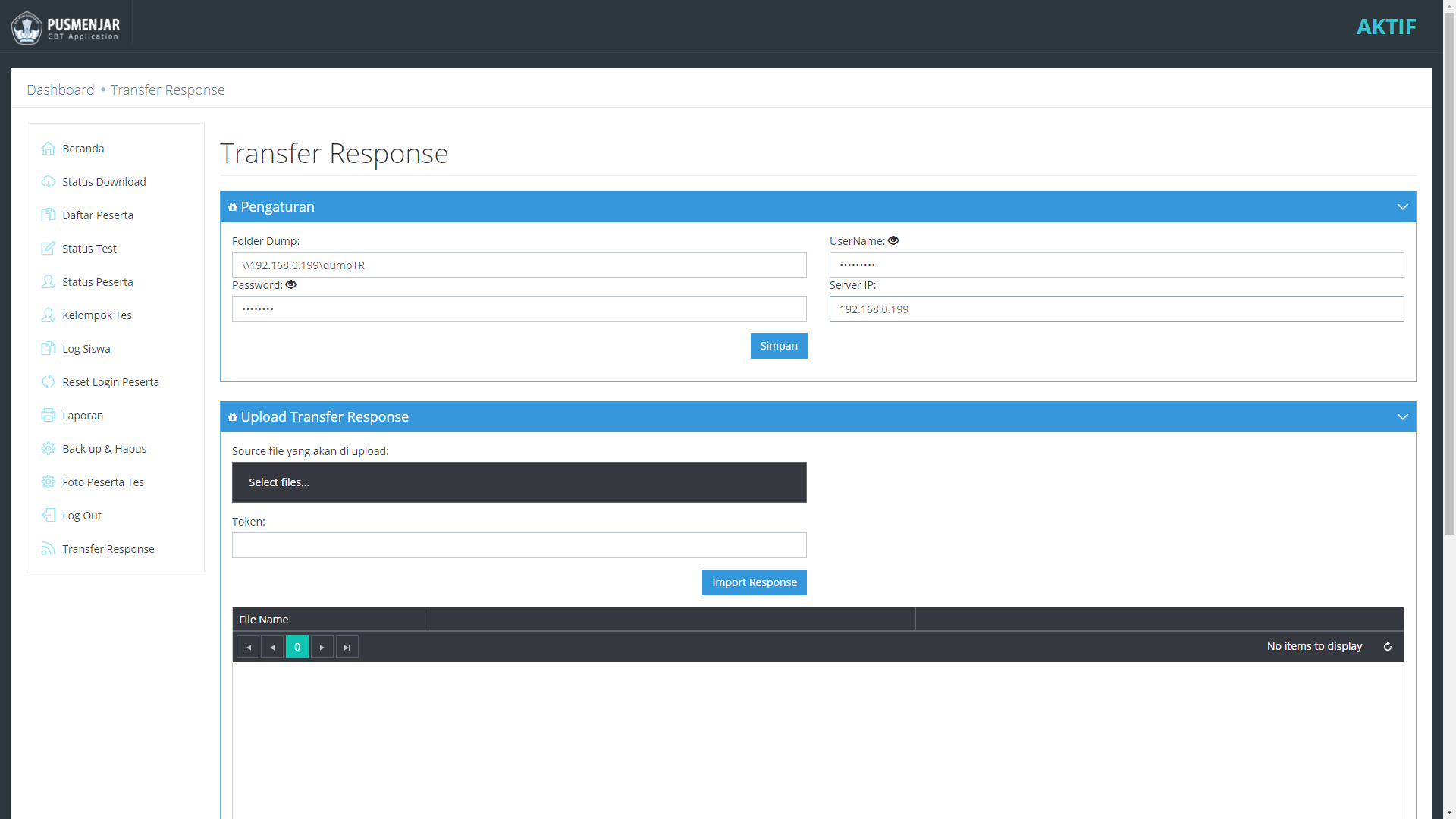 *) Komputer Proktor wajib menggunakan password
SETTING TRANSFER RESPONS
Pastikan flash disk selalu terpasang pada komputer proktor selama asesmen berlangsung.
Selama asesmen  berlangsung di dalam Folder tadi terdapat File dump.
File dump akan terbuat tergantung banyaknya peserta yang mengerjakan asesmen.
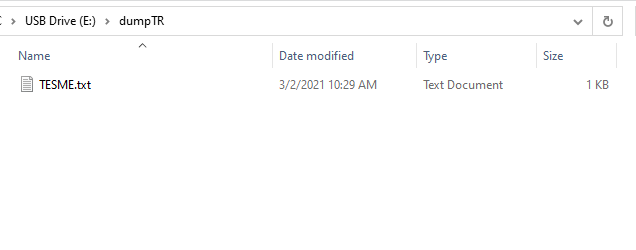 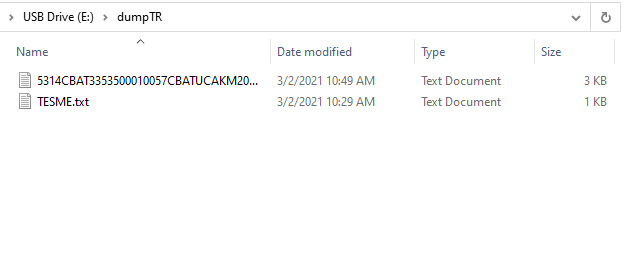 MEMPERSIAPKAN KOMPUTER KLIEN
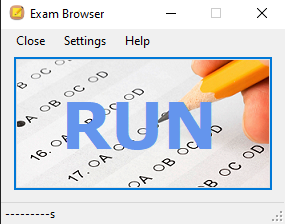 Pastikan ada web browser chrome versi 67 keatas.
Menyesuaikan browser chrome dengan bit OS komputer klien
Menstatikkan IP Address klien dengan 192.168.0.xxx (xxx bisa menggunakan nomor 1 sampai 254 kecuali 200) dan nomor  dengan netmask 255.255.255.0
Pastikan klien tidak terkoneksi ke internet
Menjalankan ExamBrowser
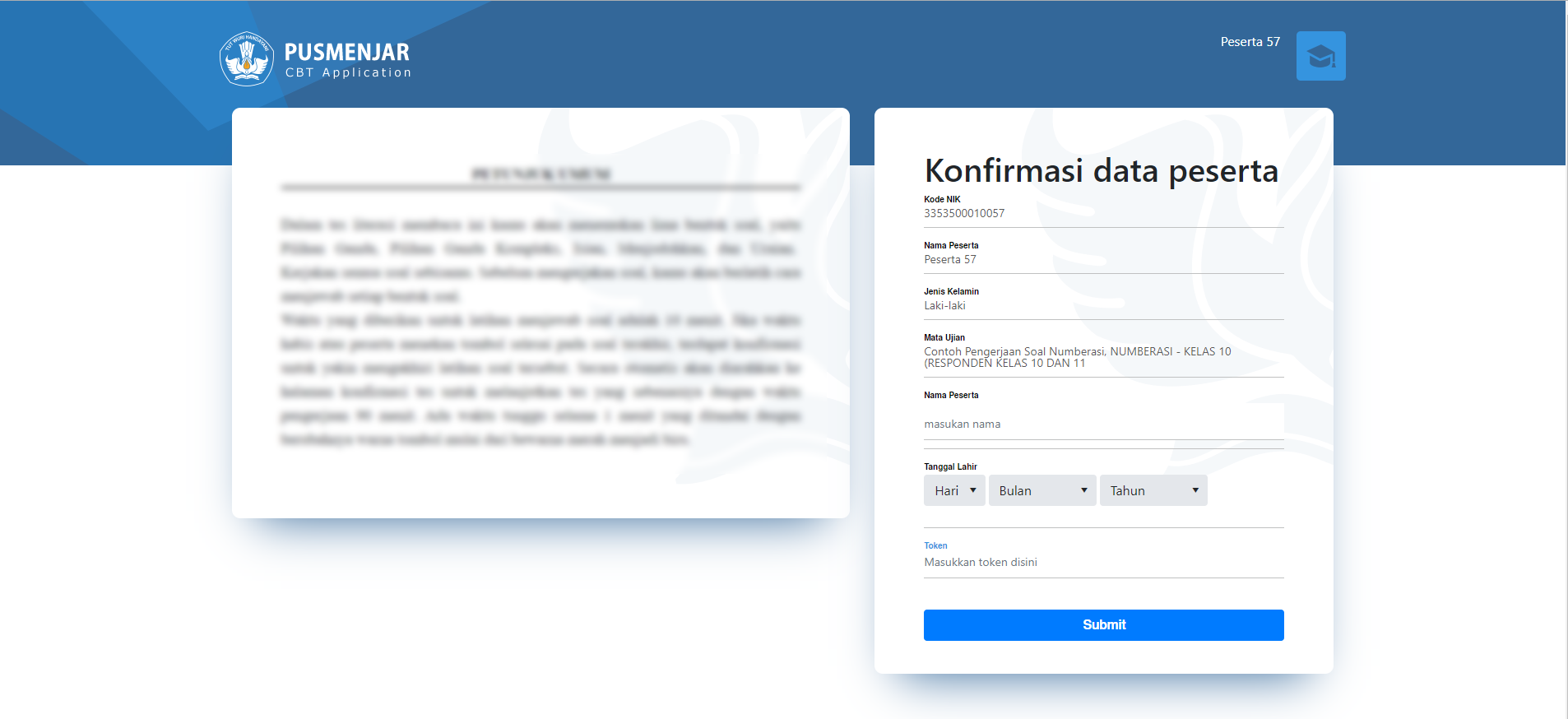 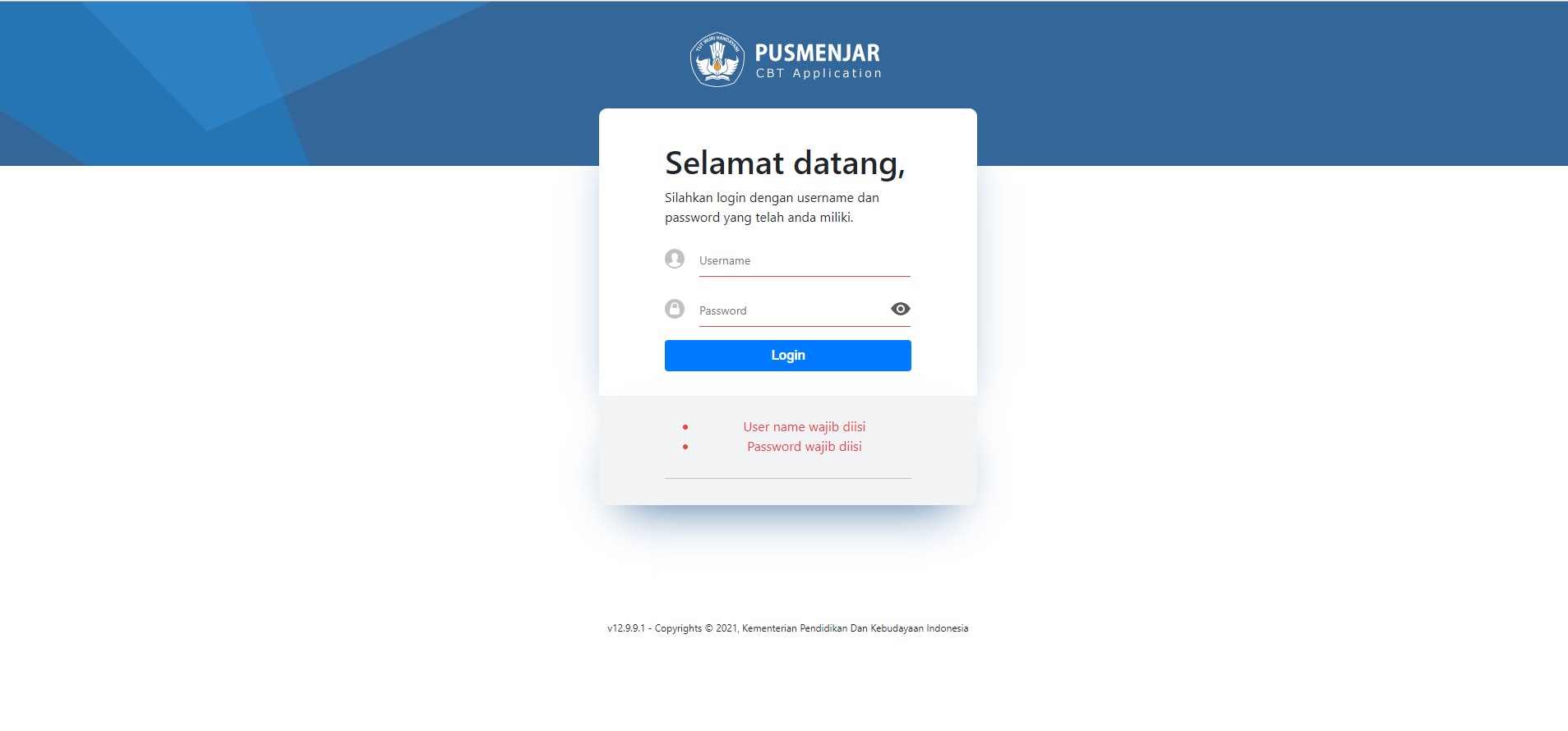 1
2
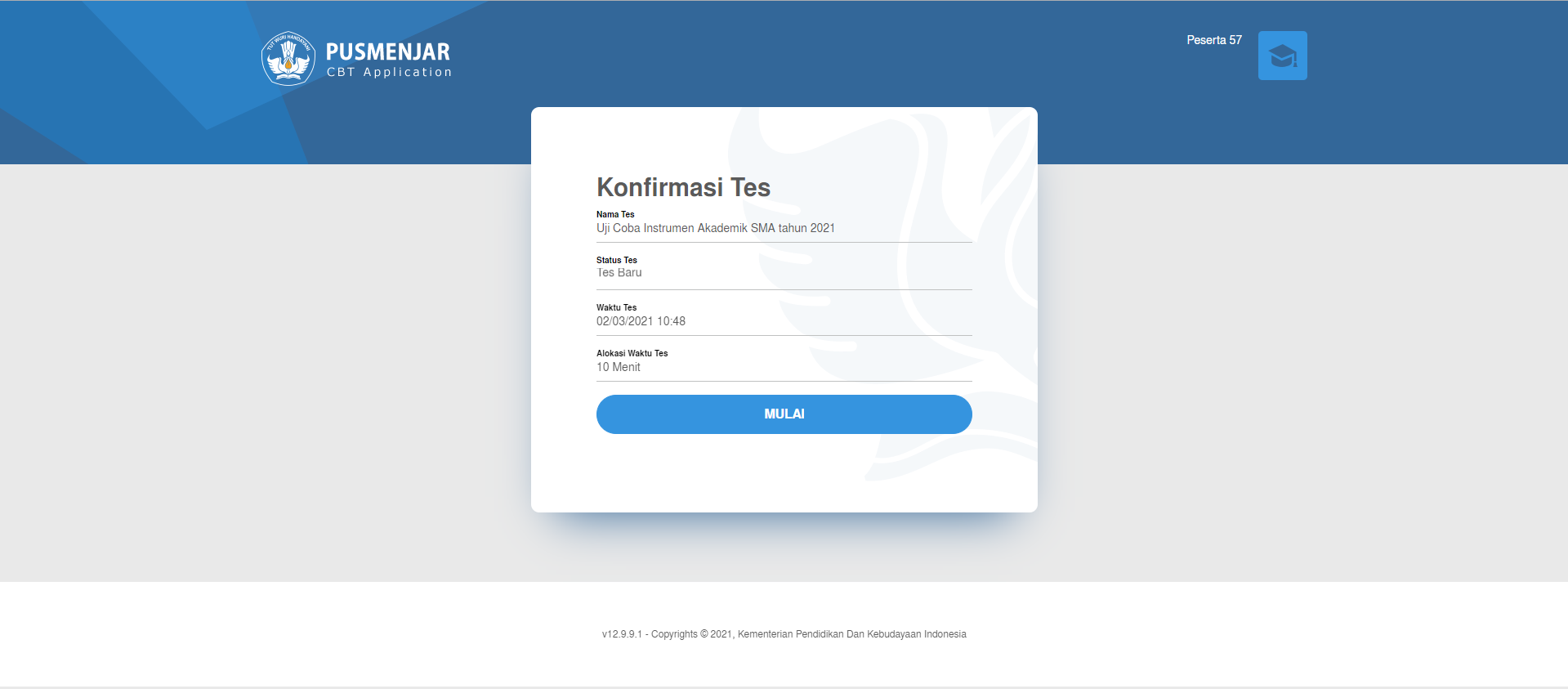 3
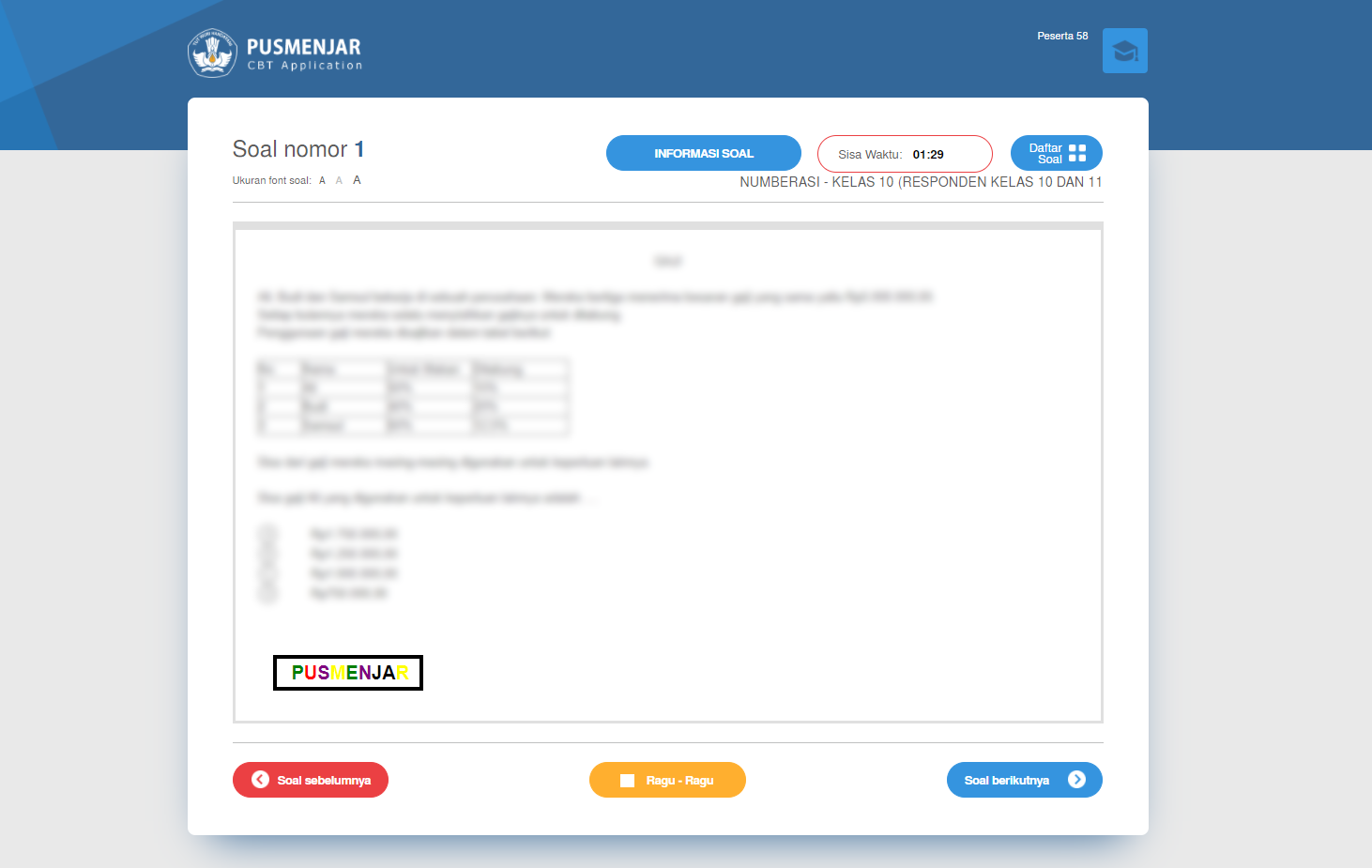 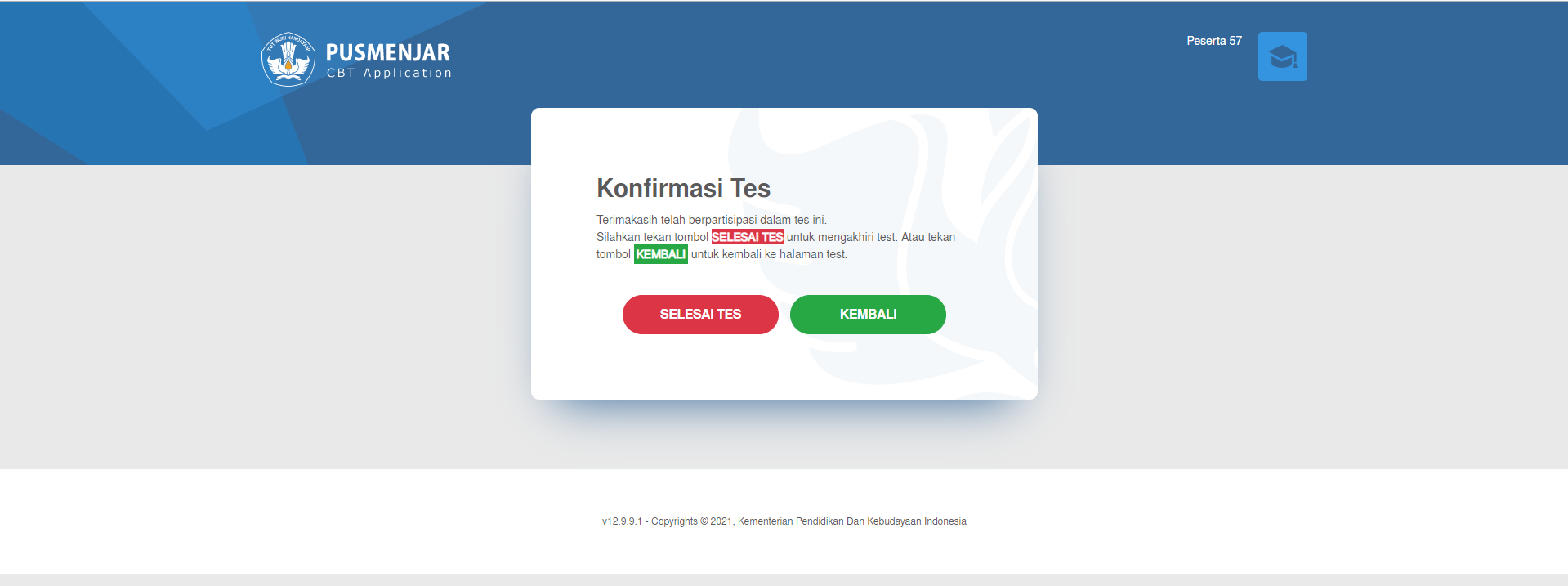 6
4
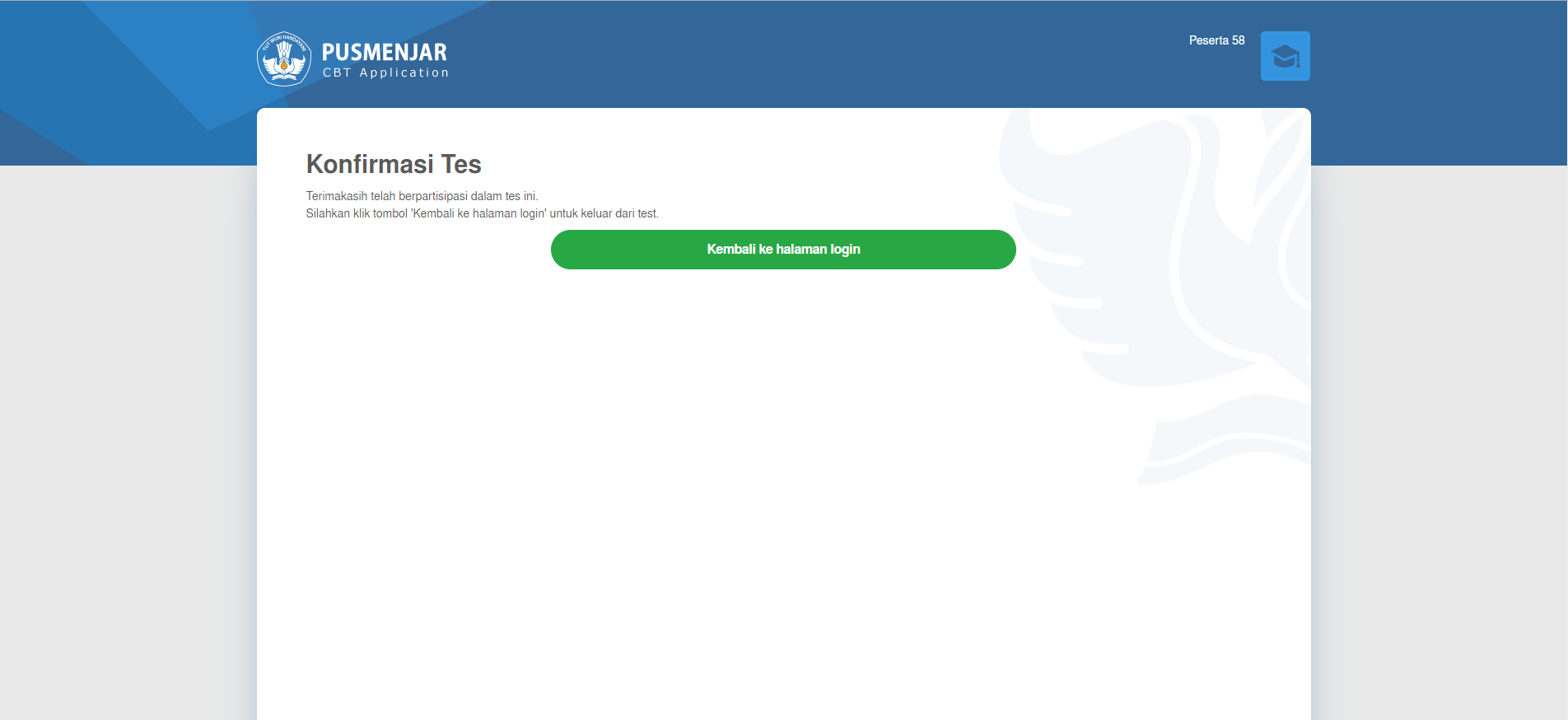 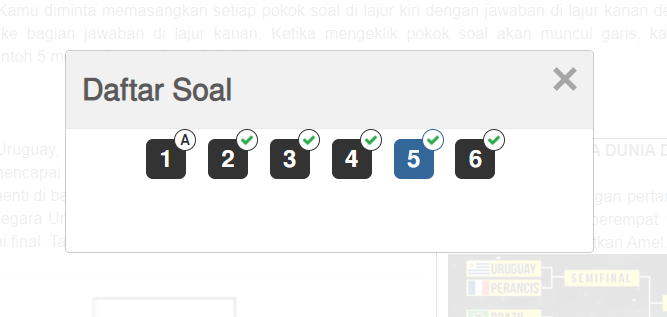 7
5
ANBK Online
ANBK dengan sistem online cara yang diselenggarakan soal dikirim dari server pusat secara online, kemudian siswa dilayani ketika proses pengerjaan dan pengembaliannya langsung ke server pusat secara online.
Persiapan Tempat Pelaksana ANBK Online
PREREQUISITES
HARDWARE
Komputer/PC/Laptop Proktor 
Komputer/PC/Laptop Klien
WebCam (Optional)
Mengkonfigurasi jaringan internet (WIFI/LAN)
Bandwidth 12 Mbps Dedicated untuk 15 Klien
Aplikasi Proktor Browser versi terbaru
Aplikasi Exambrowser Klien versi terbaru
Spesifikasi Minimum Komputer
PC/Tower/Desktop /Laptop
Processor CPU Dual Core 1.80 Ghz
RAM 2 GB
Resolusi Layar Minimal 1024 x 720 pixel
WebCam (Optional)
Harddisk Free 10 GB
Operating System (32/64 bit): Windows 7 (minimum), Linux, Chrome OS, Mac OS
LAN CARD / WIFI ACCESS
PC/Tower/Desktop /Laptop
Processor CPU Dual Core 1.80 Ghz
RAM 2 GB
Harddisk Free 10 GB
Operating System (32/64 bit): Windows 7 (minimum), Linux, Chrome OS, Mac OS
LAN CARD / WIFI ACCESS
SPESIFIKASI MINIMUM KOMPUTER PROKTOR
SPESIFIKASI MINIMUM KOMPUTER KLIEN
DENAH APLIKASI ANBK ONLINE
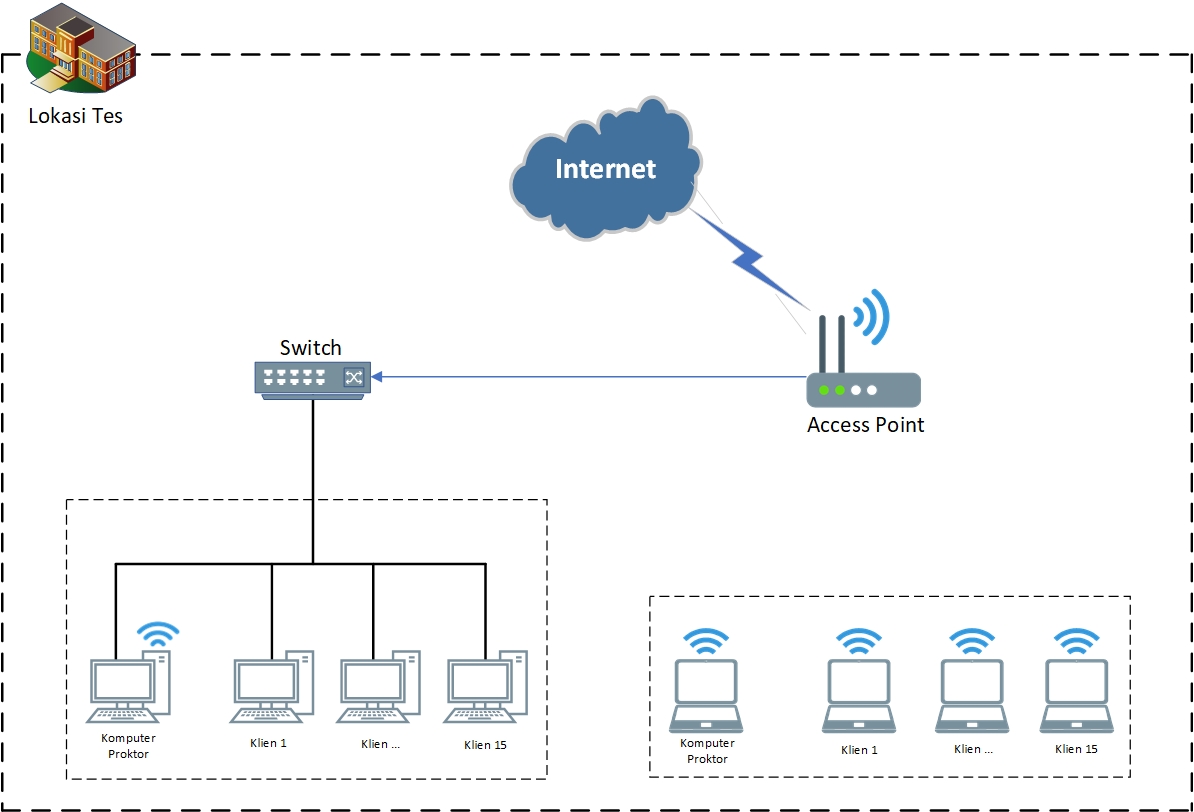 FLOW CHART MENJALANAKAN APLIKASI ANBK DARING
Pilih Daftar Tes
Status Tes
Pilih Kelompok
Jalankan Proktor Browser
Menyiapkan Komputer 
Proktor
Rilis Token
Kelompok Tes
CBT Sync ProktorID ProktorPassword
Setting Jaringan Internet
Siswa Tes
Aktif
Download Prerequisites
Status Peserta
Cetak Laporan
PERSIAPAN KOMPUTER PROKTOR (PROKTOR BROWSER)
Pastikan komputer proktor sudah terdapat file terbaru Proktor Browser
Pastikan komputer proktor terkoneksi ke internet
Menjalankan aplikasi proktor browser
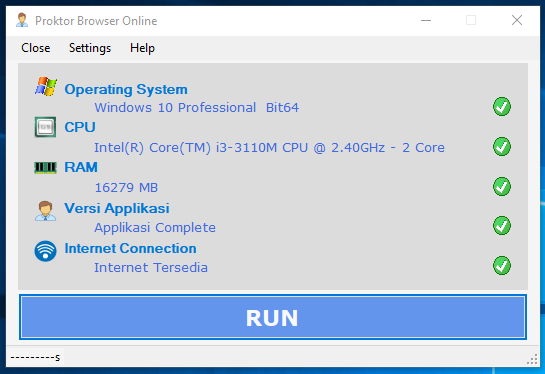 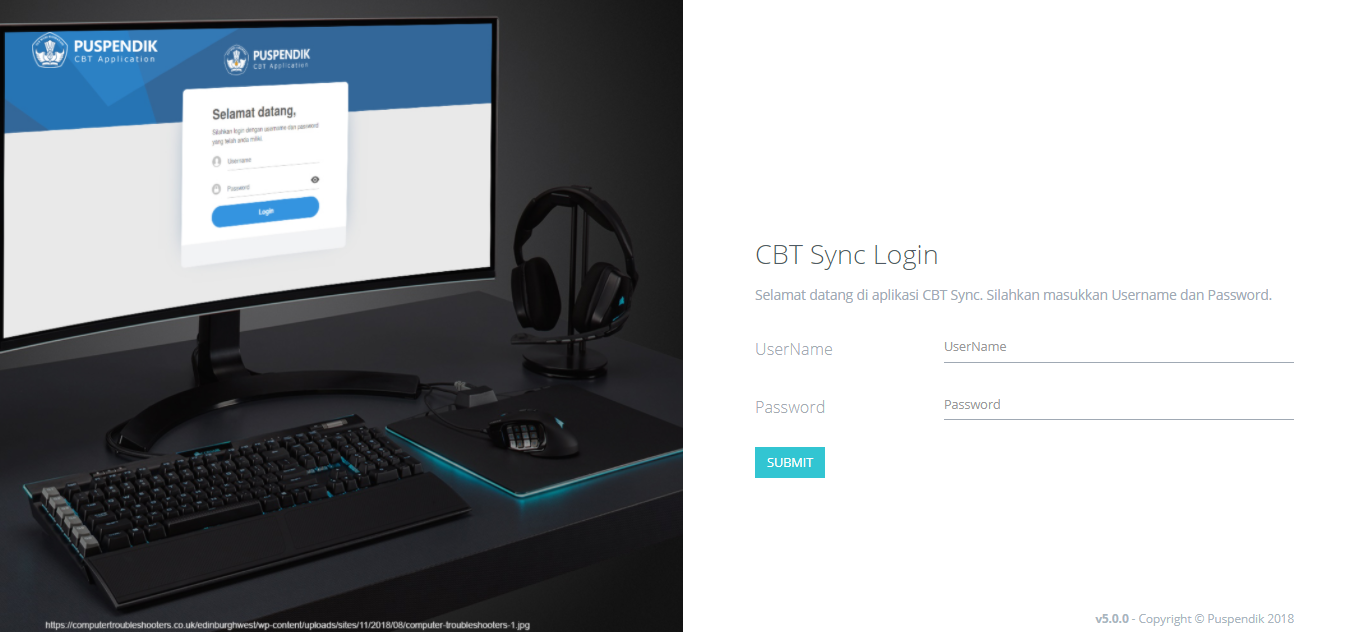 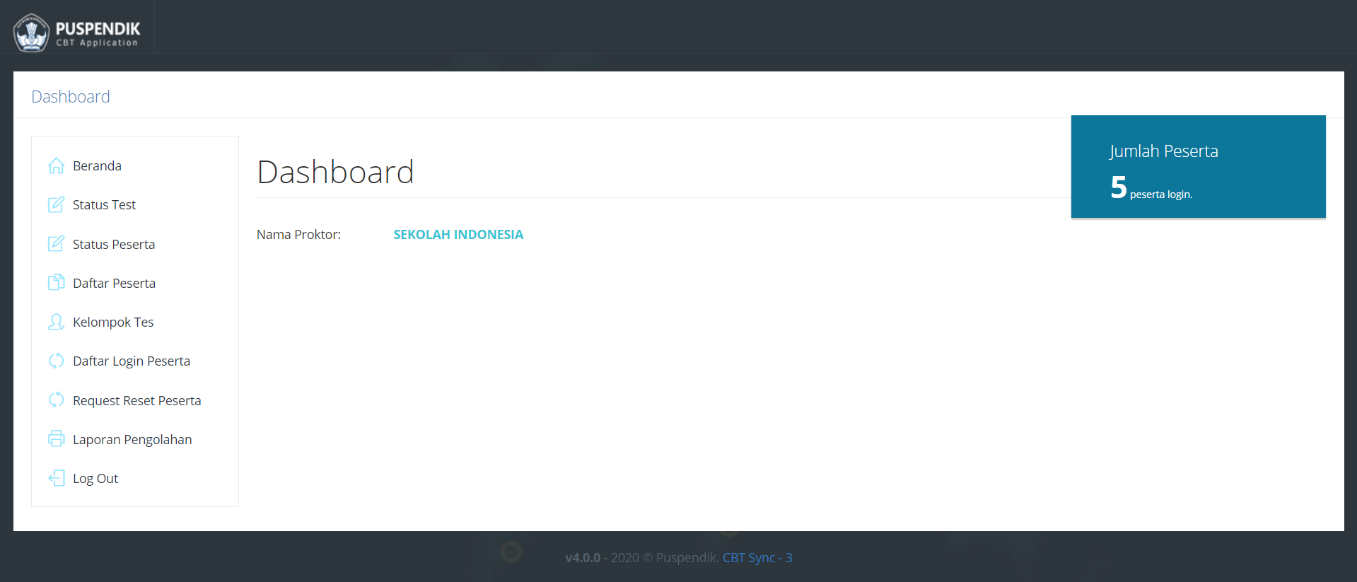 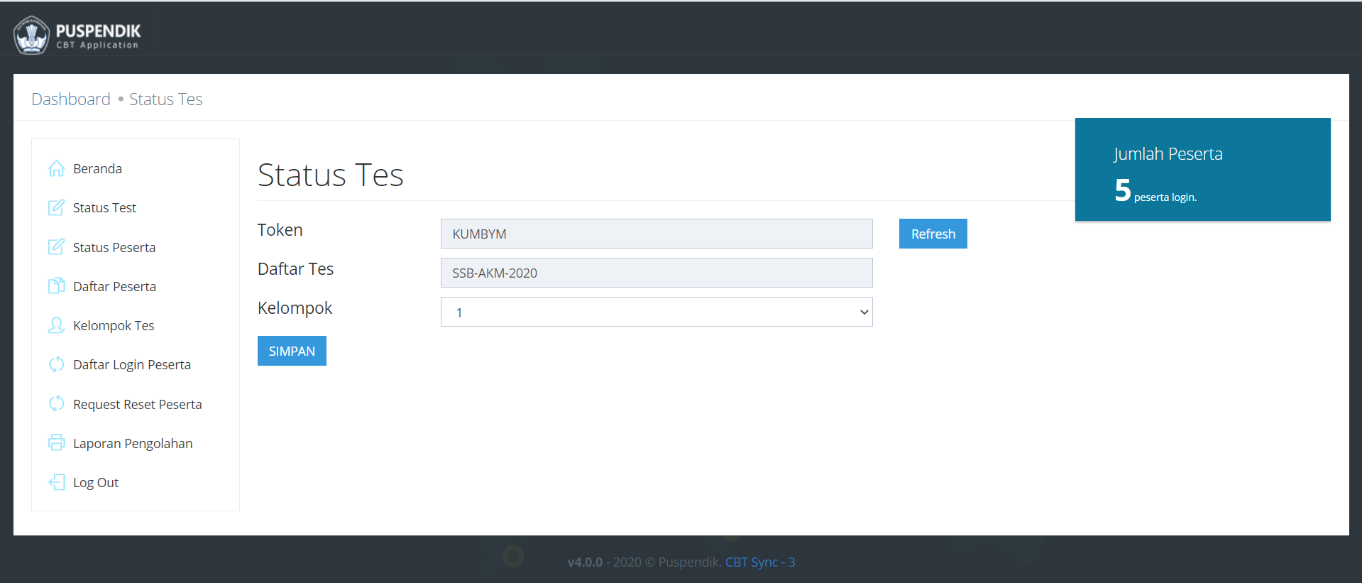 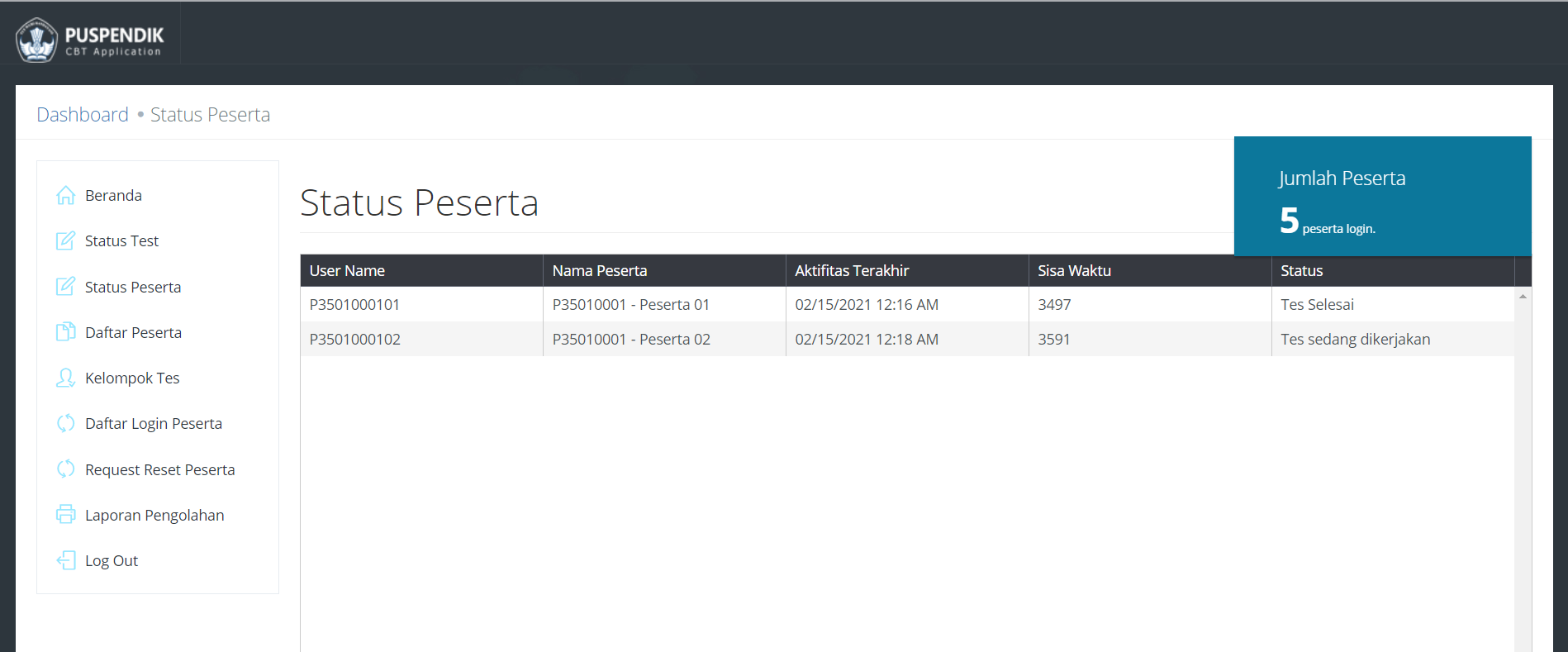 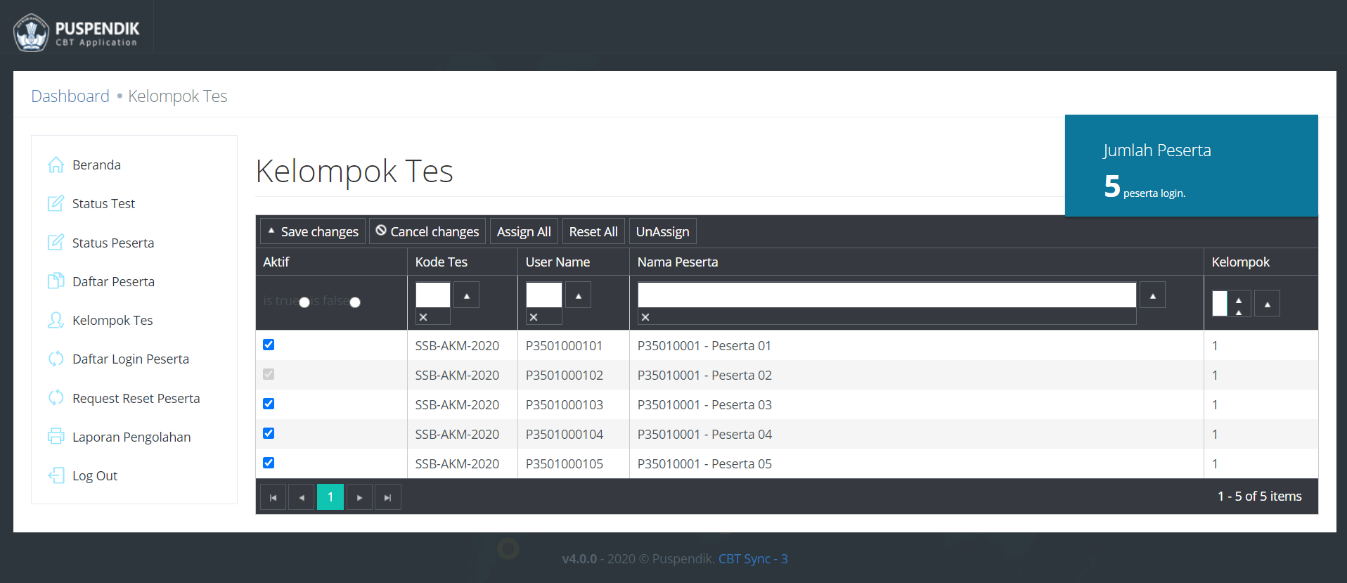 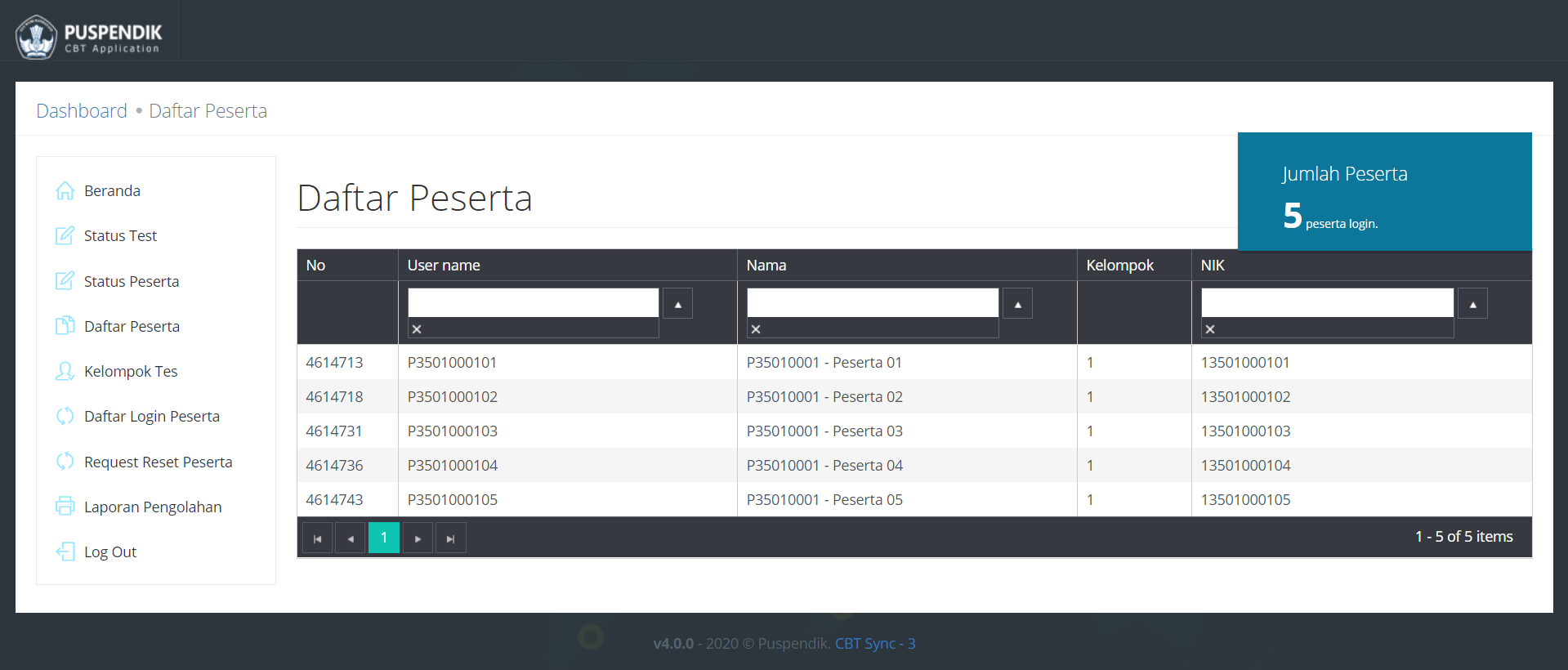 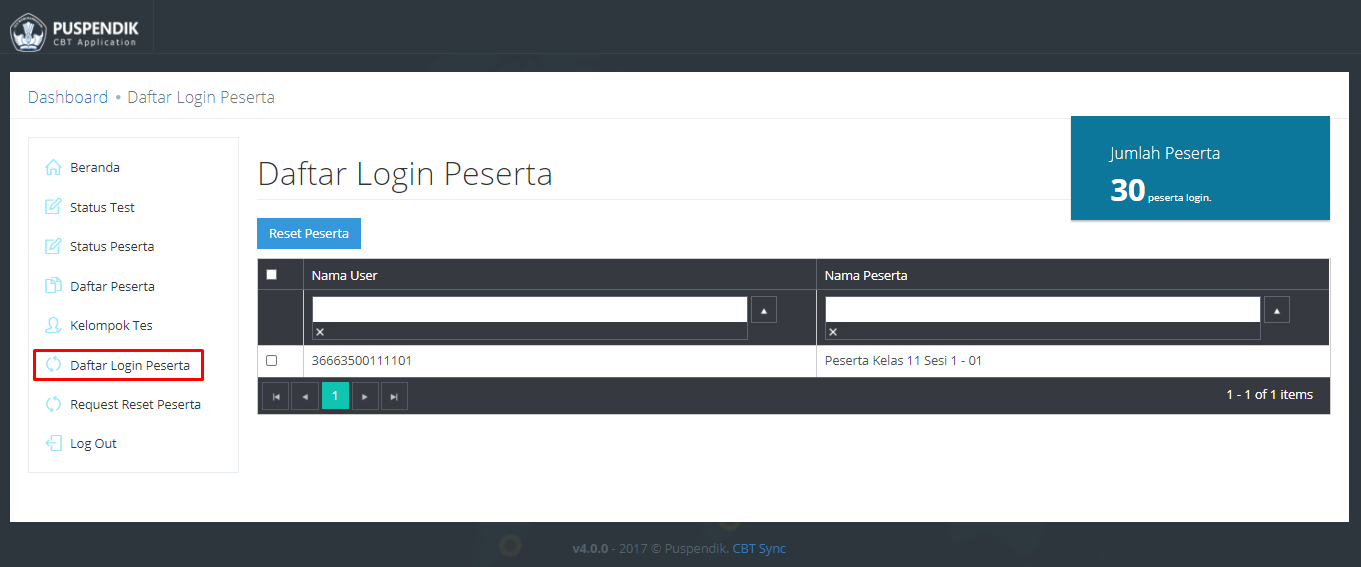 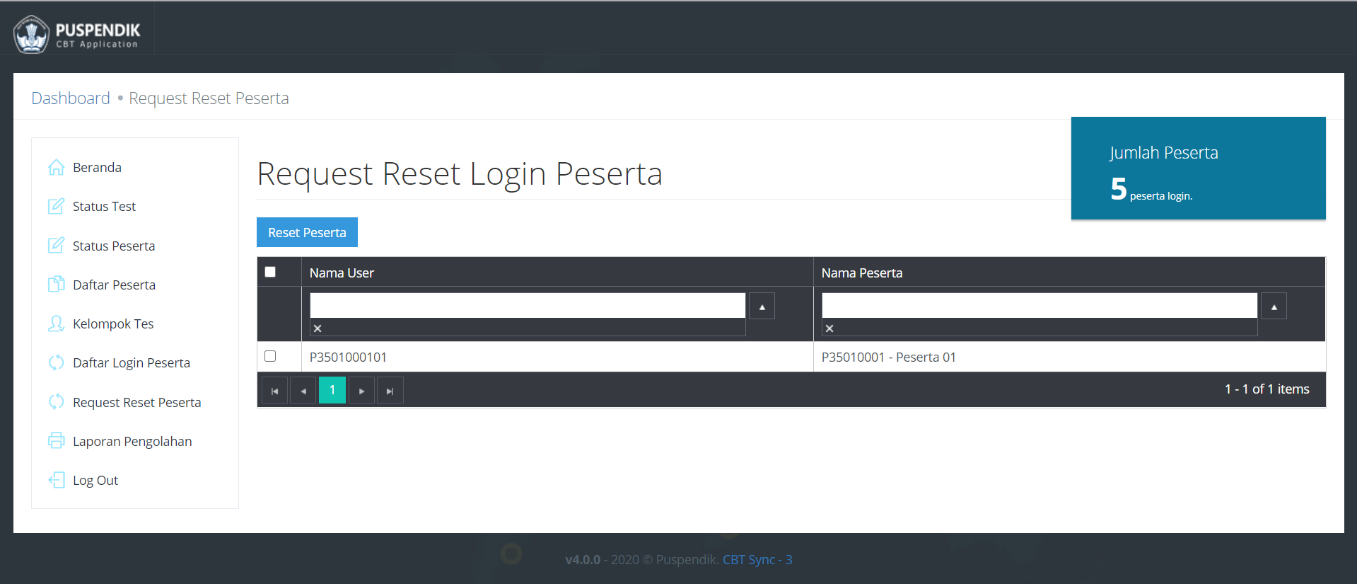 PERSIAPAN KOMPUTER KLIEN (EXAMBROWSER)
Pastikan komputer klien sudah terdapat file terbaru Exambrowser Klien
Terdapat kamera/webcam (optional)
Pastikan komputer klien terkoneksi ke internet
Menjalankan Exam Browser Klien
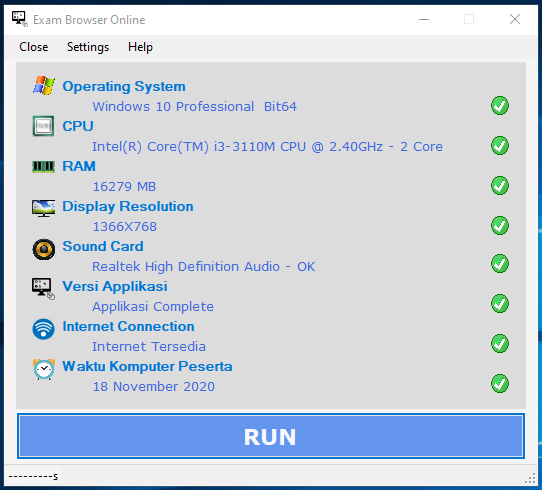 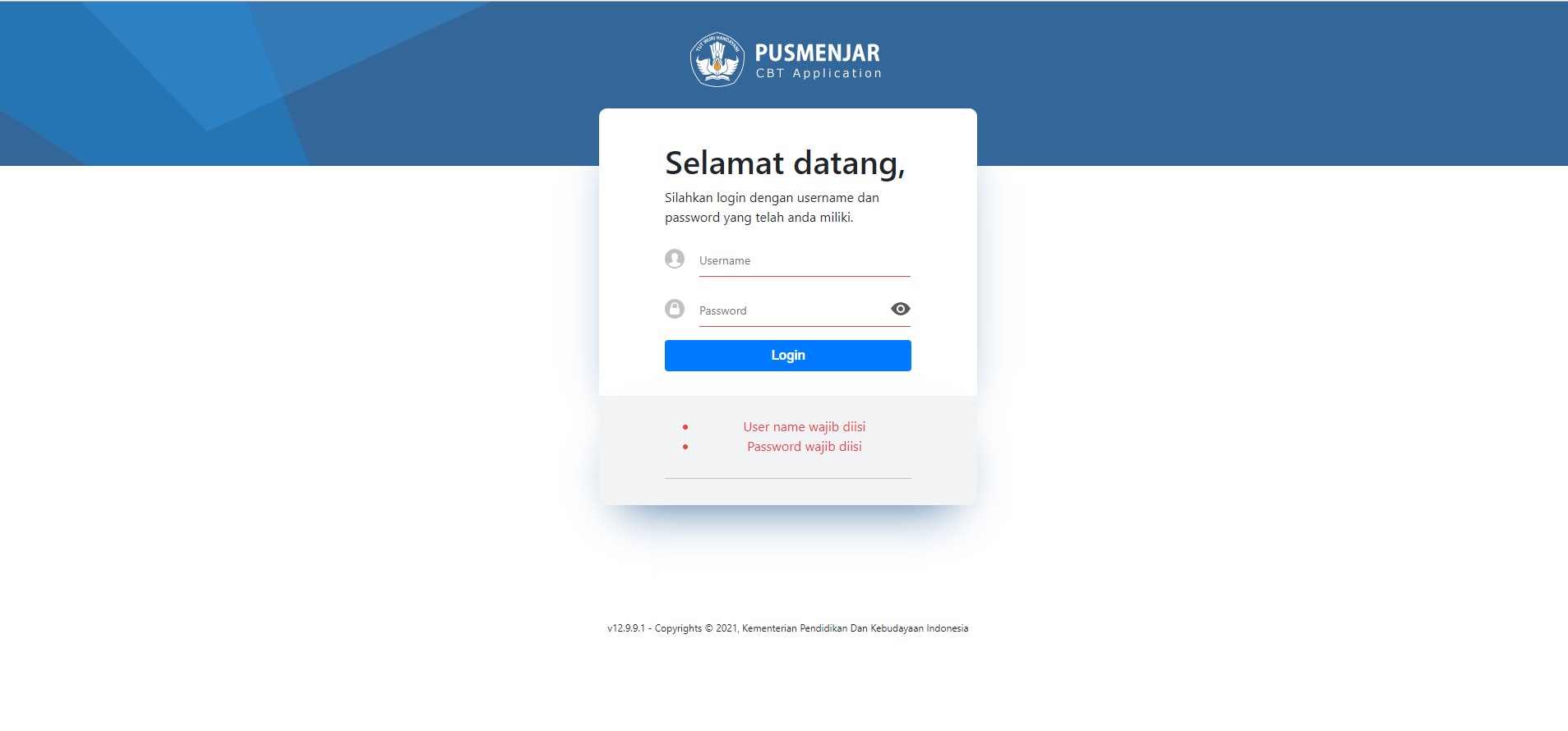 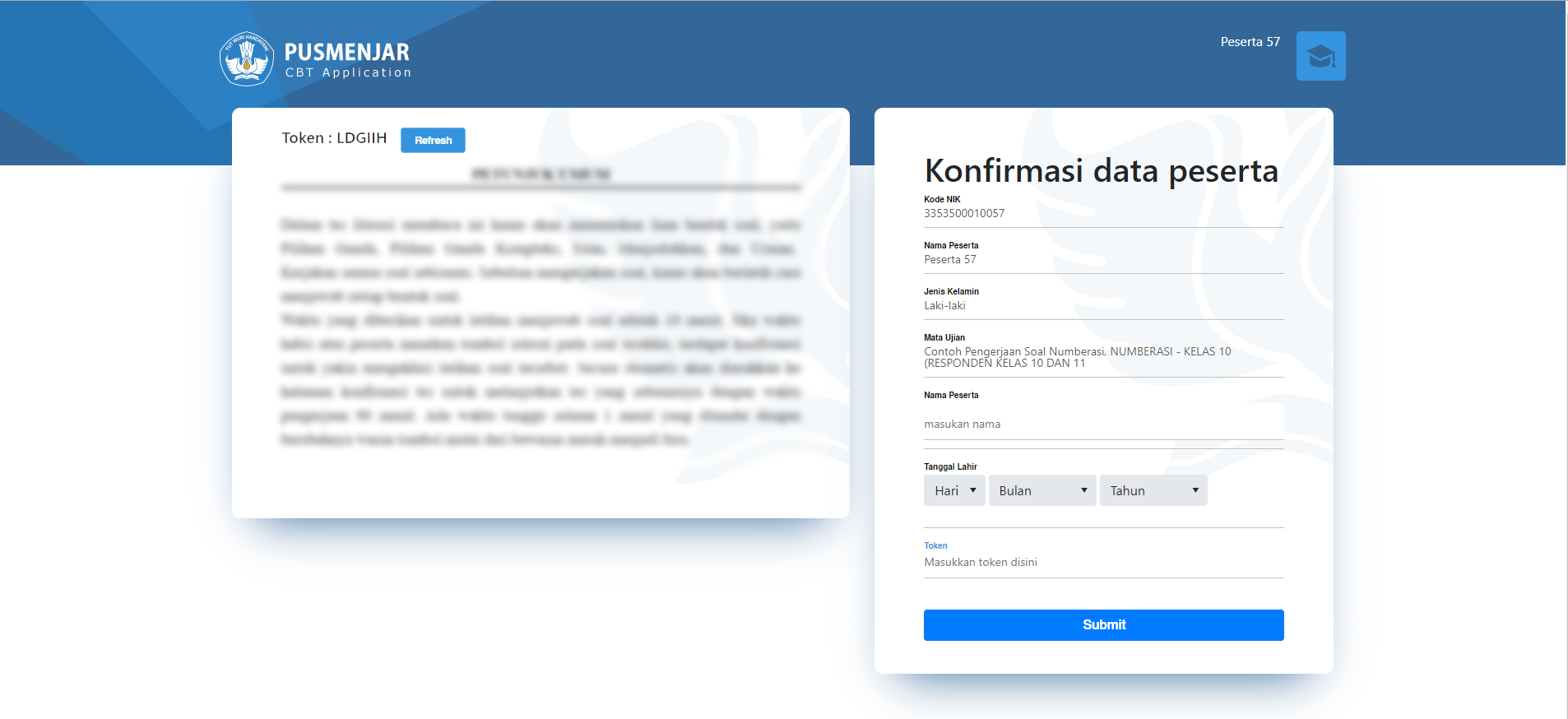 2
1
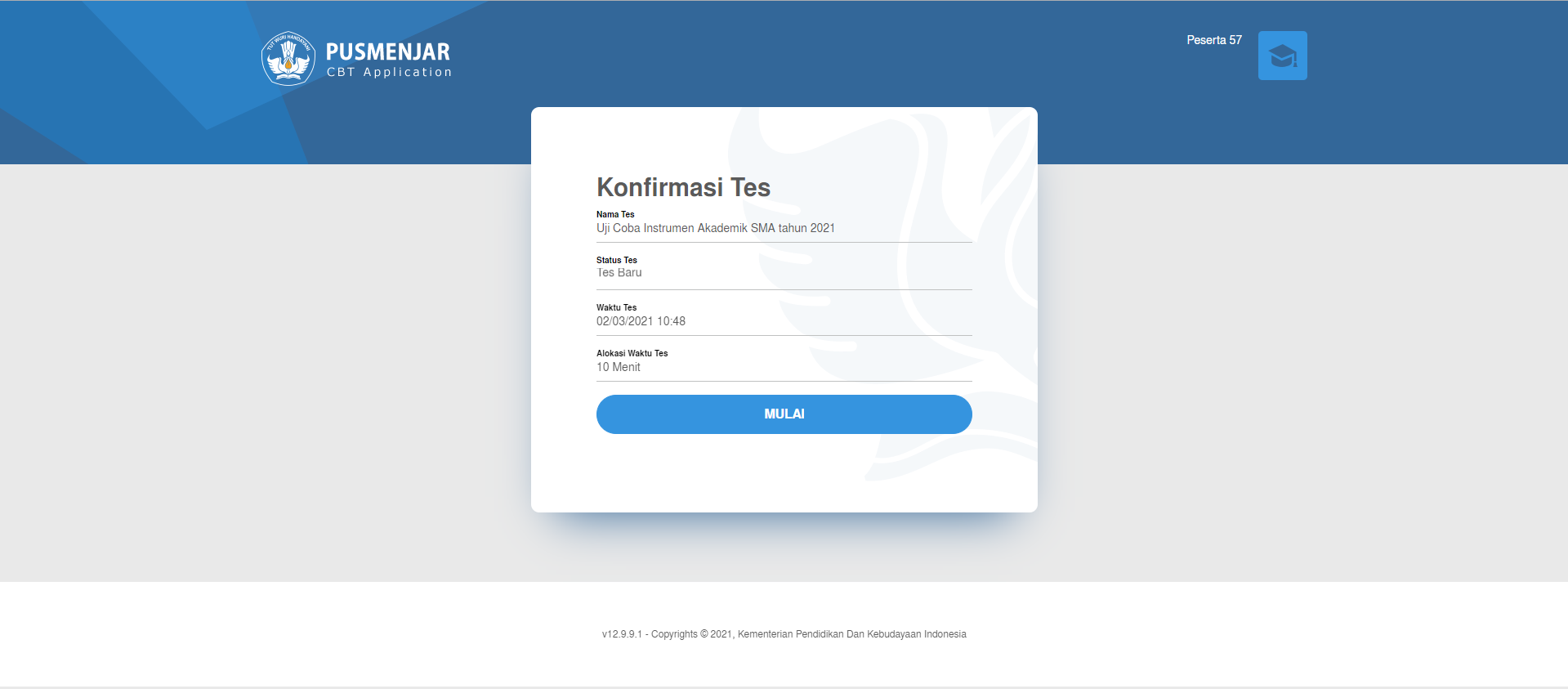 3
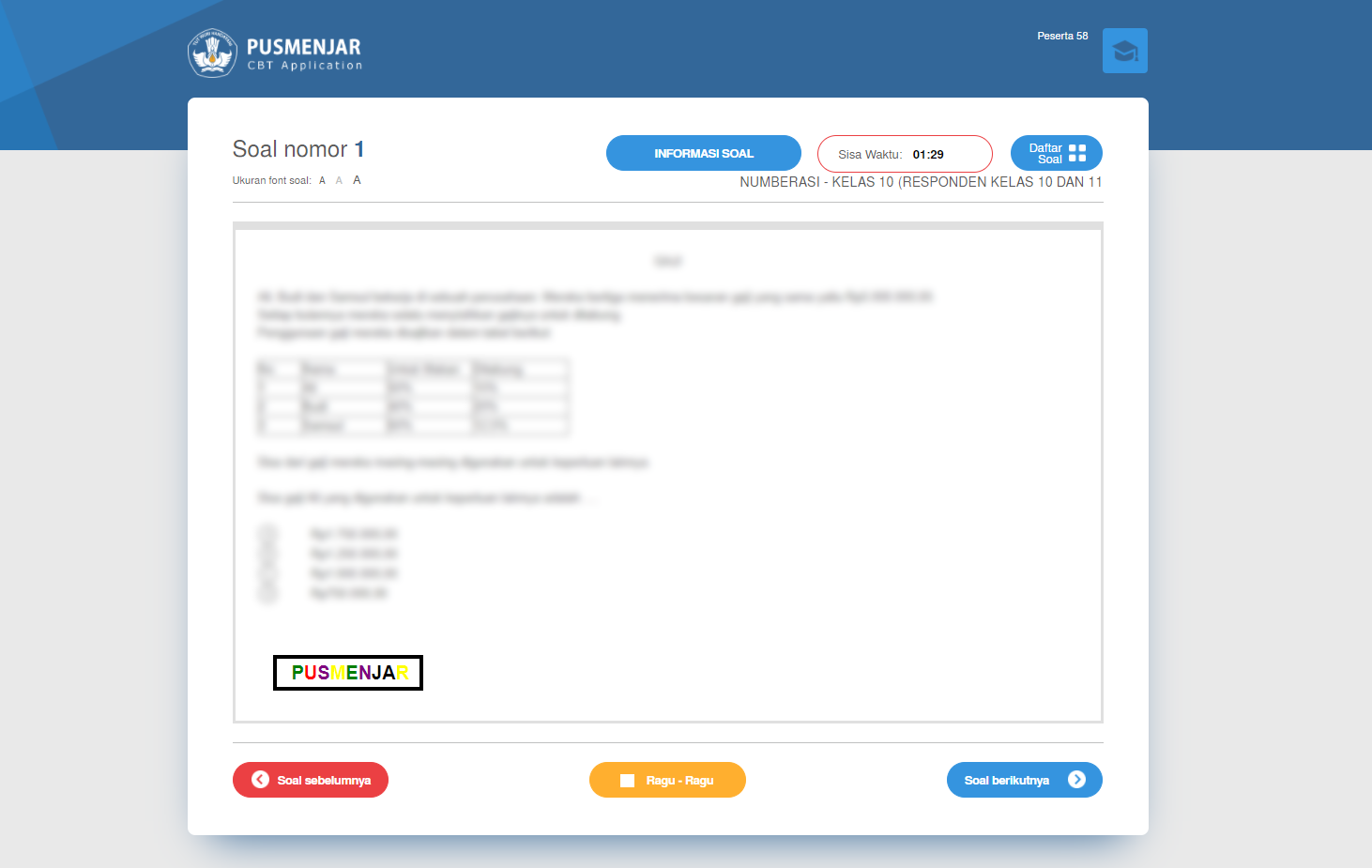 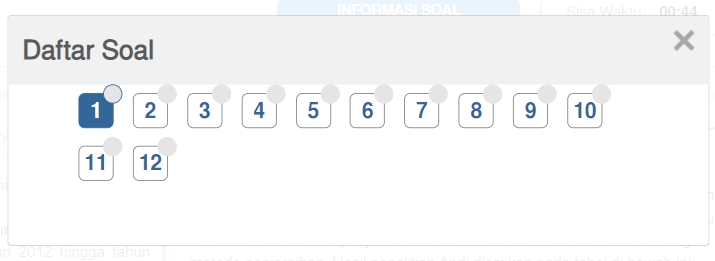 5
4
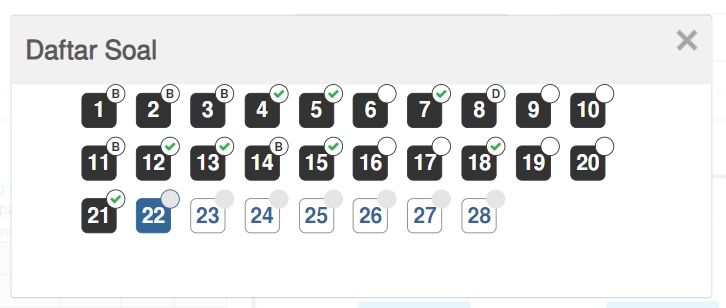 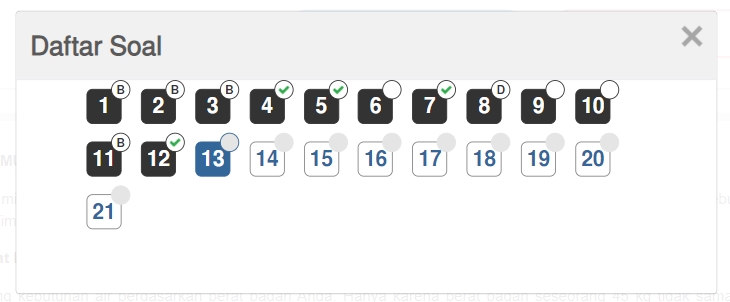 7
6
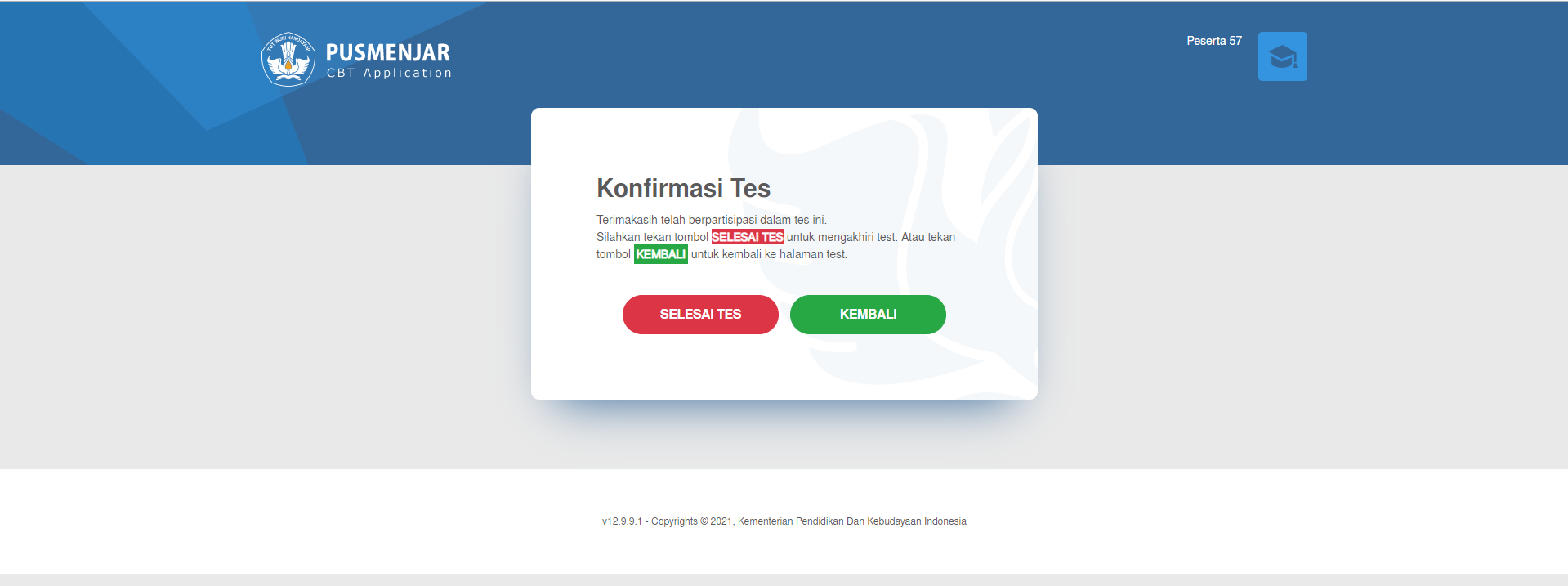 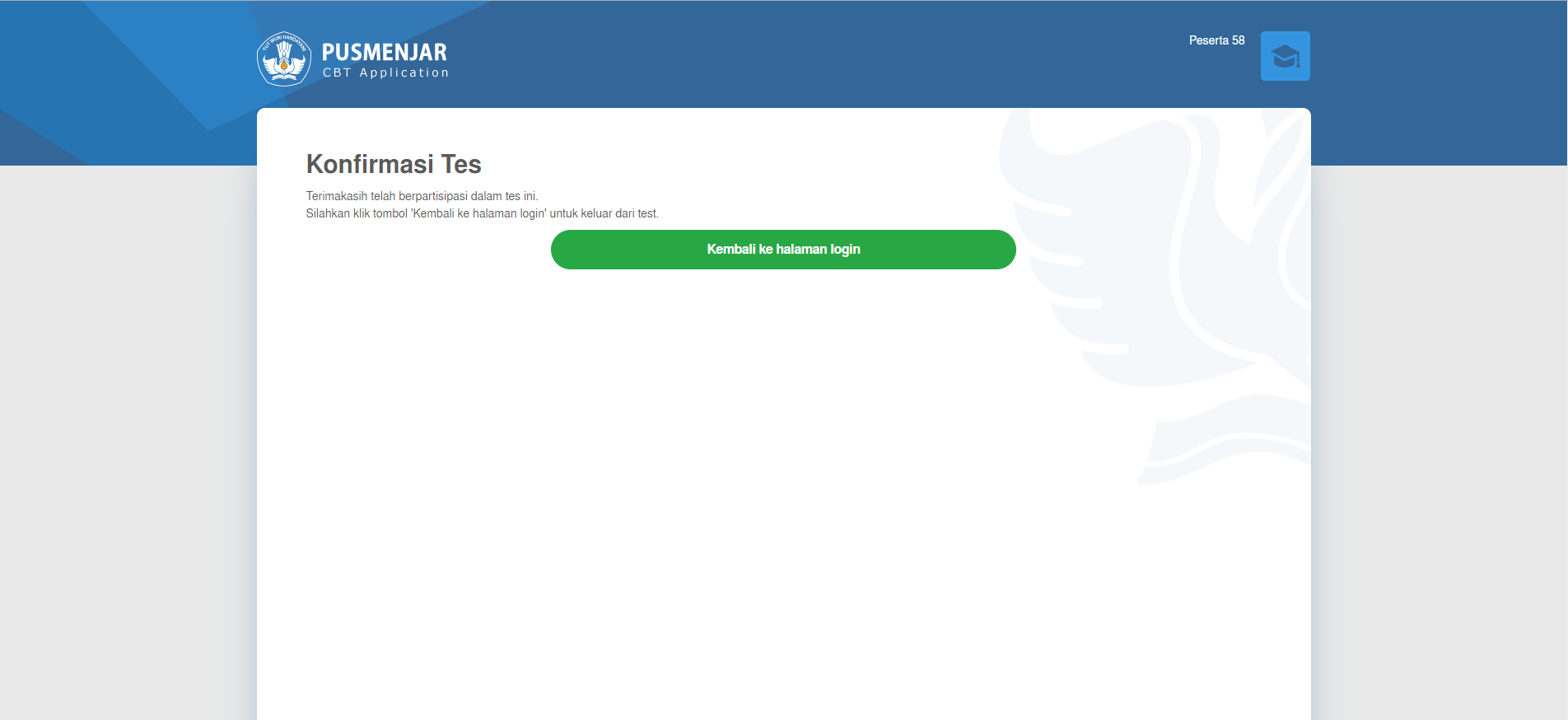 6
7
Chromebook untuk ANBK
Pemanfaatan Chromebook untuk ANBK dengan sistem online ini  menggunakan Chromebook bantuan dari Kemendikbudristek melalui Direktorat SMP, yang secara spesifikasi teknis perangkat telah terpasang Chrome Device Management (CDM) atau Chrome Upgrade Education dan telah dilakukan Enrollment.
Chromebook ini sudah sesuai dengan kriteria perangkat yang wajib digunakan untuk ANBK, seperti memiliki kinerja cepat ketika bekerja secara online, sistem yang aman dari berbagai macam virus dan malware yang mungkin dapat mengganggu jalannya ANBK, dan mudah digunakan karena memiliki tampilan antarmuka (interface) yang mudah dipahami dan digunakan oleh orang awam agar tidak kesulitan saat mengerjakan setiap soal ANBK
KONEKSI INTERNET
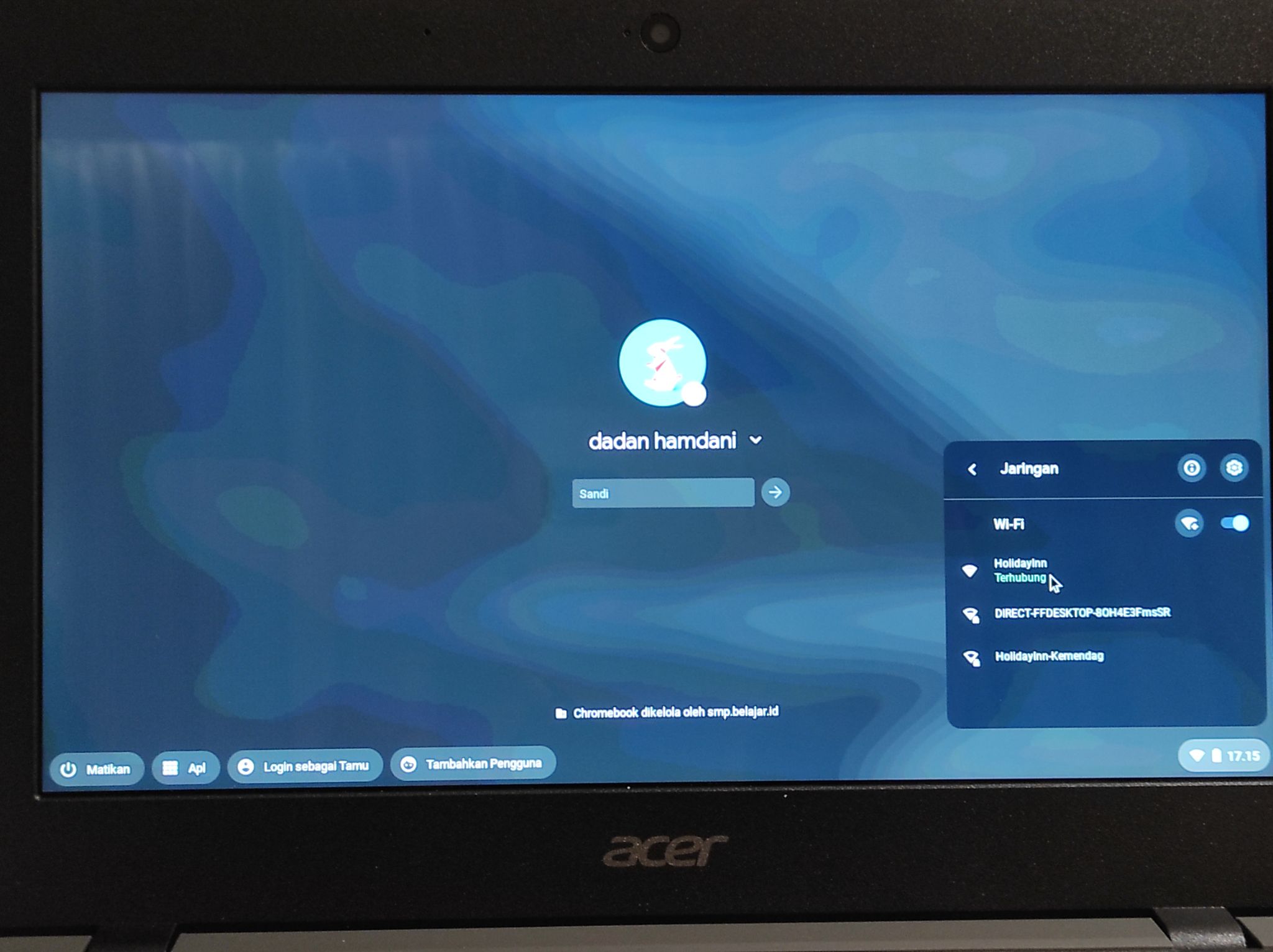 Sebelum Chromebook dapat digunakan  untuk Asesmen, Chromebook harus  terkoneksi dengan internet sebelum  membuka Exam Browser.
Klik icon Wiﬁ di kanan bawah.
Pilih Wiﬁ yang terkoneksi dengan  internet. Isi password dengan benar  jika Wiﬁ membutuhkan password.
EXAM BROWSER
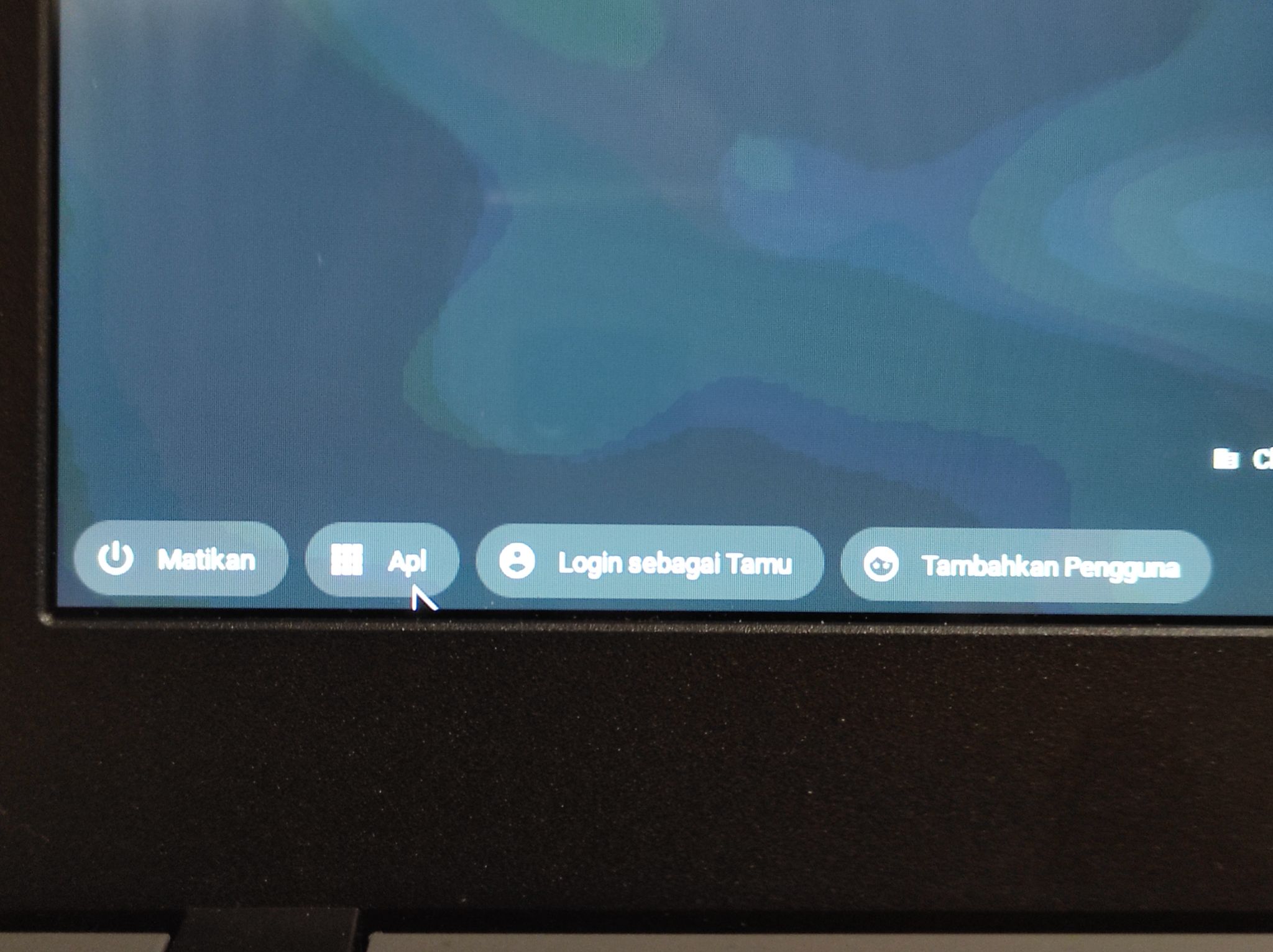 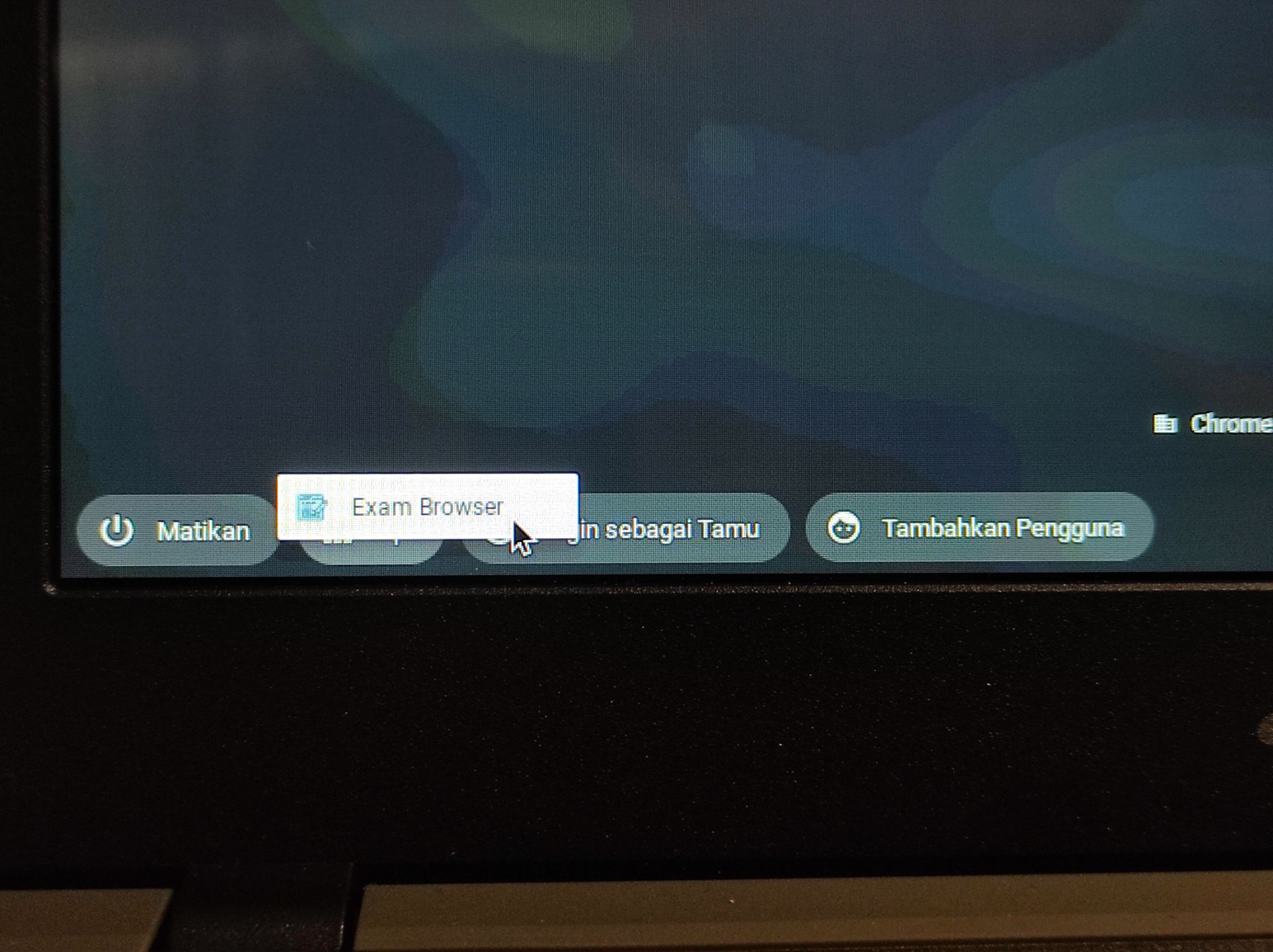 1
2
Pilih Tombol Navigasi Apl;
Klik Aplikasi Exam Browser
LOADING APLIKASI
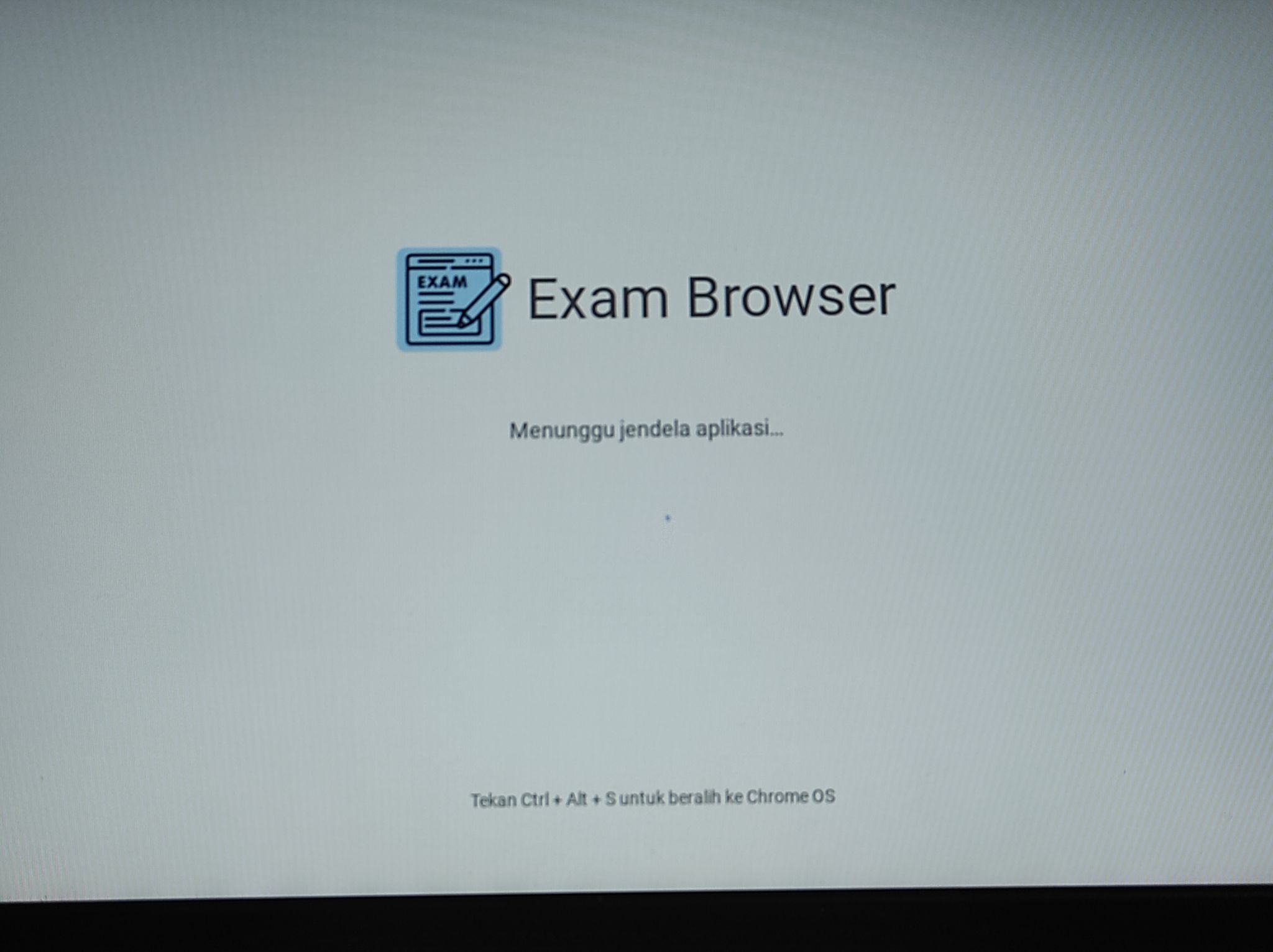 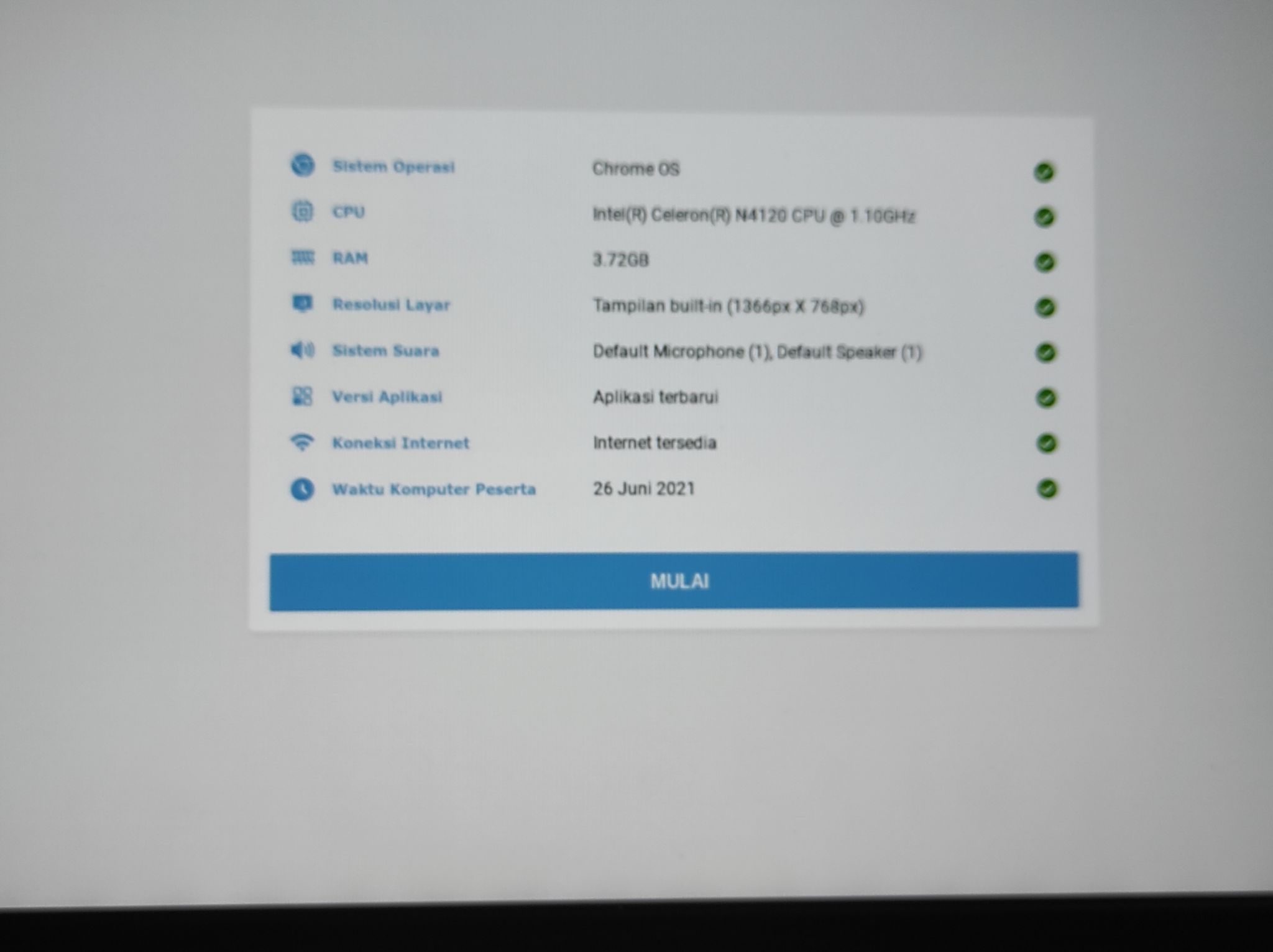 3
4
Tampilan Halaman Loading
Tampilan Halaman Informasi dan Tombol Navigasi untuk Mulai Login
HALAMAN LOGIN EXAMBRO
Halaman login akan muncul setelah  halaman loading dan halaman informasi spesifikasi perangkat dan tombol navigasi untuk mulai. Di halaman ini, peserta sudah siap untuk  melaksanakan Asesmen.
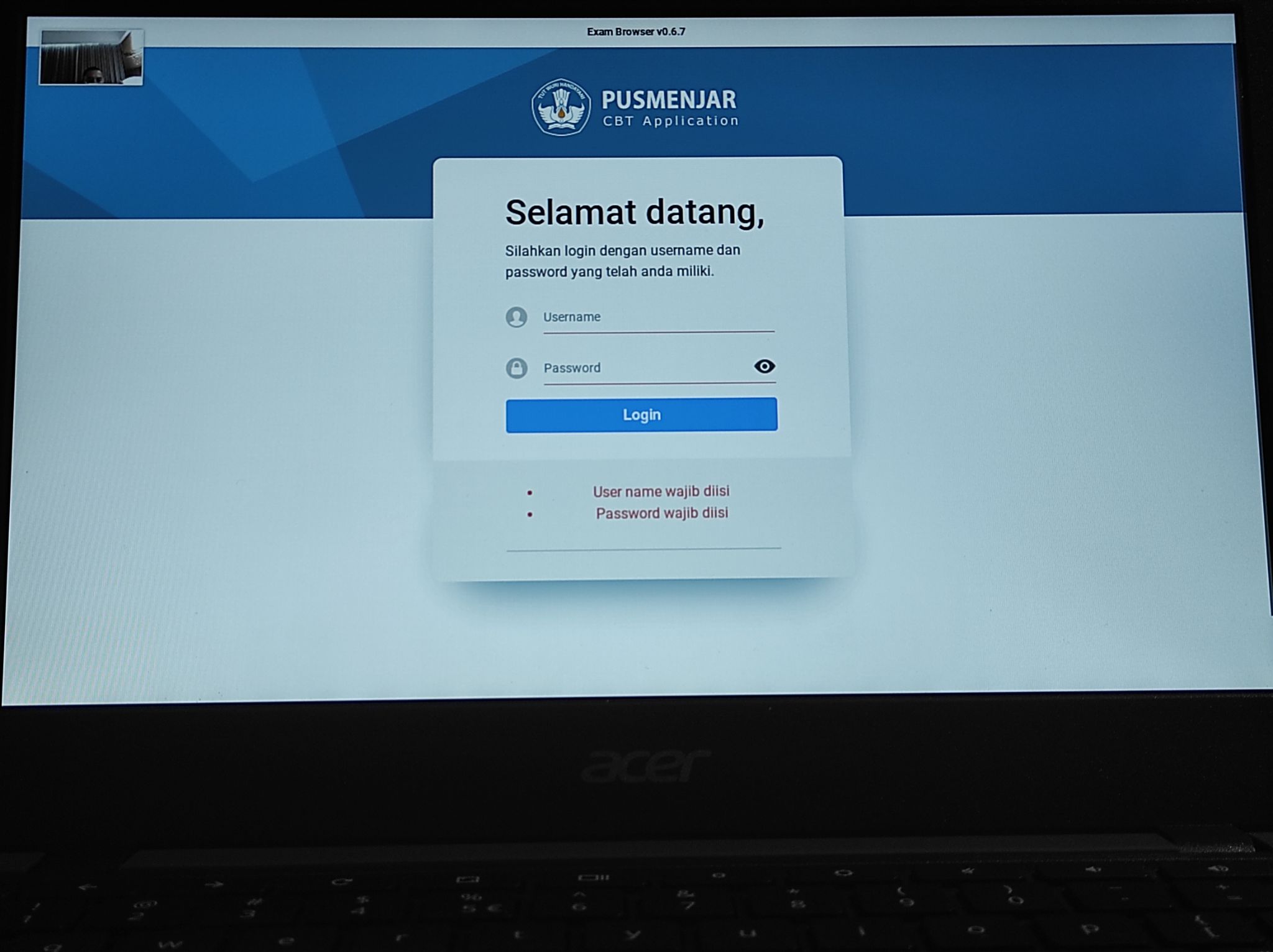 Troubleshooting Asesmen Nasional Berbasis Komputer (ANBK)
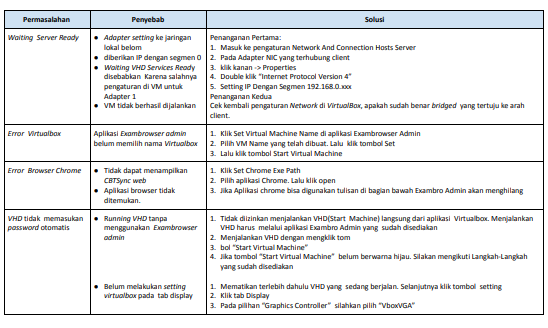 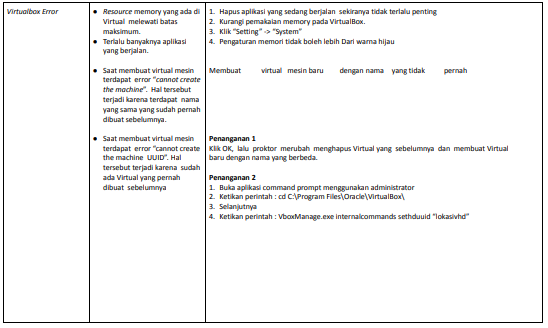 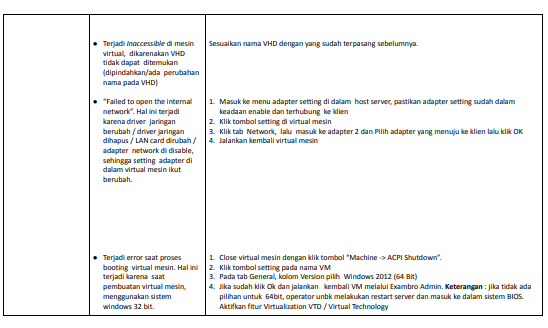 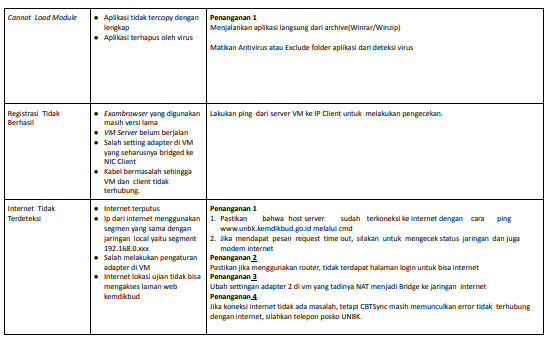 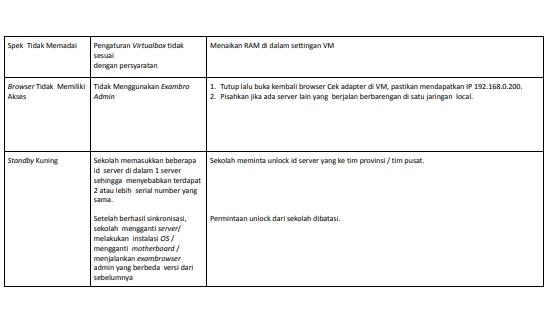 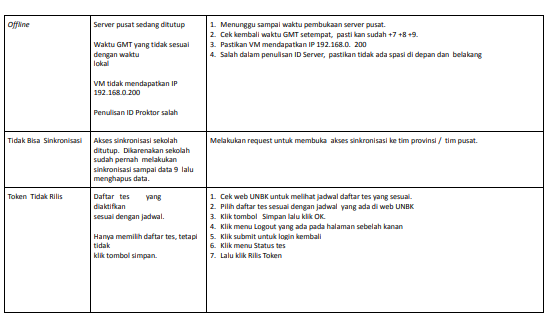 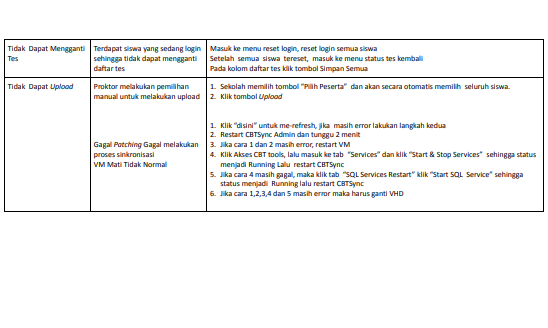 Terima Kasih